Rindende og stillestående vand
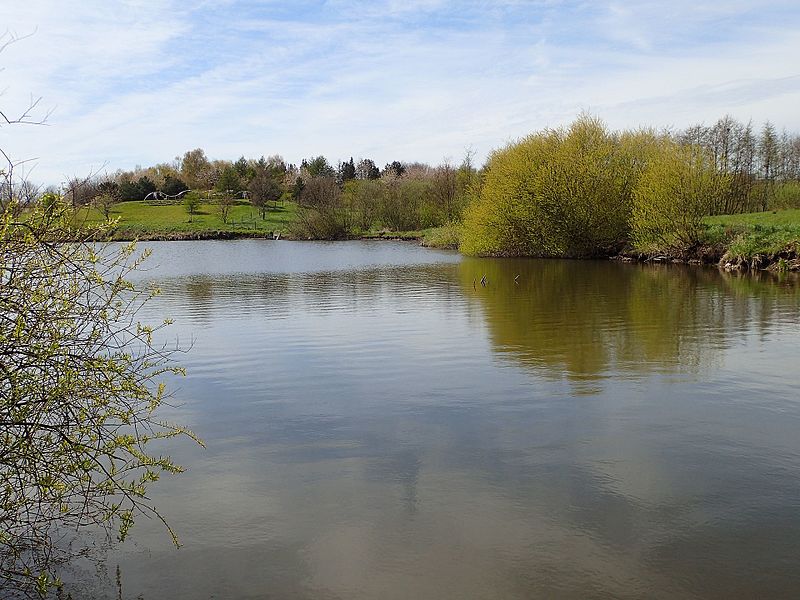 Biologi
© Mat-nat.dk
Emner behandler følgende områder indenfor Fællesmål.
Førevaluering
Kan beskrive udvalgte planter og dyrs tilpasning til de udfordringer livet i det stillestående vand giver anledning til



Bliver i stand til fagligt at kunne argumentere for hvorledes man ved hjælp af forureningsindikatorer kan anskueliggøre graden af forurening i et vandløb eller vandhul.
Målet med emnet er, at eleverne:
Kan beskrive de forskellige variationer i levevilkår der er i det rindende vand



Kan beskrive udvalgte planter og dyrs tilpasning til de udfordringer livet i det rindende vand giver anledning til



Kan fagligt funderet forklare forskellen på forholdene i hhv. oligotrofe og eutrofierede søer og vandhuller
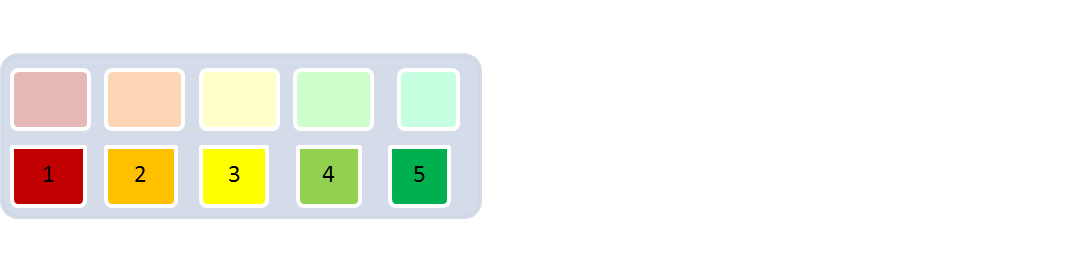 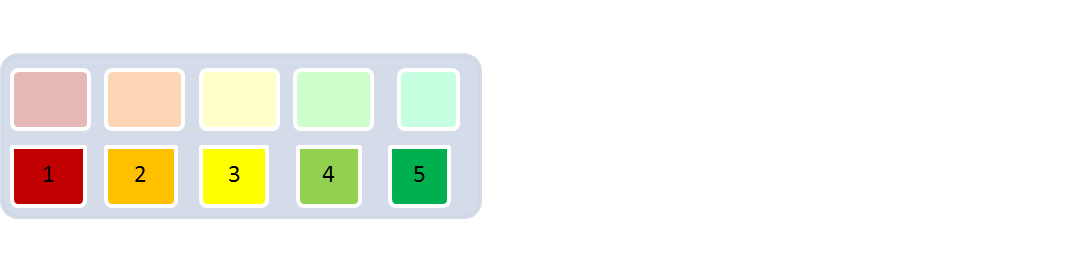 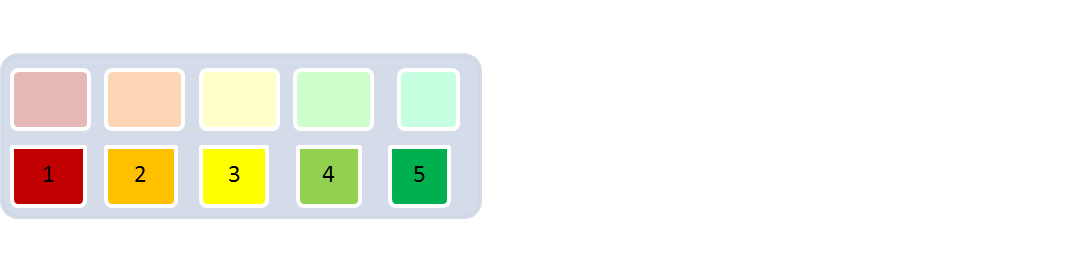 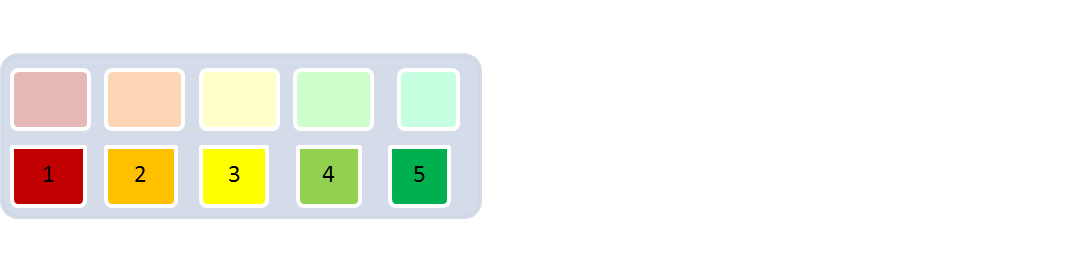 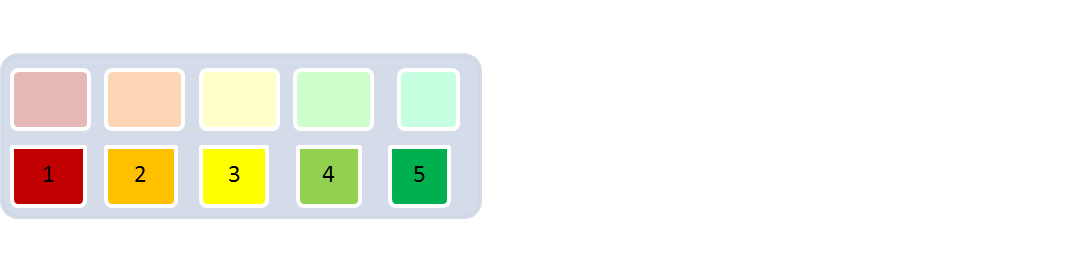 © Mat-nat.dk
Det rindende vand
I et vandløb er vandet hele tiden i bevægelse, det kalder man for en rindende vandstrøm. Den arbejder sig i bløde buer gennem landskabet.
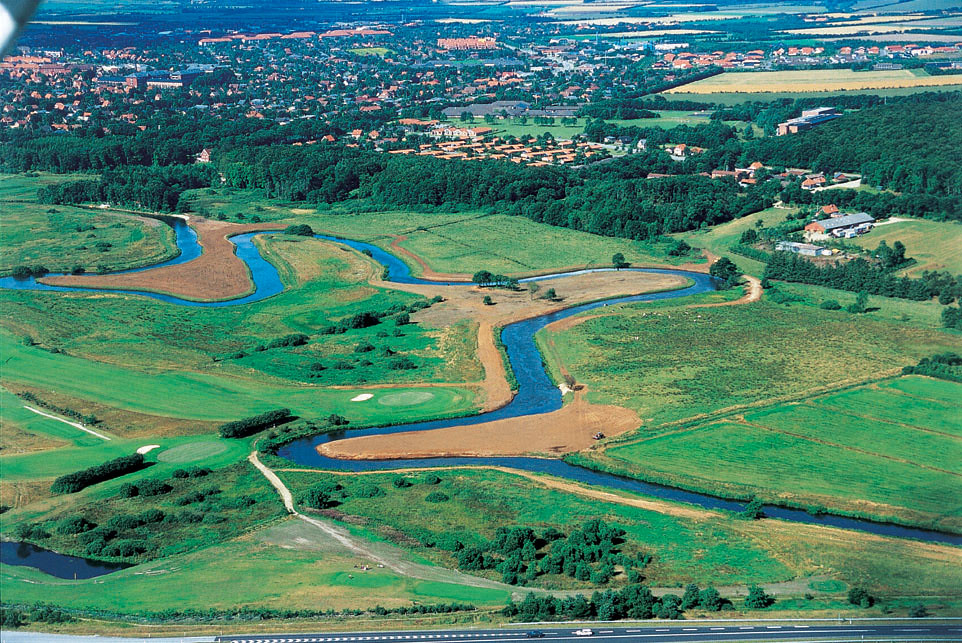 Varde Å
Det rindende vand
Vandløbets vandstrøm er kraftigst på ydersiden og svagest på indersiden
aflejringer
aflejringer
Kraftig strøm. Bund af sten eller groft grus.

Vandet roligt. Bunden blød
vandretning
vandretning
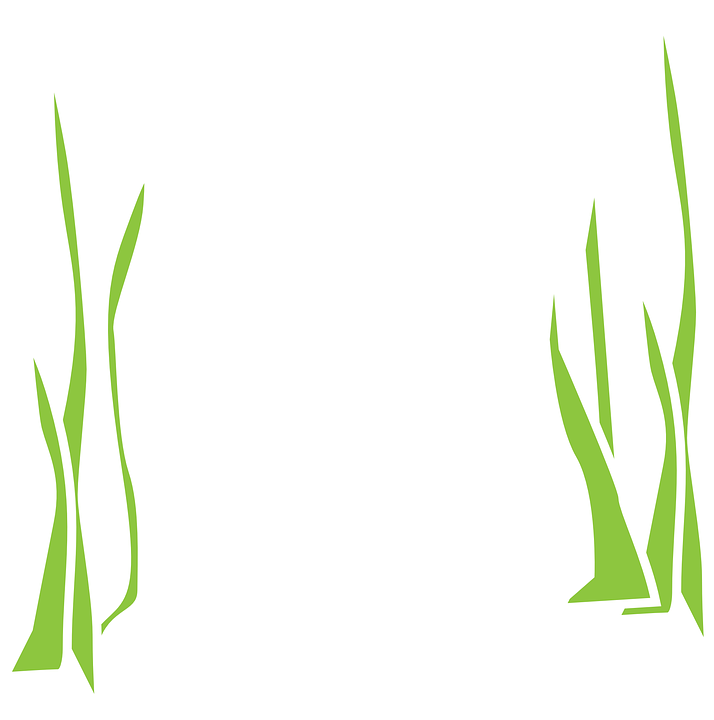 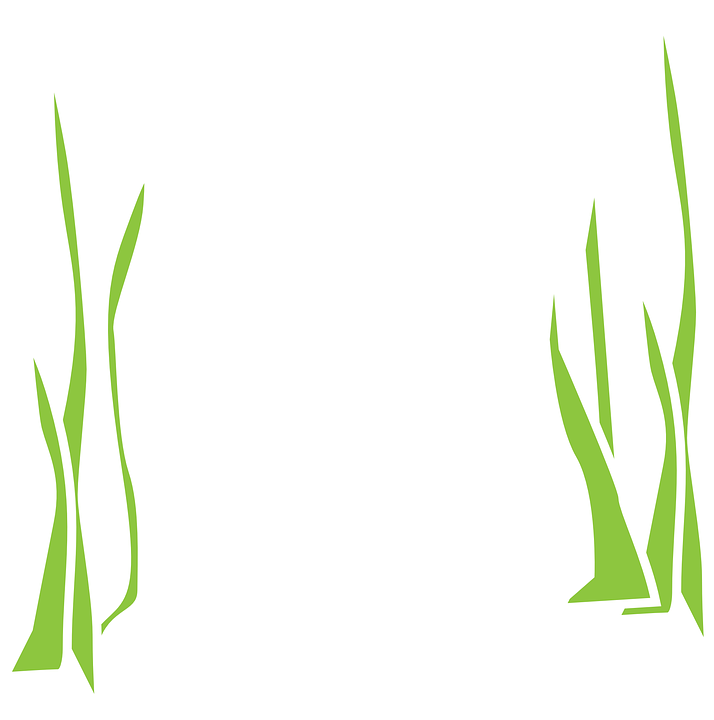 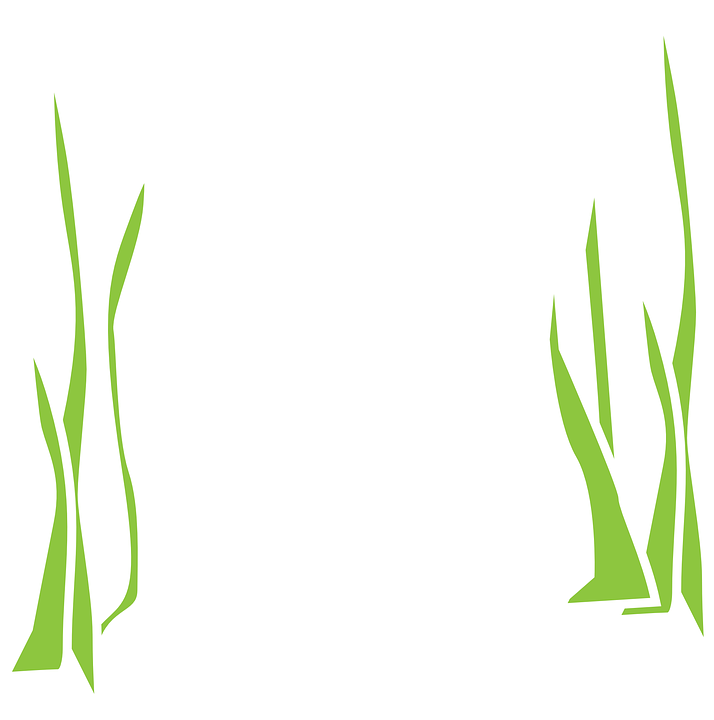 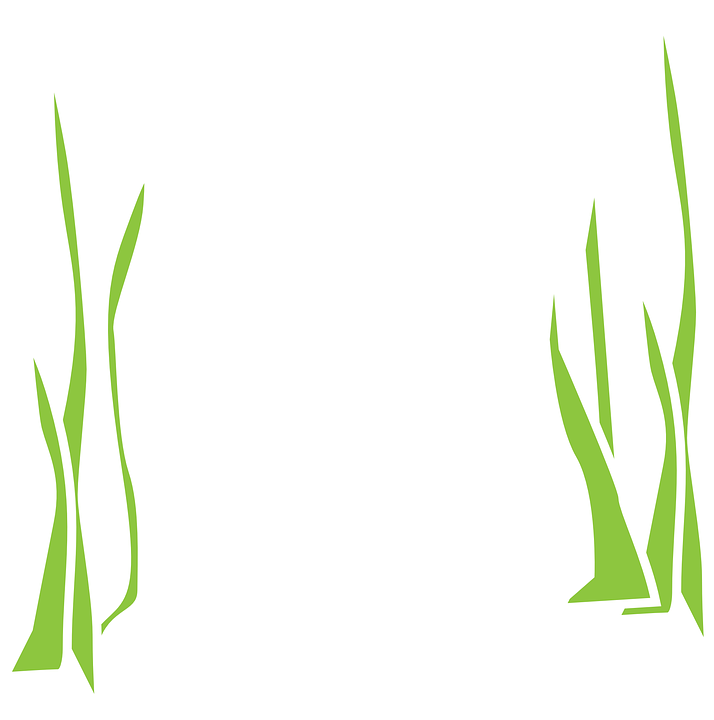 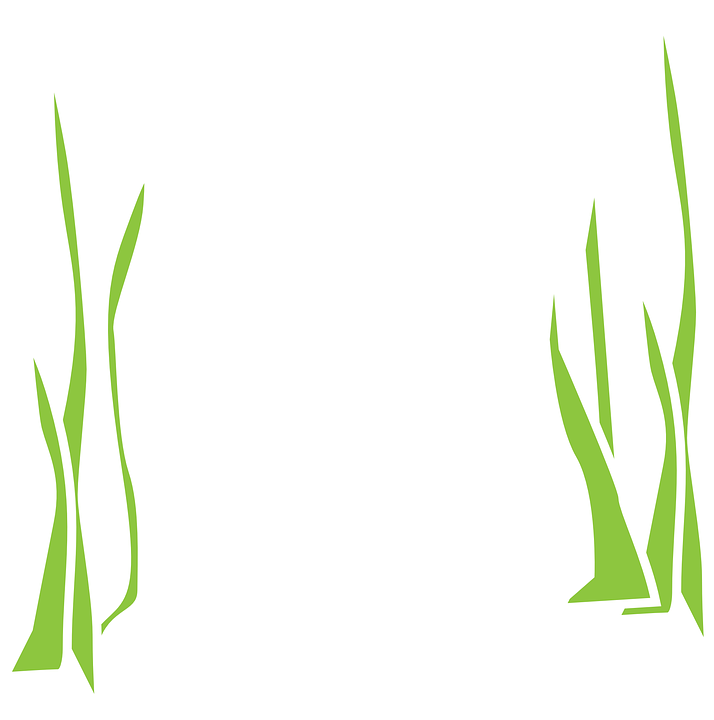 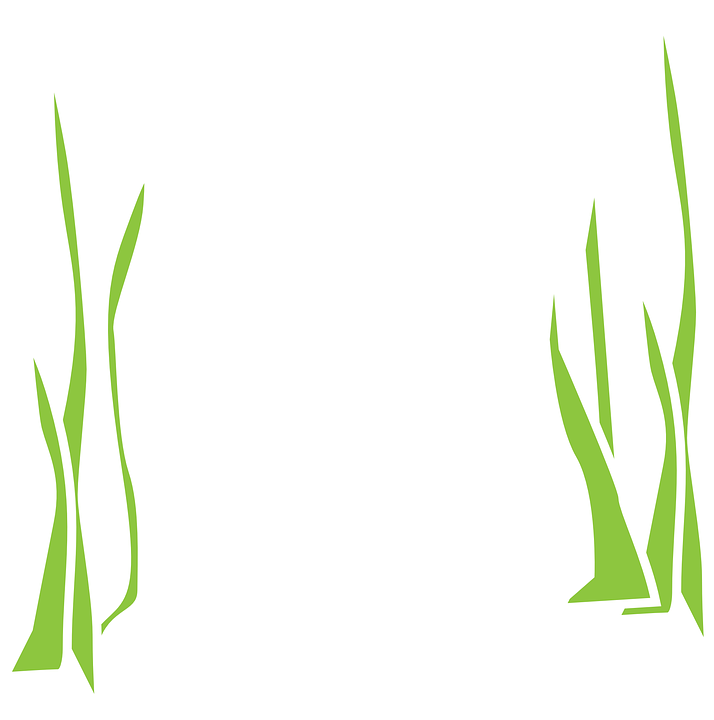 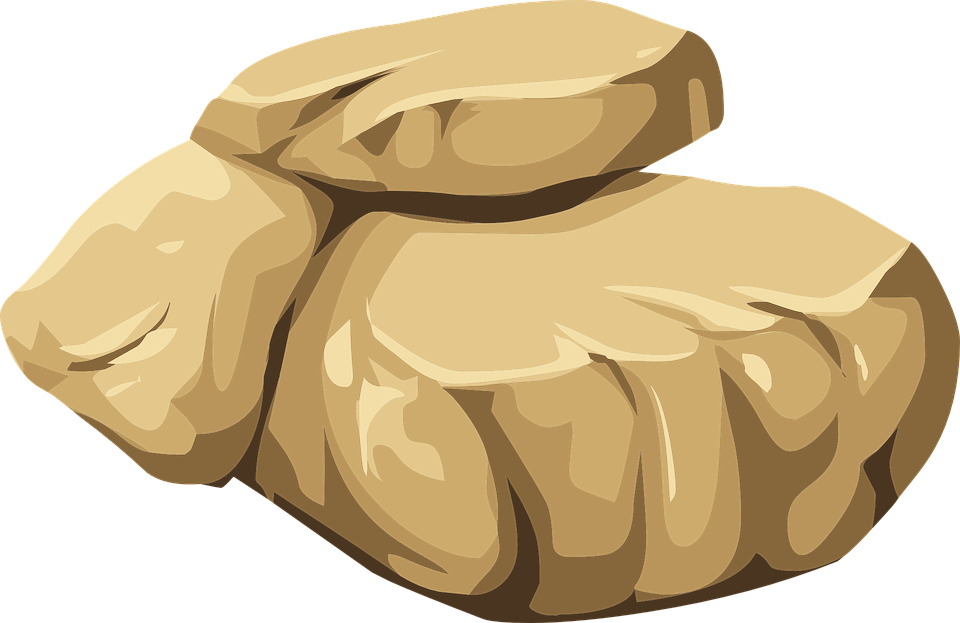 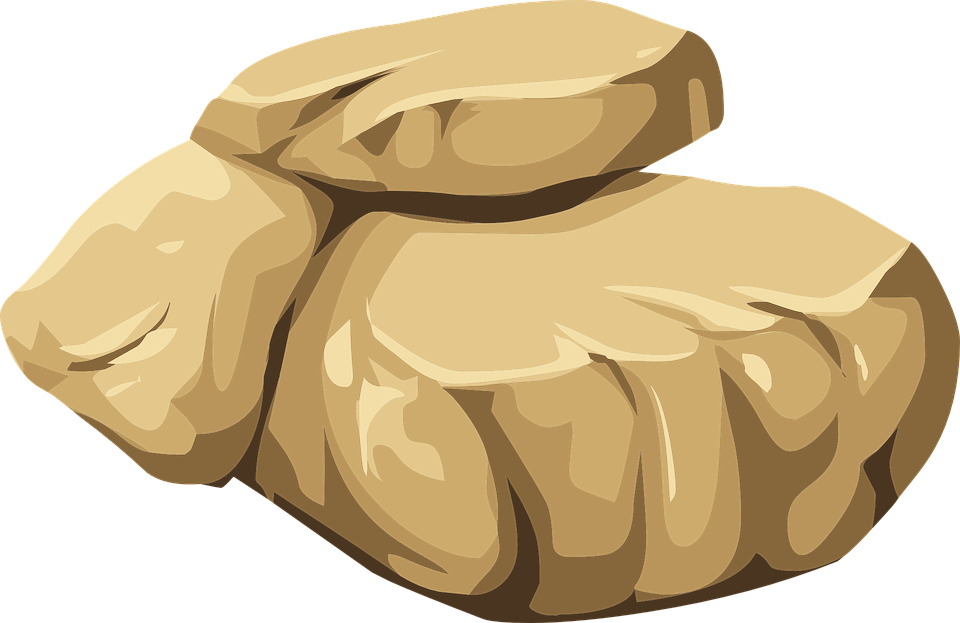 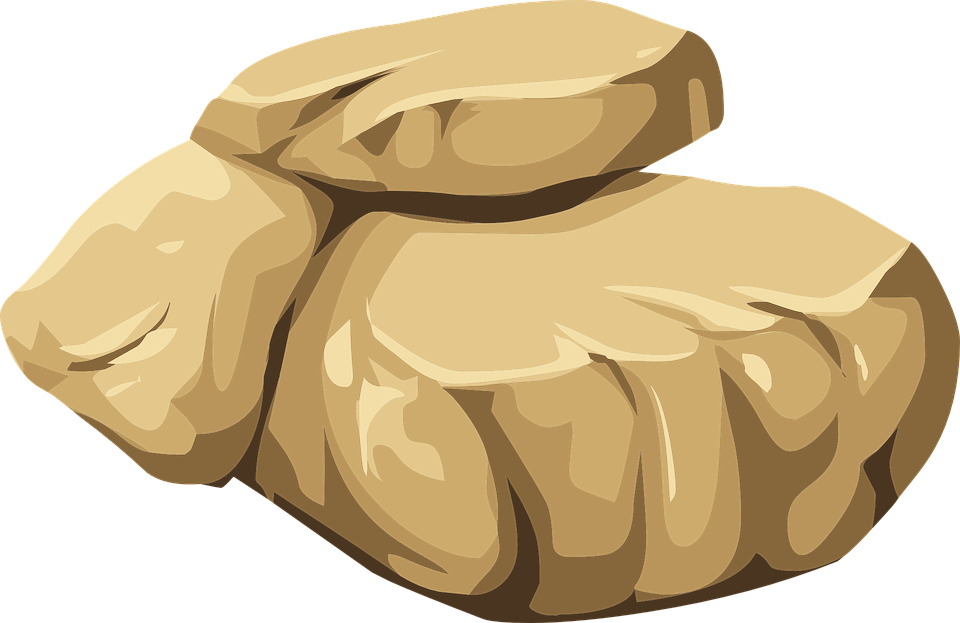 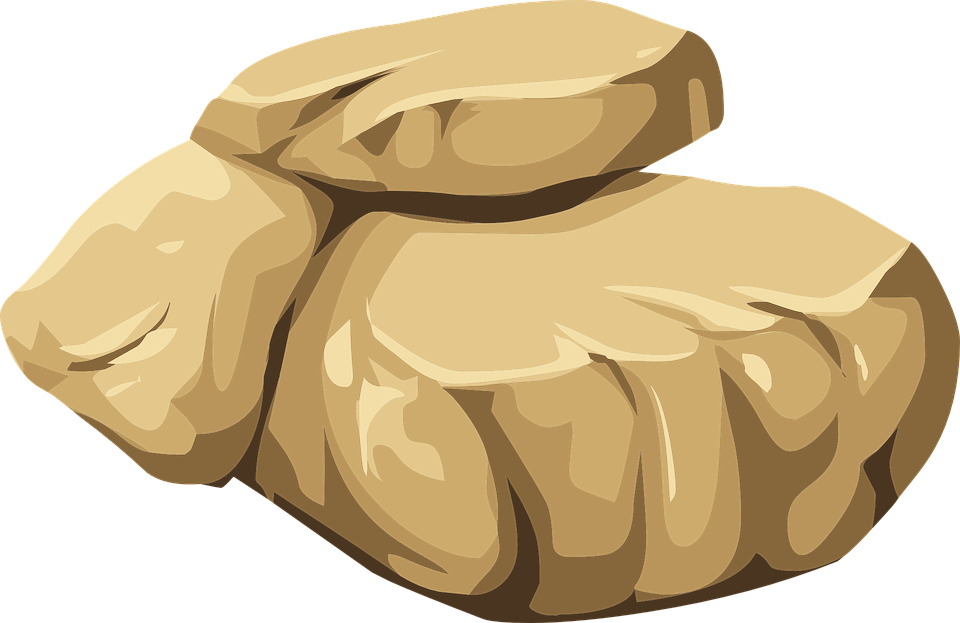 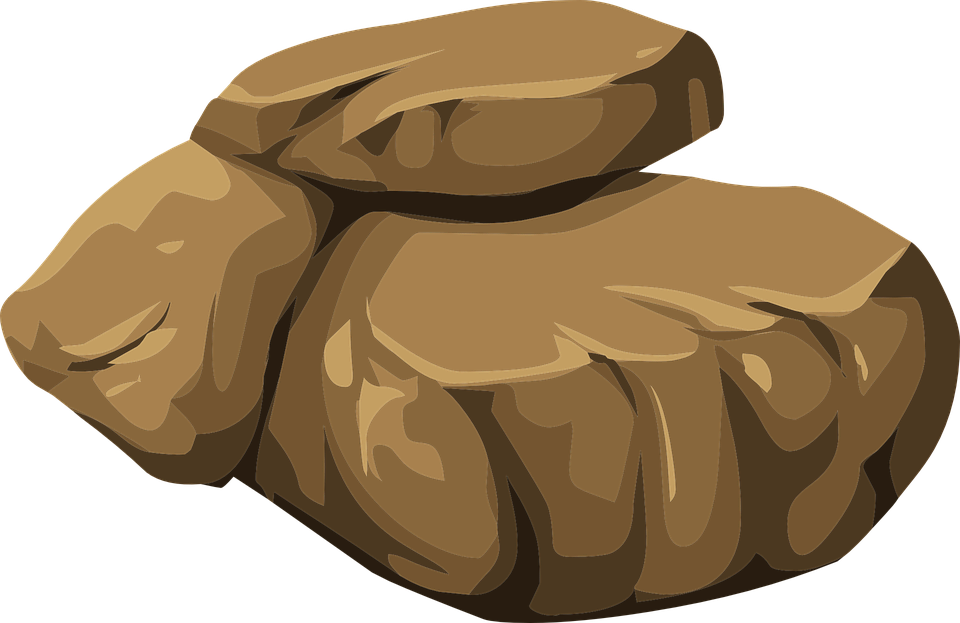 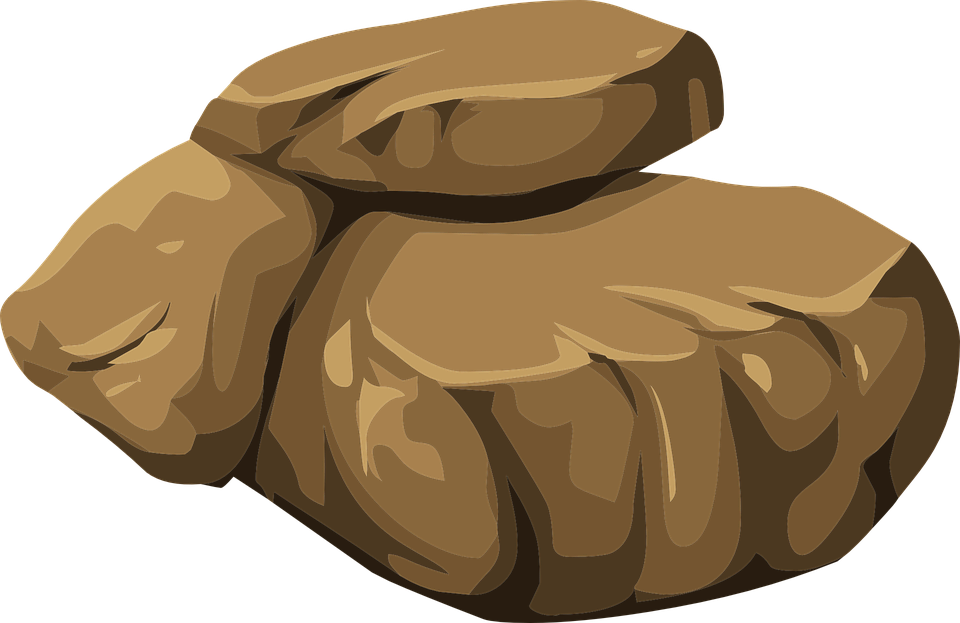 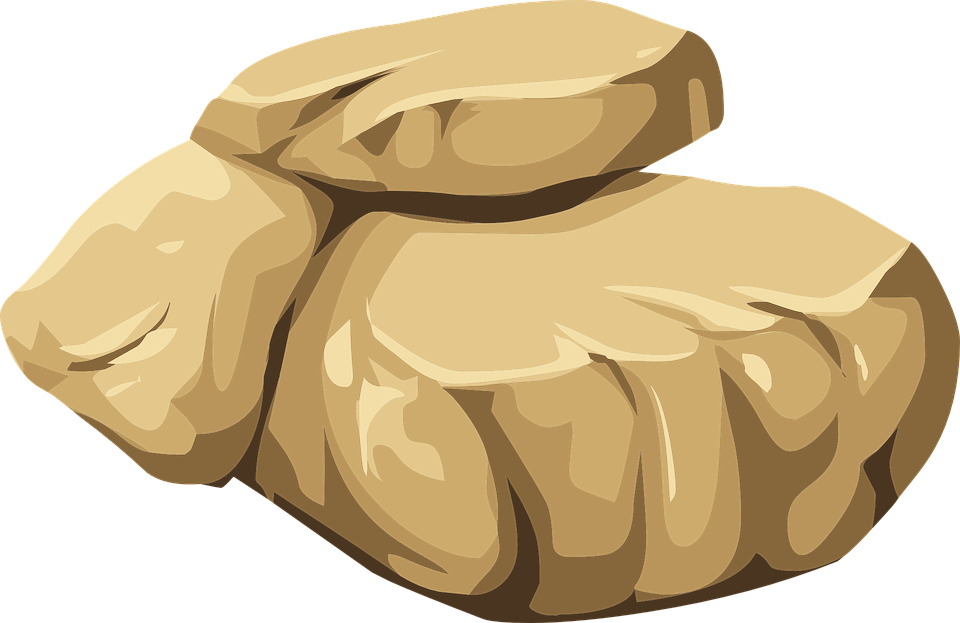 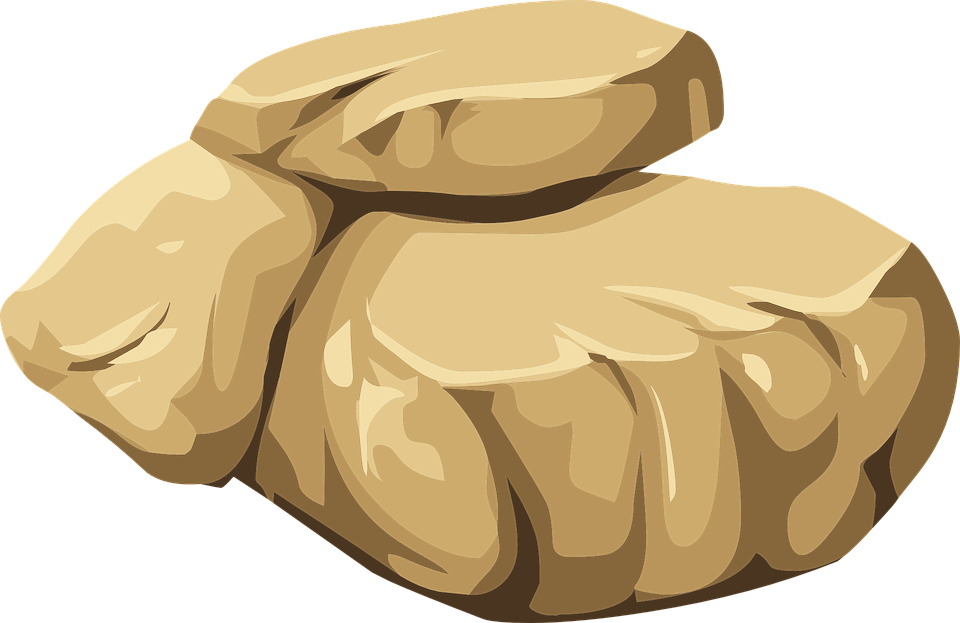 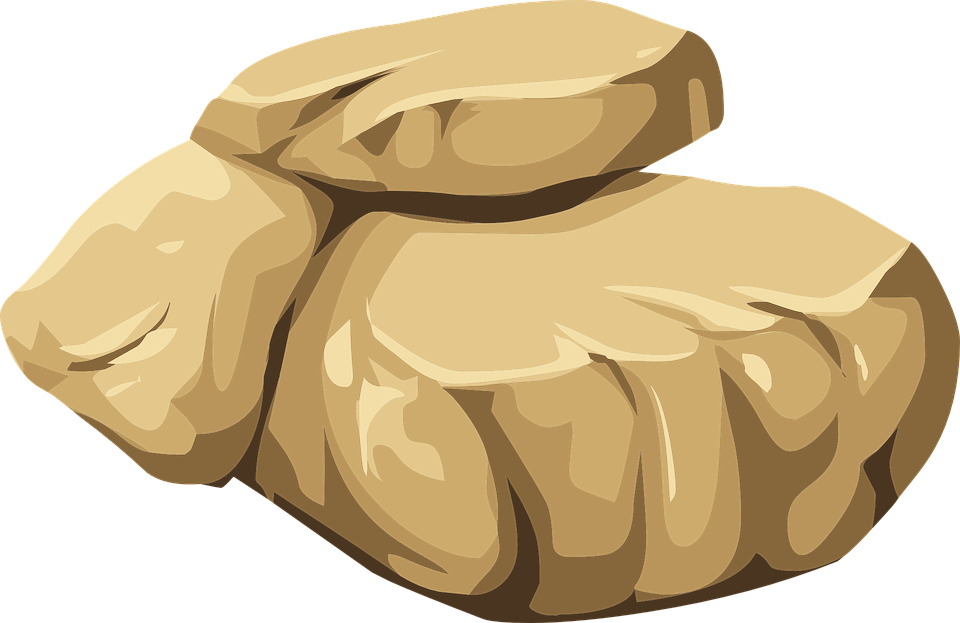 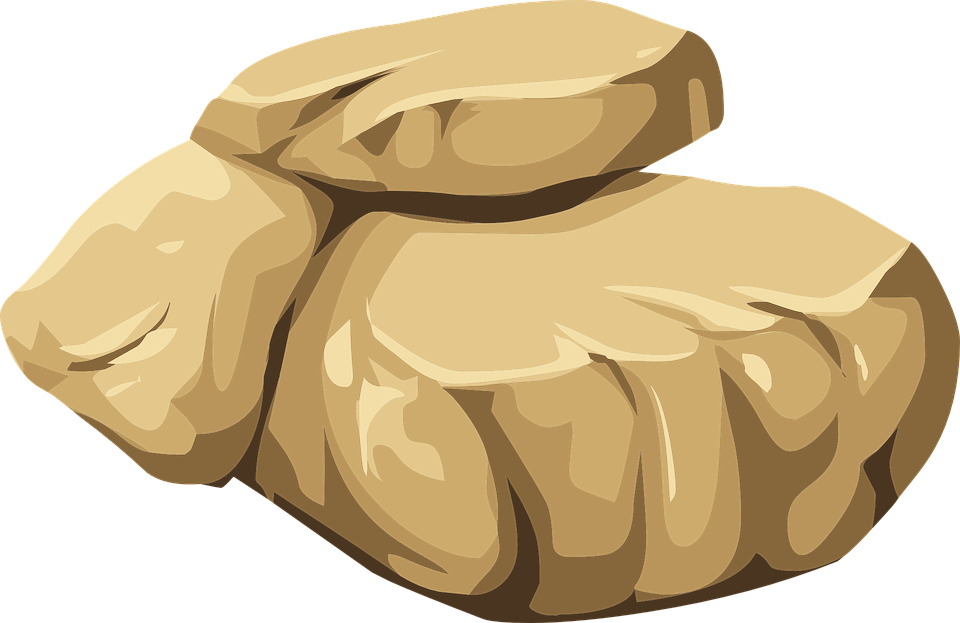 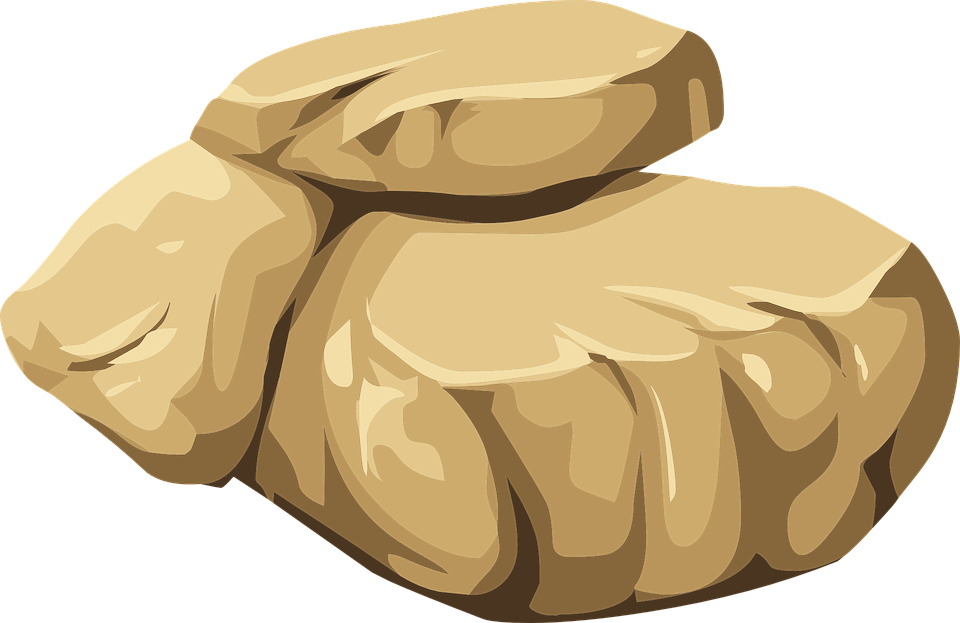 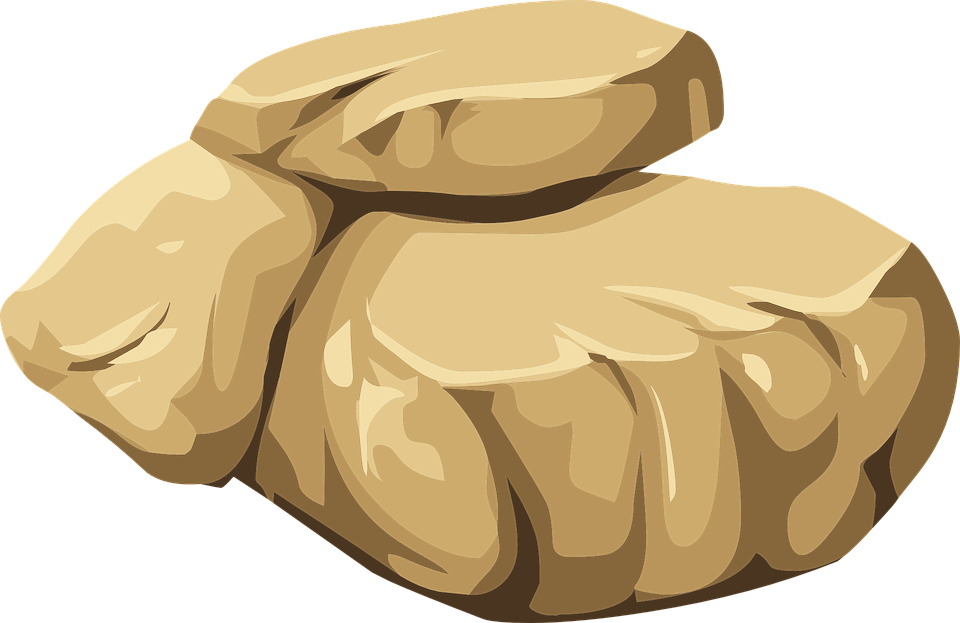 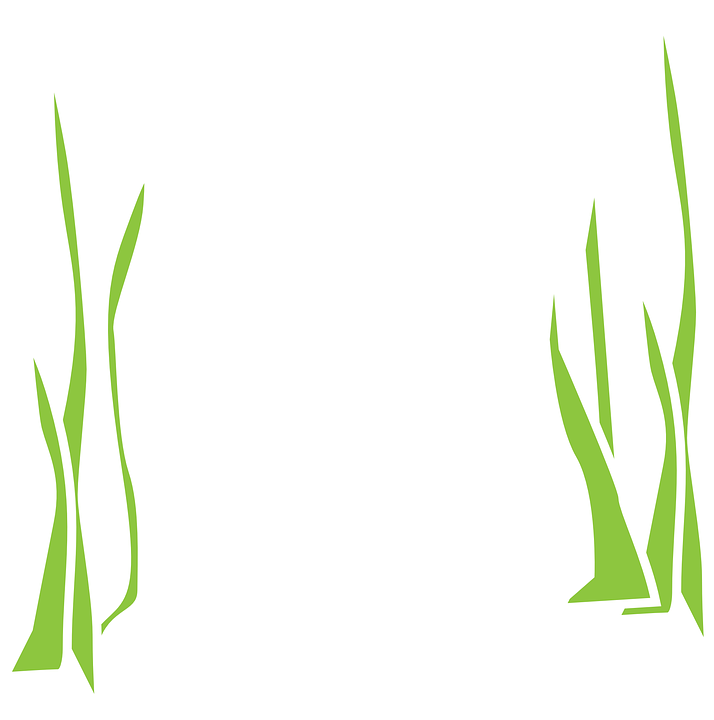 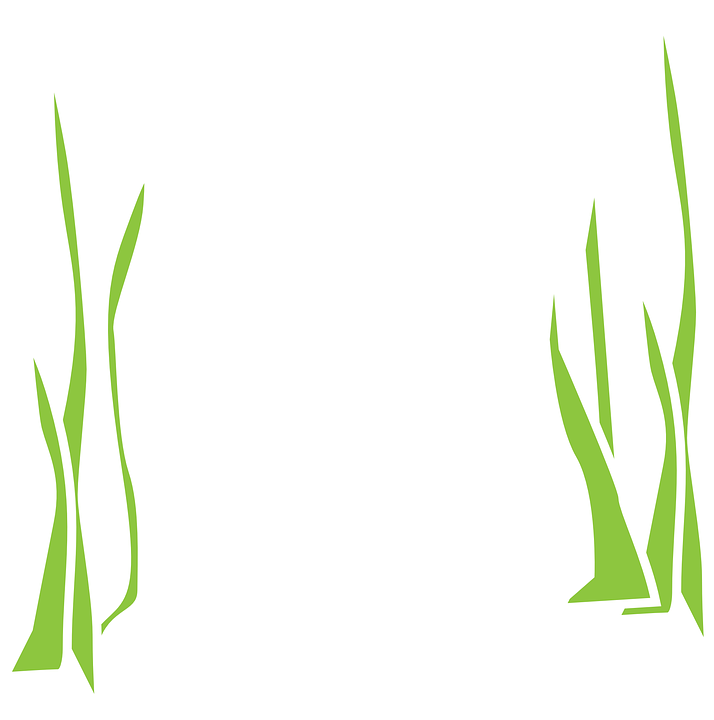 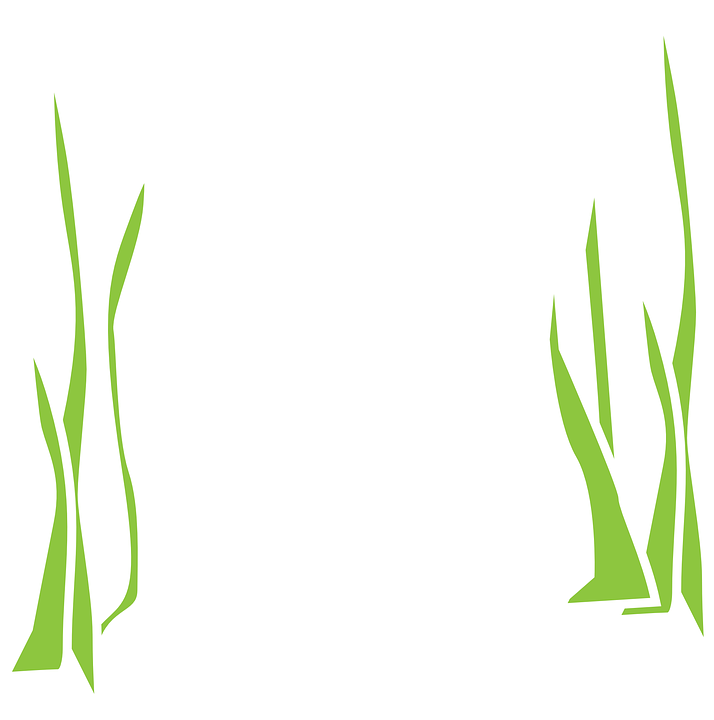 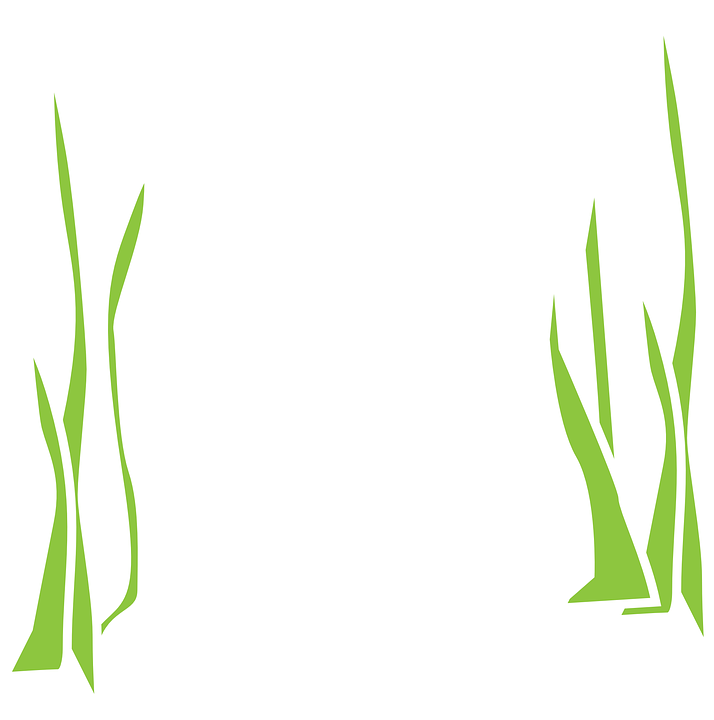 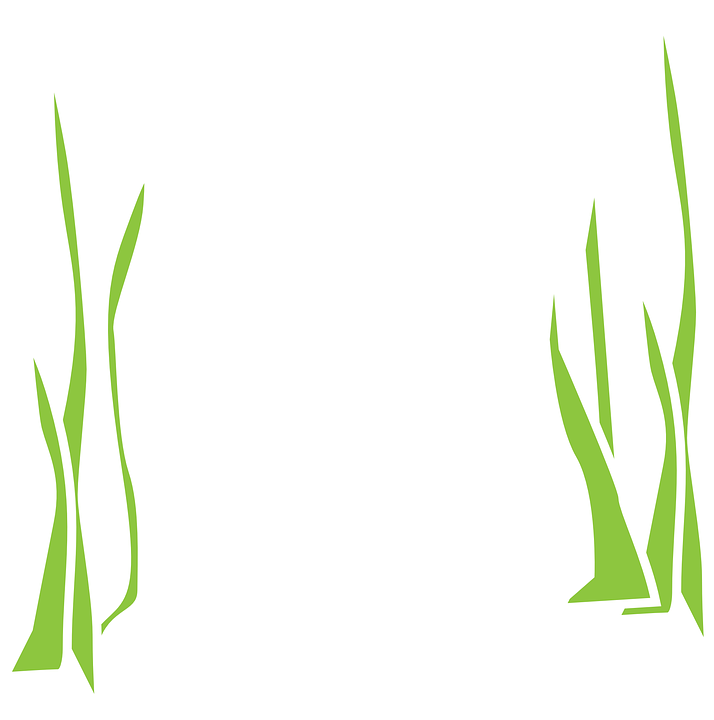 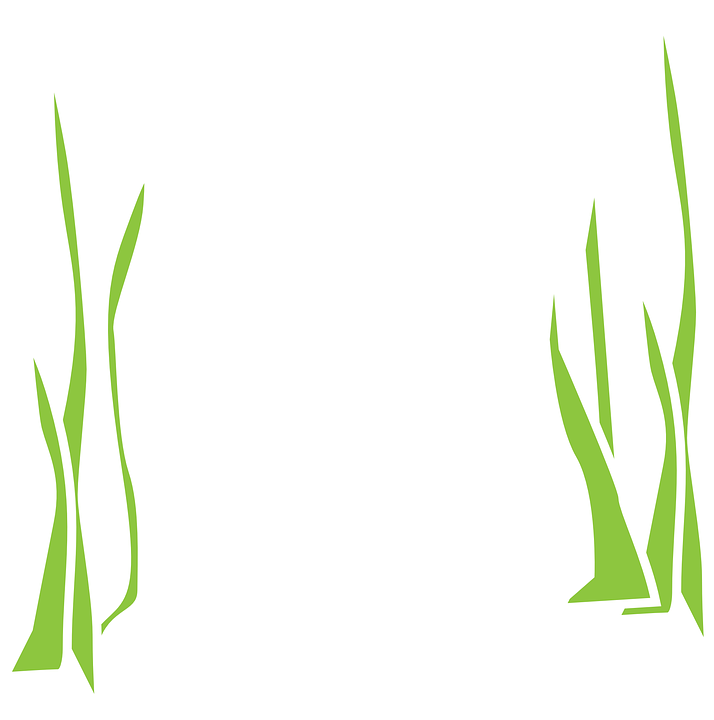 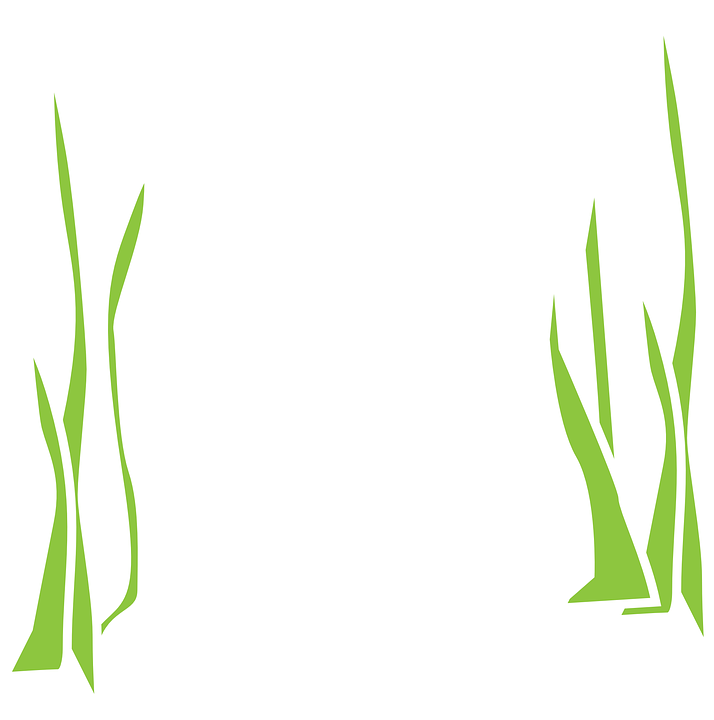 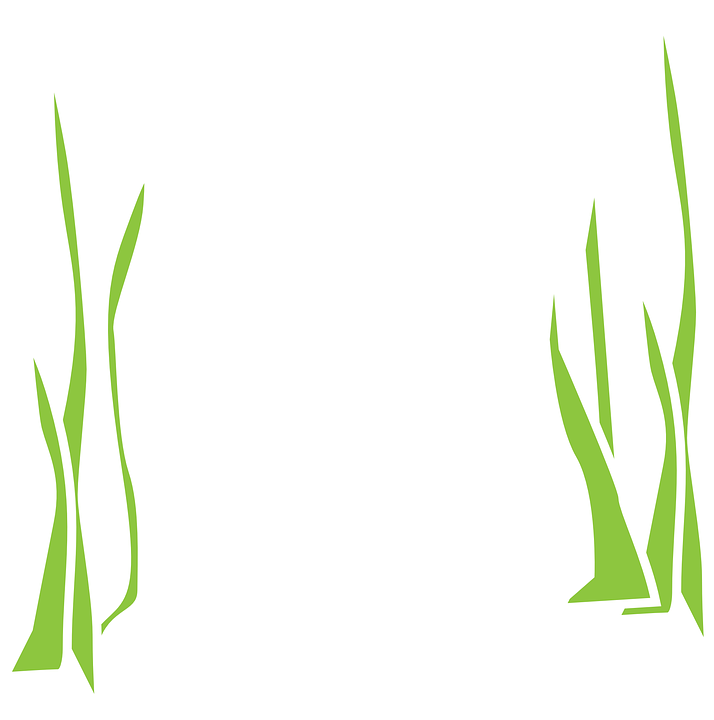 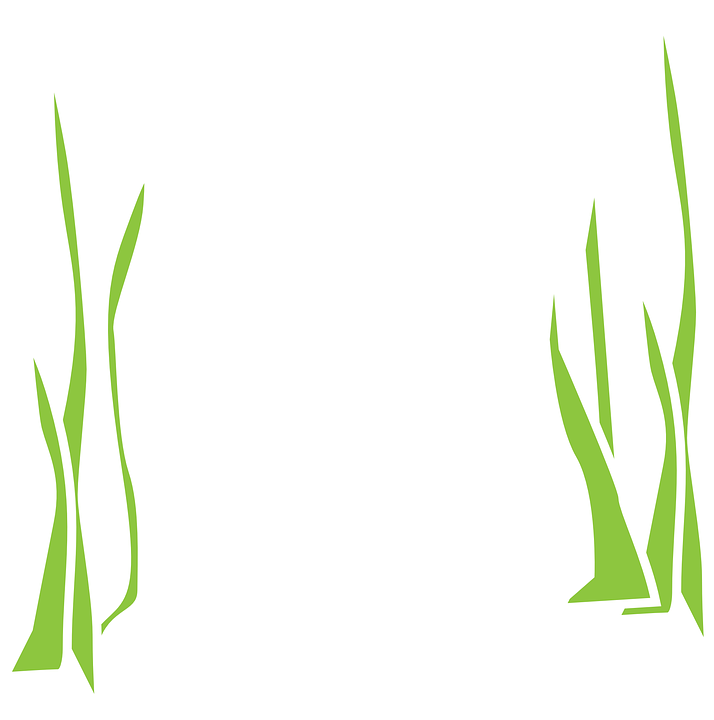 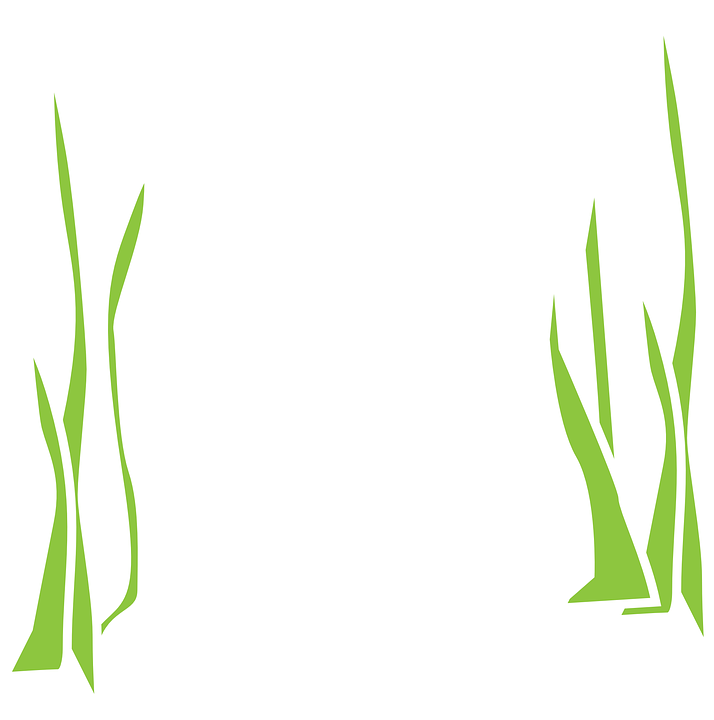 © Mat-nat.dk
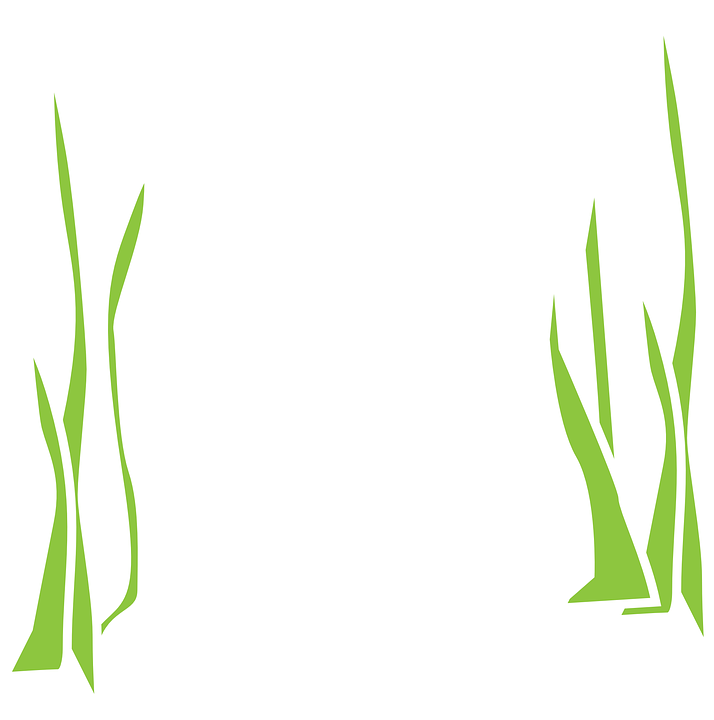 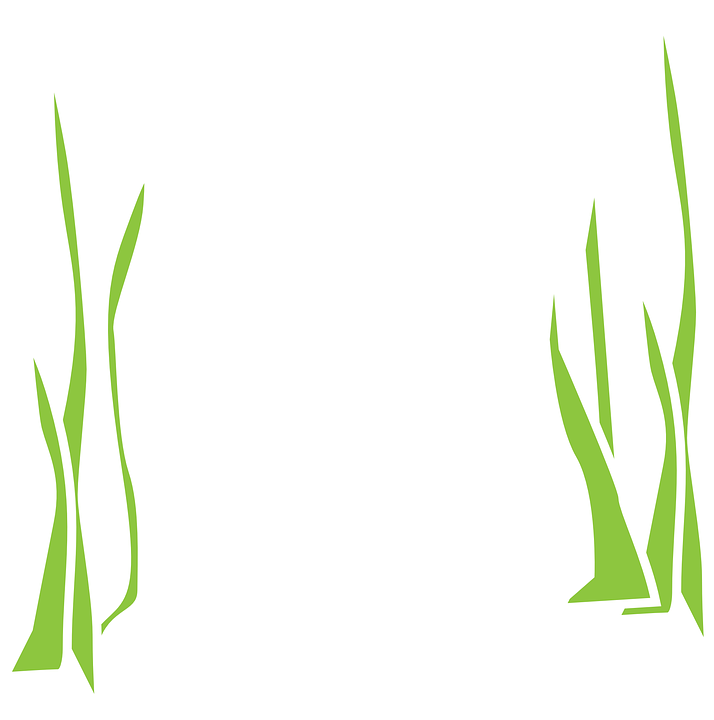 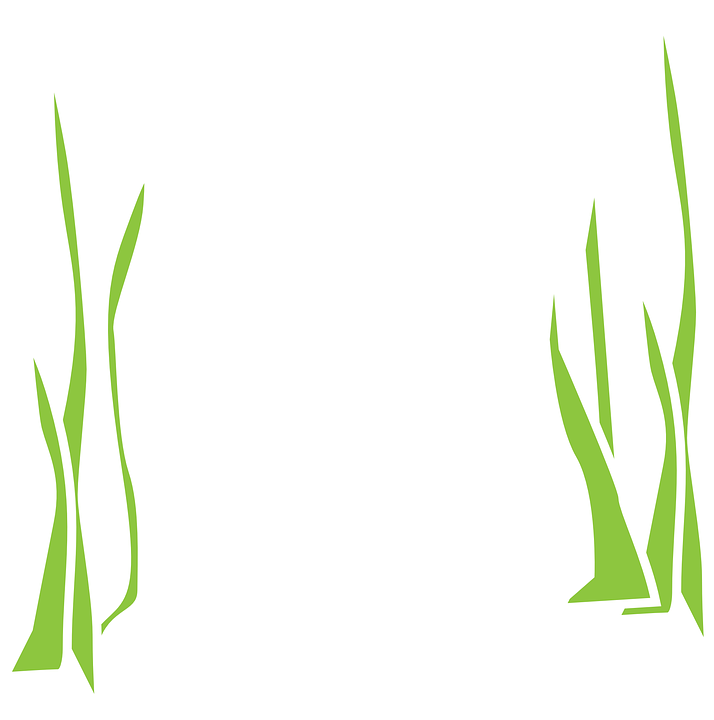 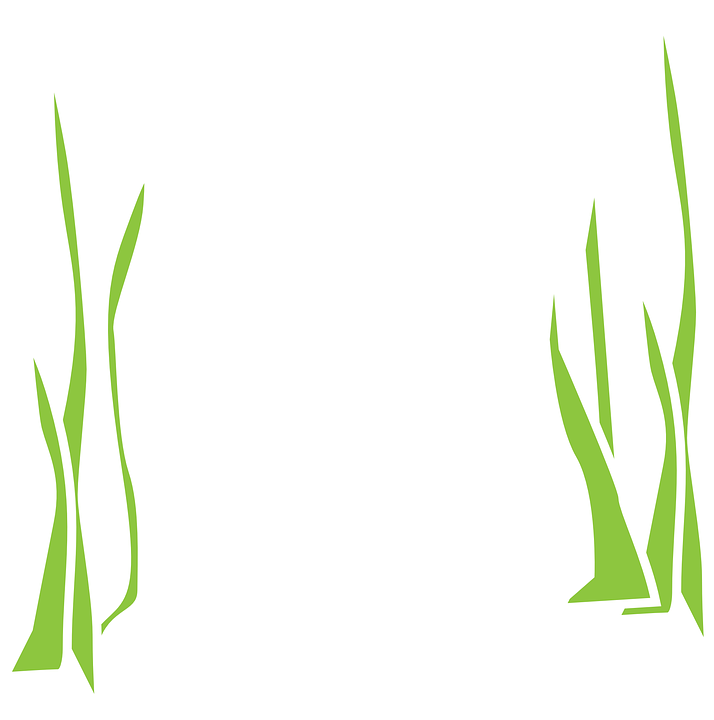 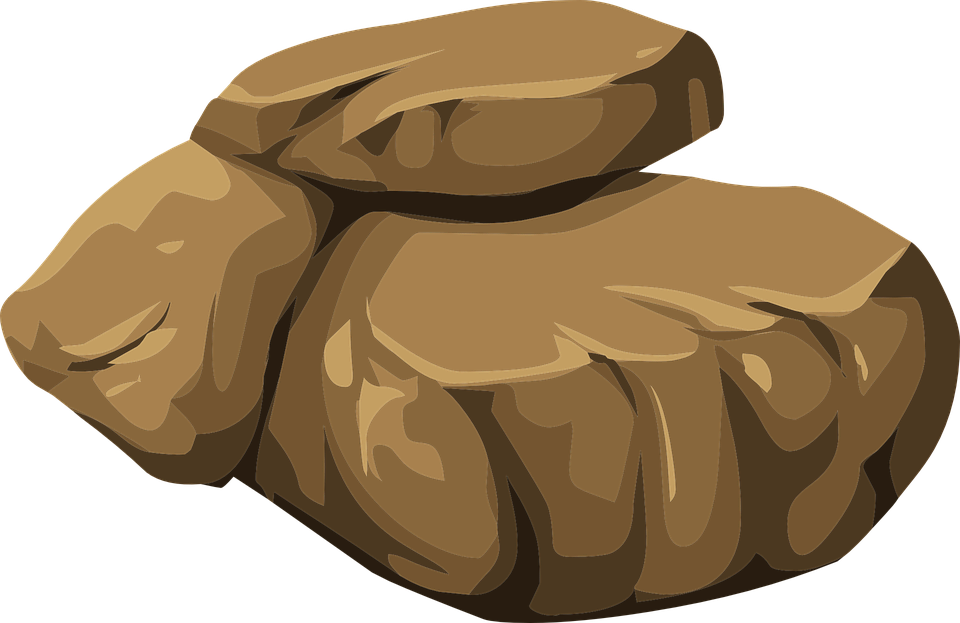 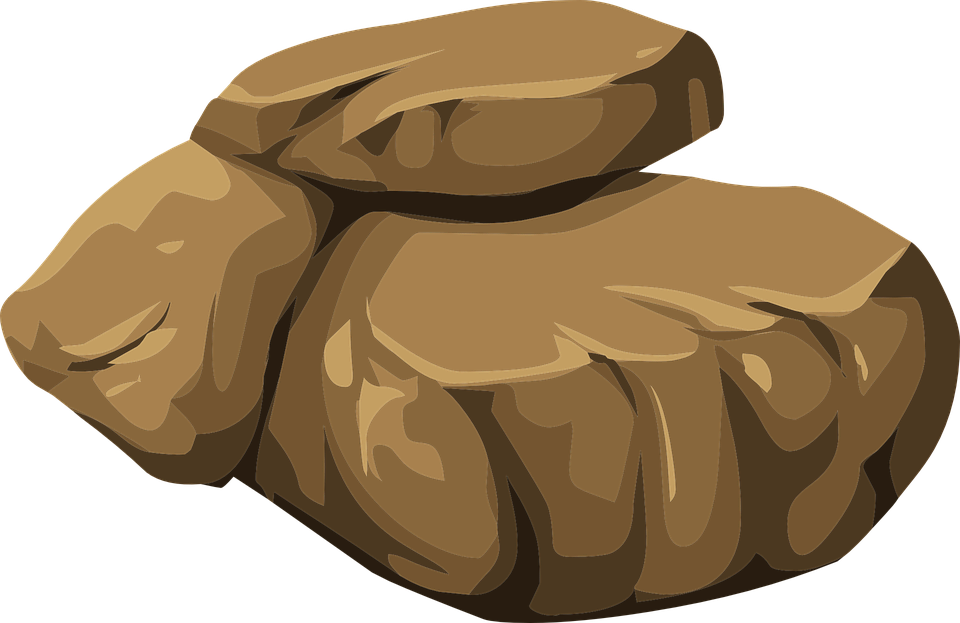 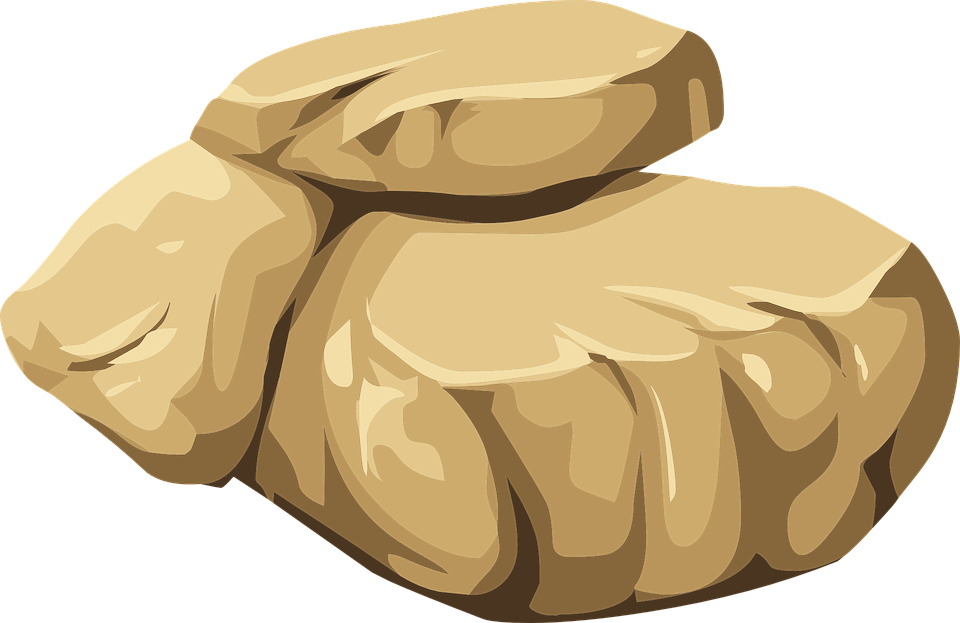 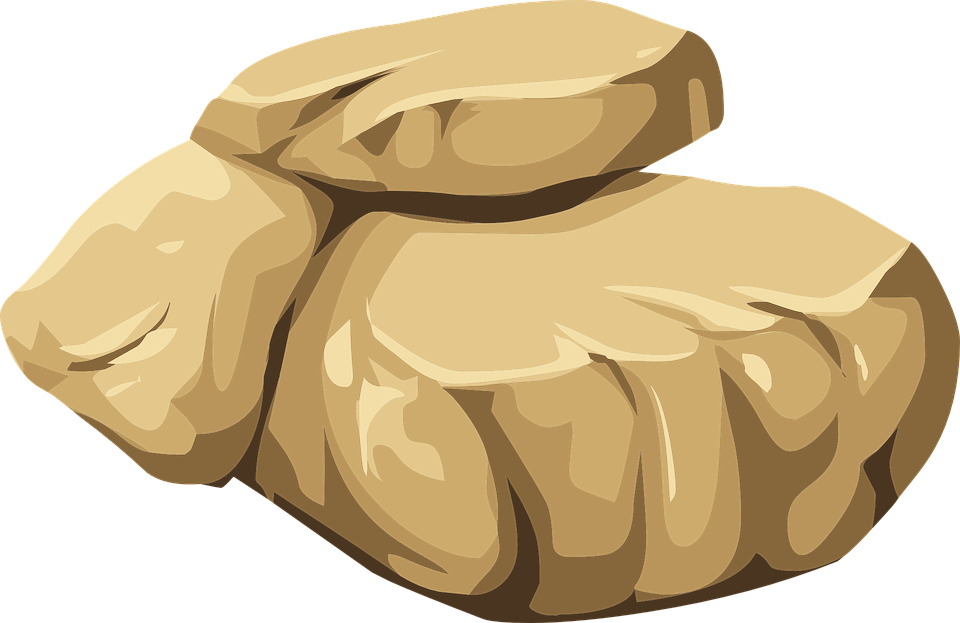 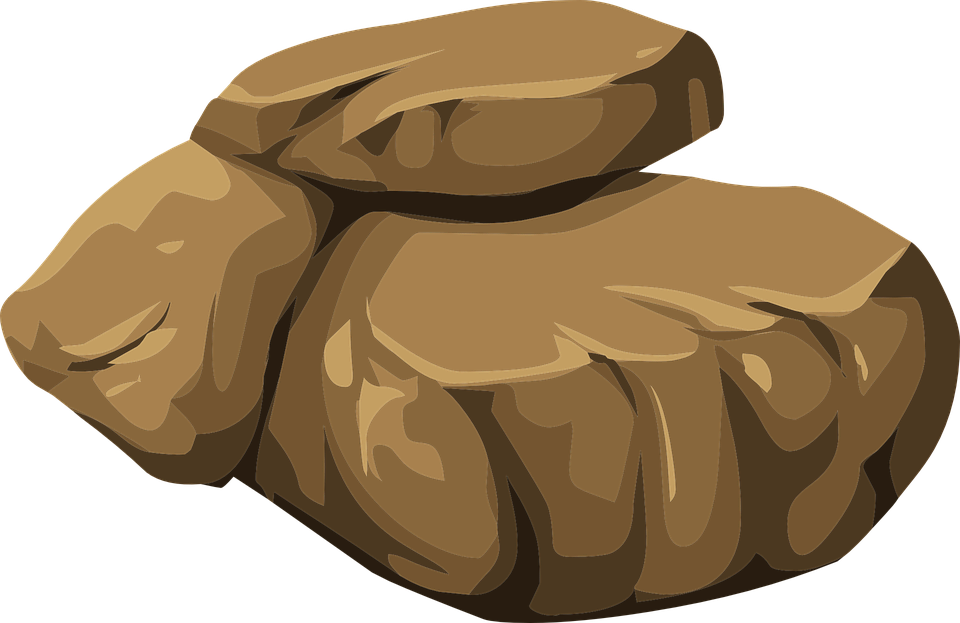 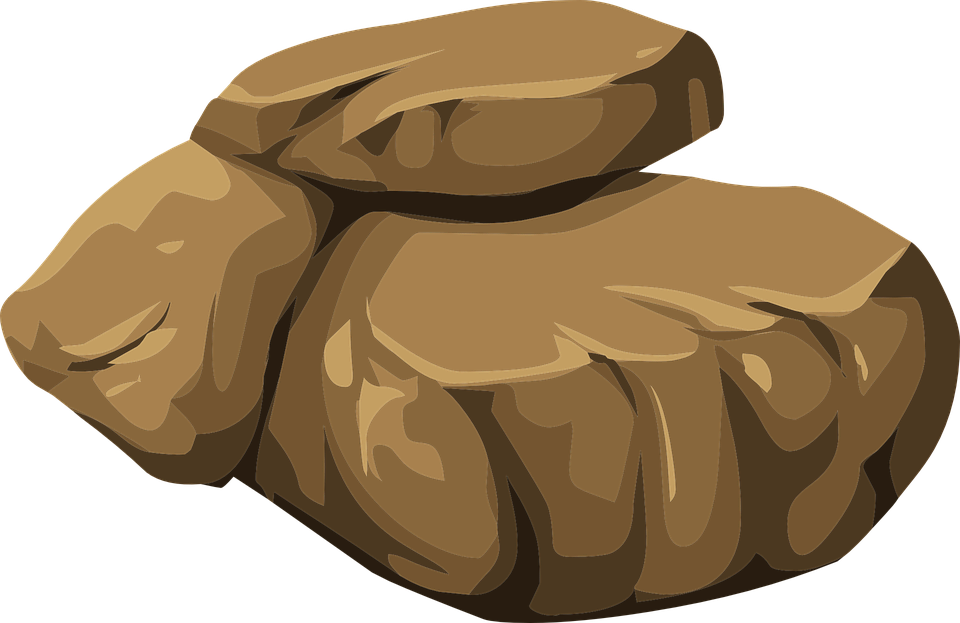 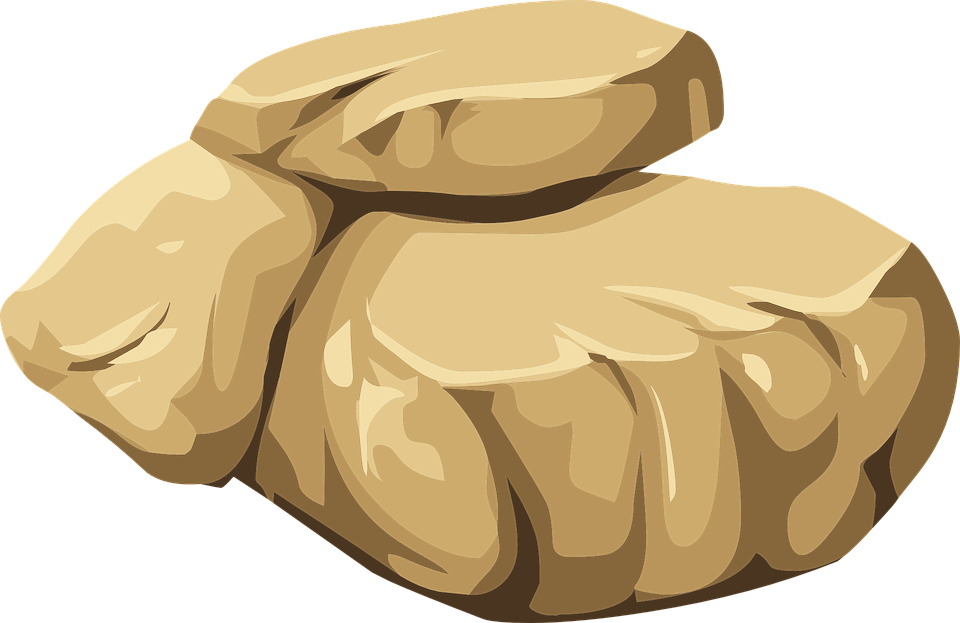 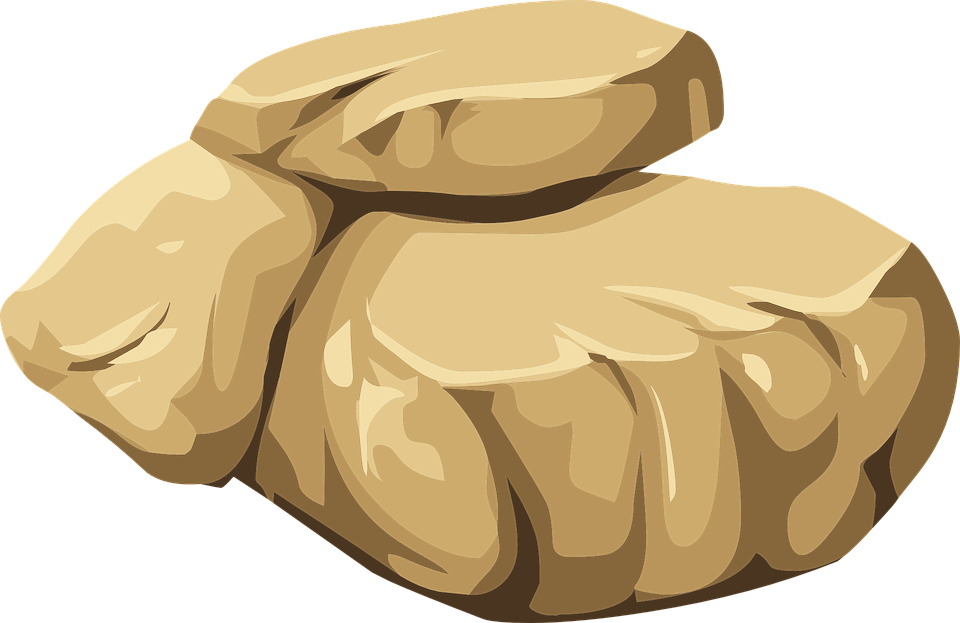 Det rindende vand
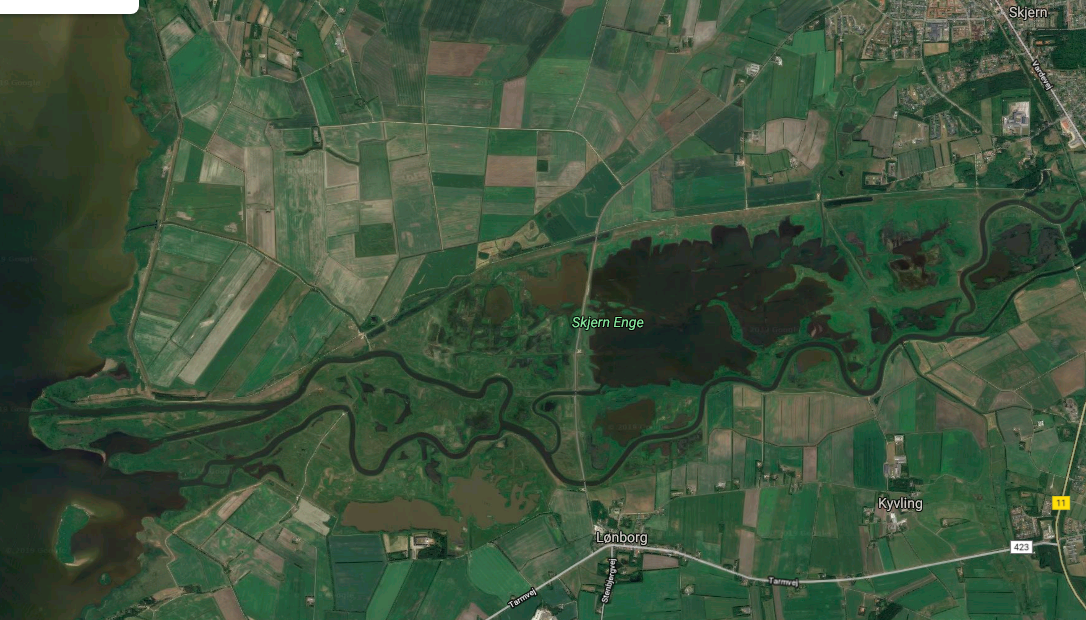 Skjern Å - GoogleMaps 2019
© Mat-nat.dk
Det rindende vands dyreliv
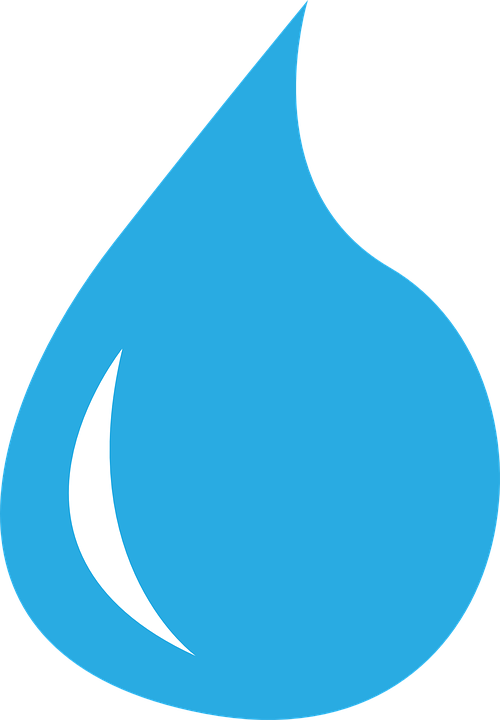 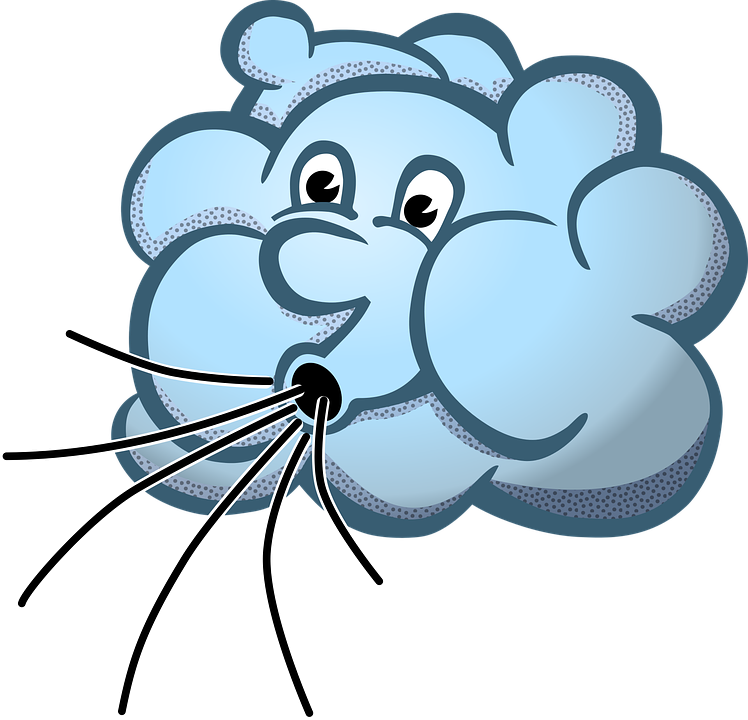 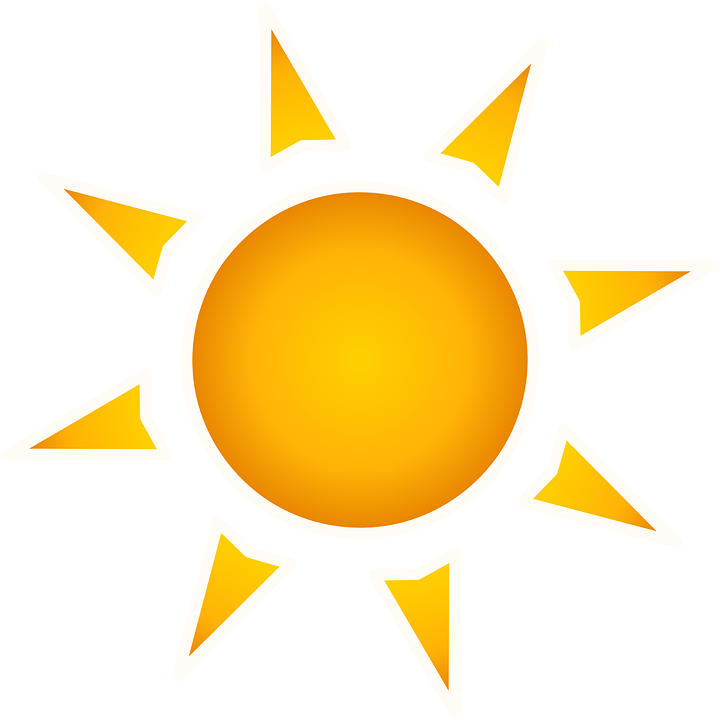 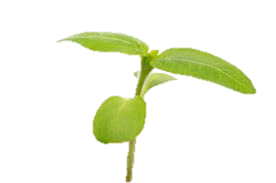 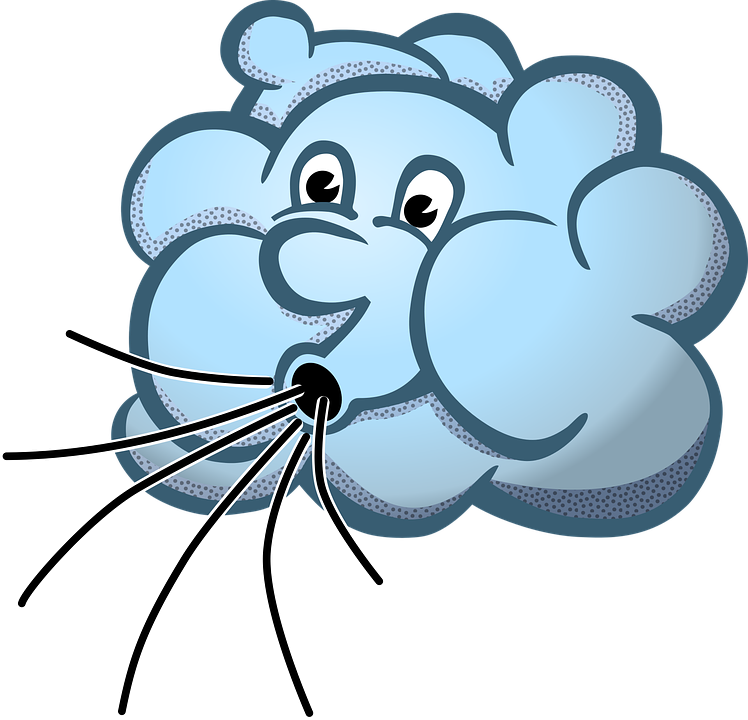 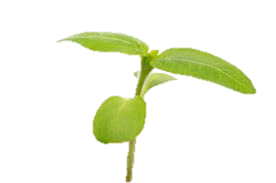 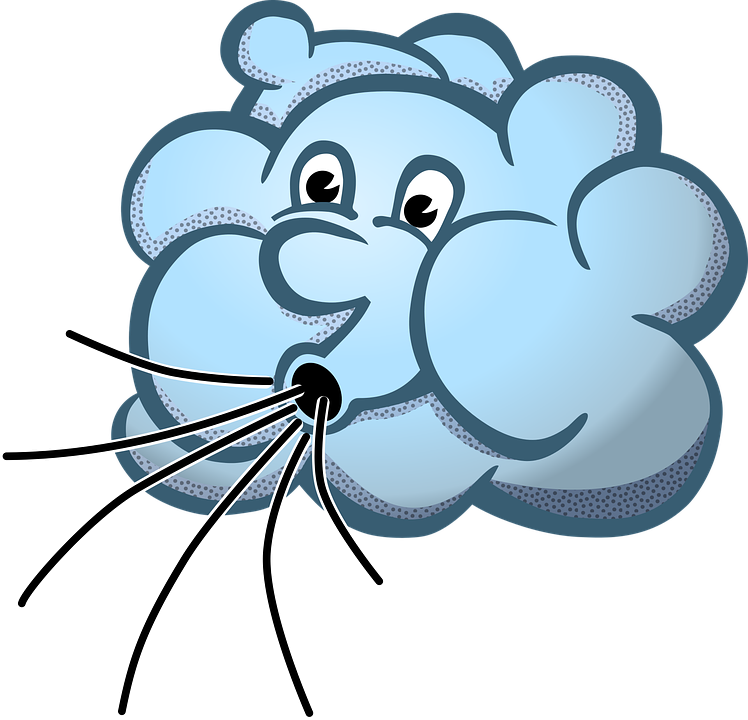 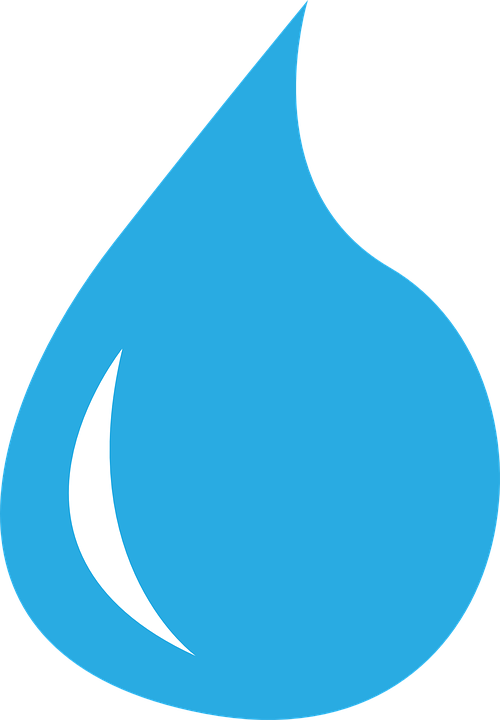 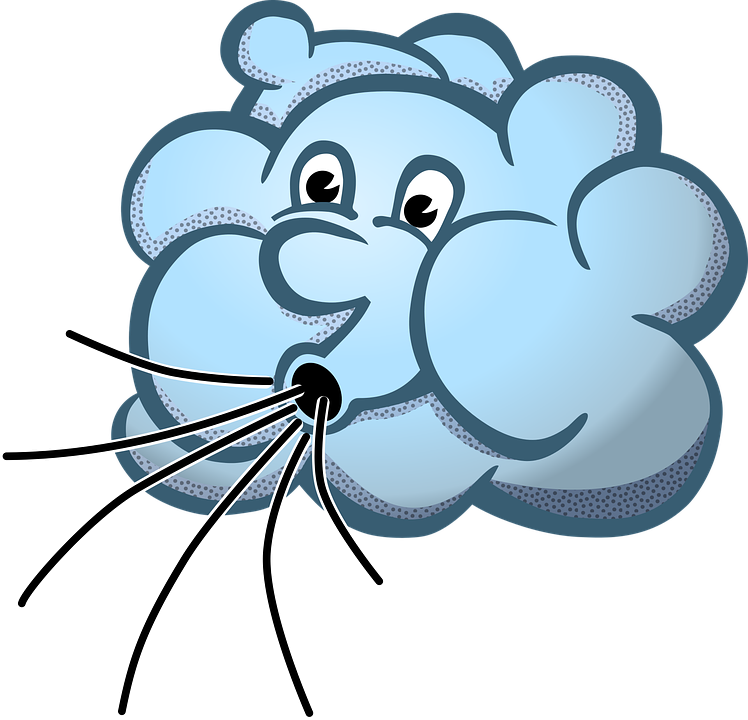 +
+
+
+
+
Fotosyntese
lys
ilt
ilt
+
sukker
+
sukker
kuldioxid
vand
kuldioxid
vand
+
+
+
O2
+
O2
+
energi
+
C6H12O6
C6H12O6
+
H2O
H2O
+
CO2
CO2
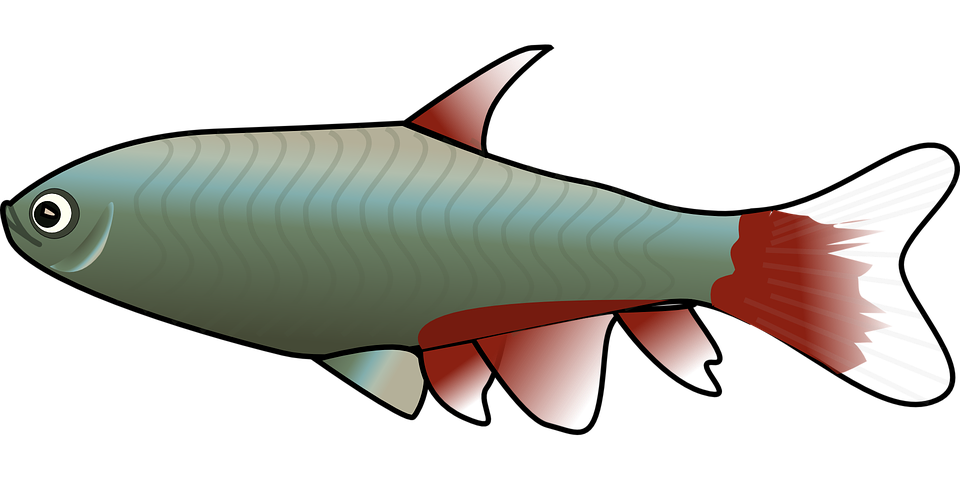 +
Respiration
energi
+
energi
+
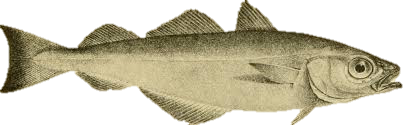 © Mat-nat.dk
Vand og ilt
Vand og kuldioxid
Forhold og levevilkår i det rindende vand
Tegn og beskriv strømforhold, aflejringer og de udfordringer det giver livet i det rindende vand.
© Mat-nat.dk
Forhold og levevilkår i det rindende vand
Kom med faglige overvejelser og argumenter for årsager og problematikker som udretninger af vandløb giver anledning til.
© Mat-nat.dk
Forhold og levevilkår i det rindende vand
Der er mange måder at undgå at blive ført væk med strømmen. Giv 5 eksempler på, hvordan udvalgte dyr undgår at blive ført væk med strømmen.
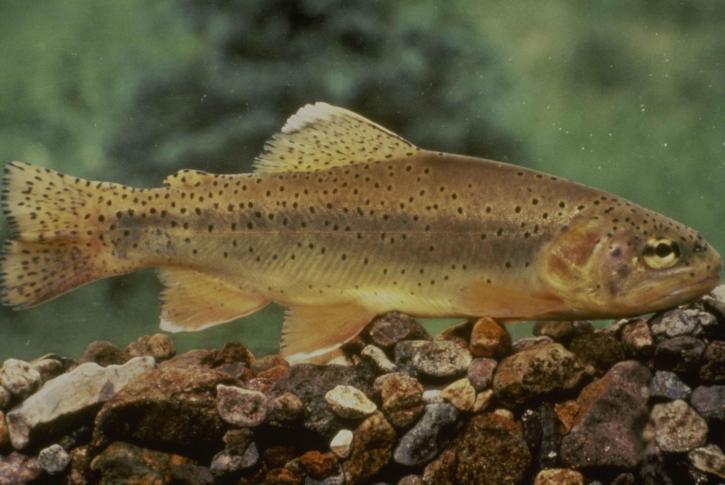 Ferskvandsørred
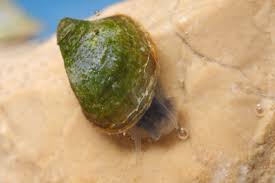 Huesnegl
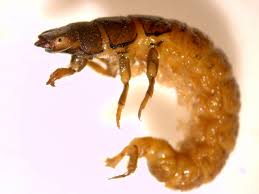 Vårfluelarve
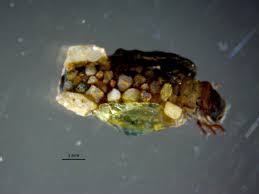 Vårfluelarve
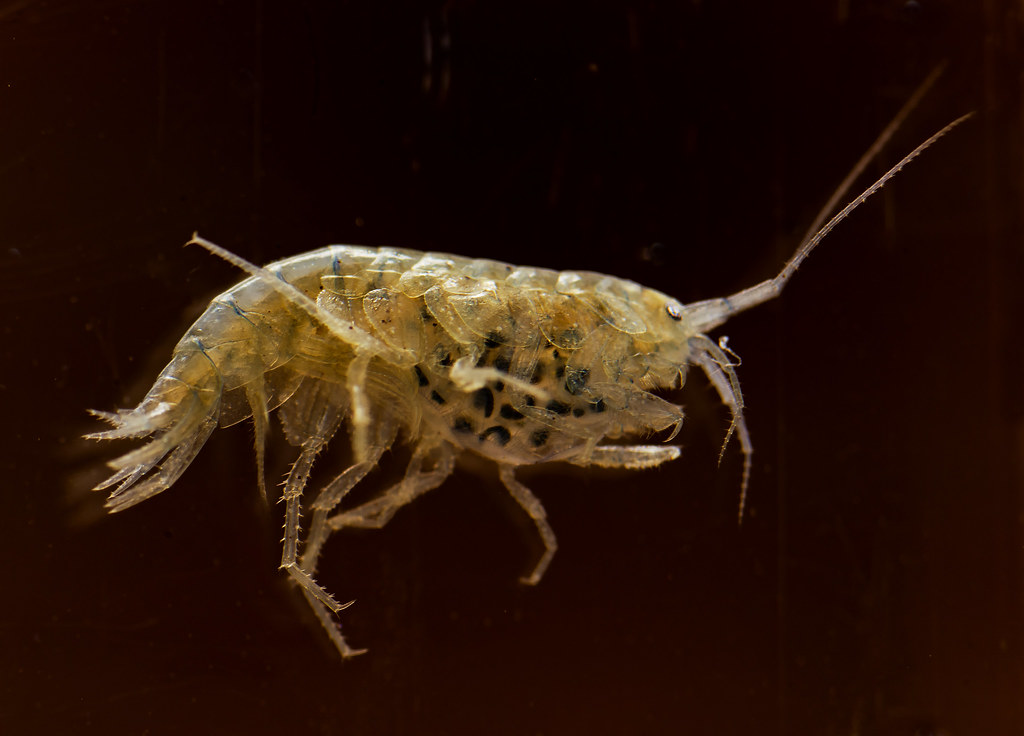 Ferskvandstangloppe
© Mat-nat.dk
Forhold og levevilkår i det rindende vand
Kom med faglige overvejelser og argumenter for årsager og problematikker som udretninger af vandløb giver anledning til.
© Mat-nat.dk
Forhold og levevilkår i det rindende vand
Tegn og beskriv fiskens ånding med gæller.
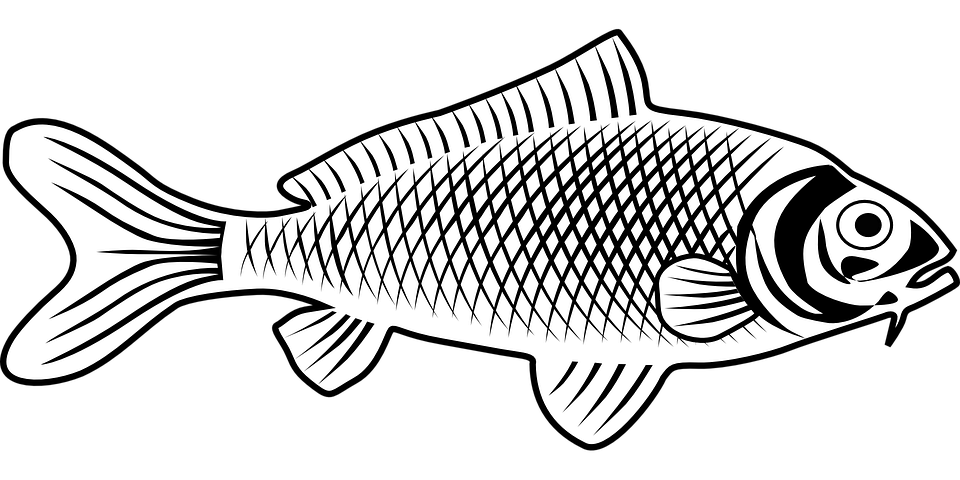 © Mat-nat.dk
Forhold og levevilkår i det rindende vand
Tegn og beskriv insekters ånding trachésystem.
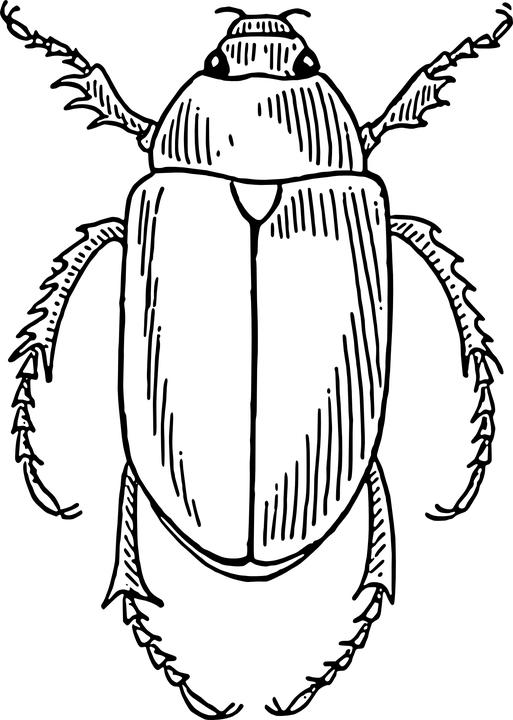 © Mat-nat.dk
Forhold og levevilkår i det rindende vand
Vandinsekterne skaffer ilt ved hjælp af fire forskellige metoder. Beskriv disse metoder.
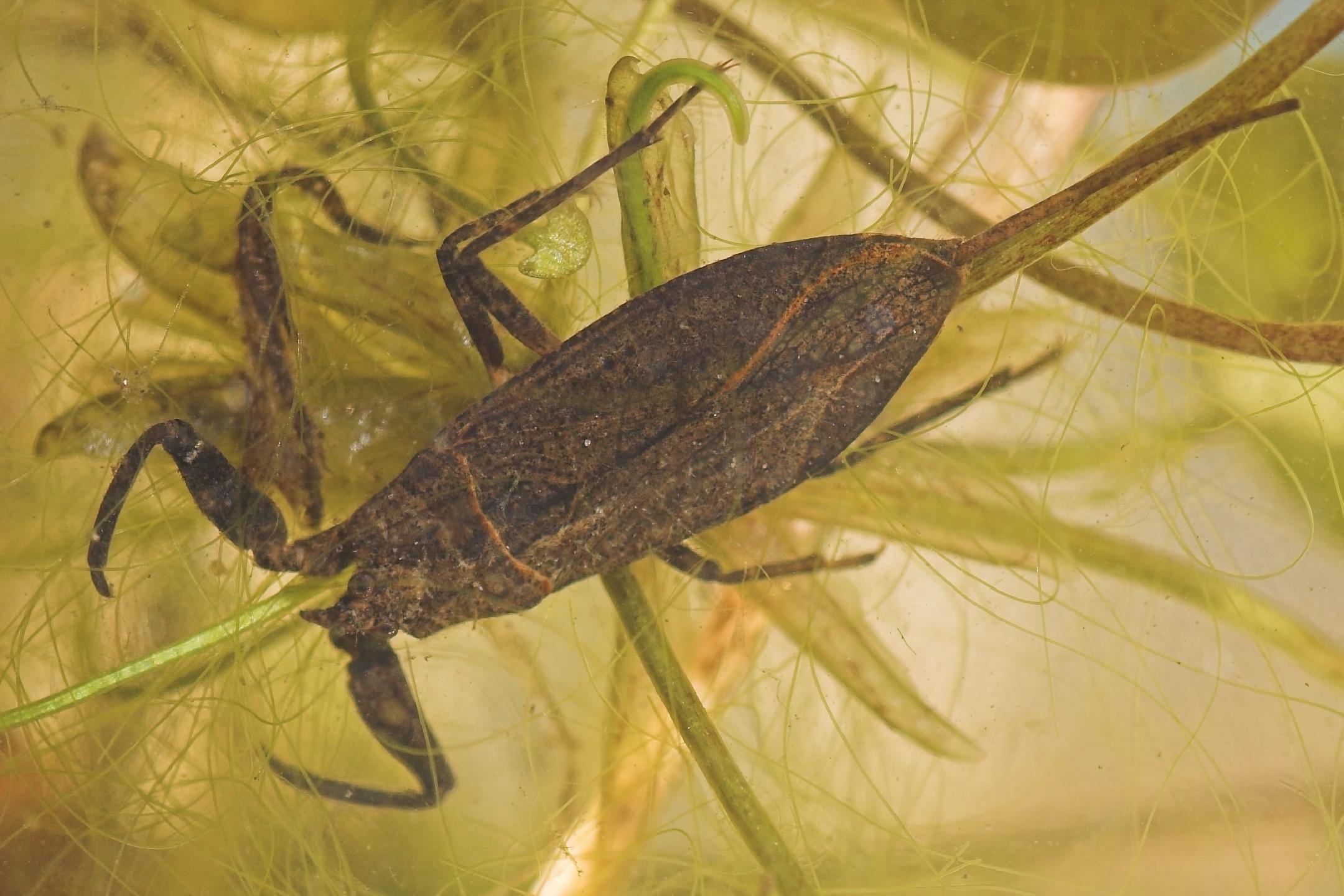 Skorpionstæge
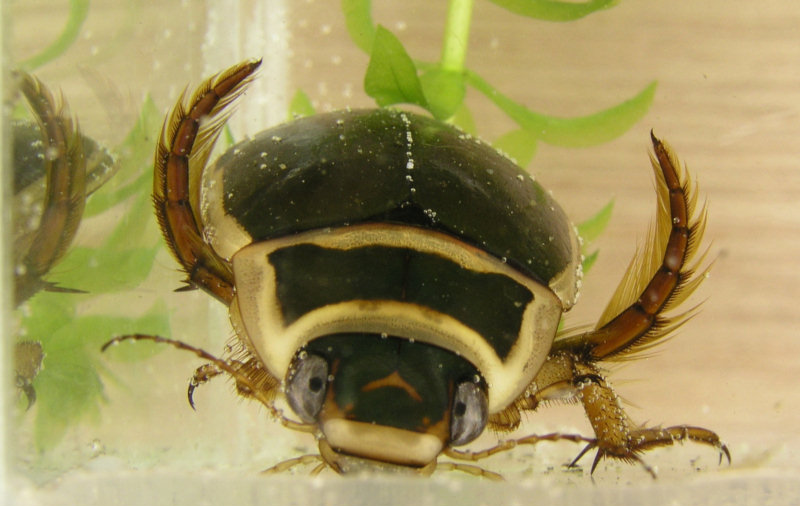 Vandkalv
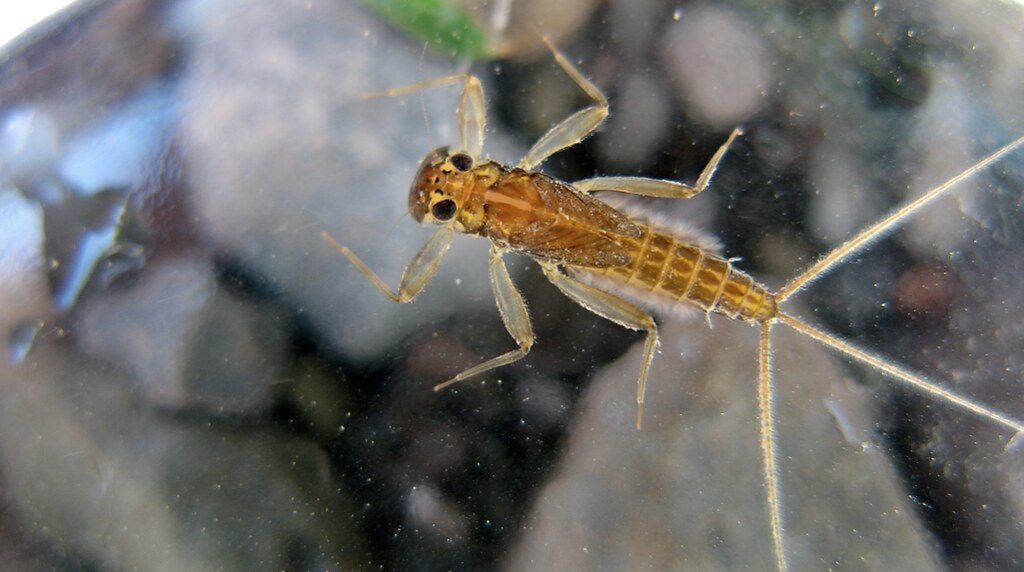 Døgnfluenymfe
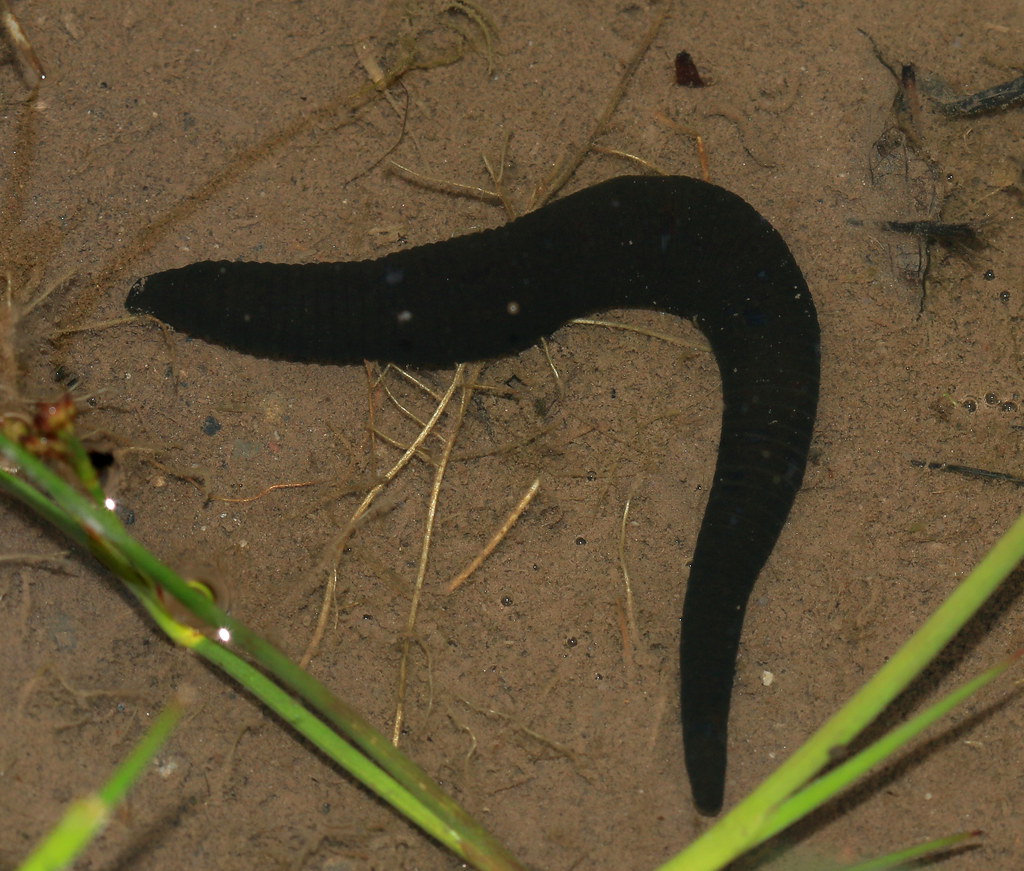 Igle
Beskriv dine overvejelser omkring, hvilke metoder, der er mest og mindst følsomme overfor iltsvind i vandet.
© Mat-nat.dk
Forhold og levevilkår i det rindende vand
Det er ikke svært for dyrene i det rindende vand at finde føde. Beskriv de tre udvalgte måder.
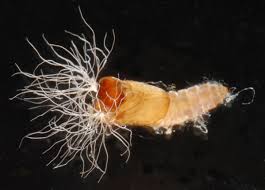 Kvægmyggelarve
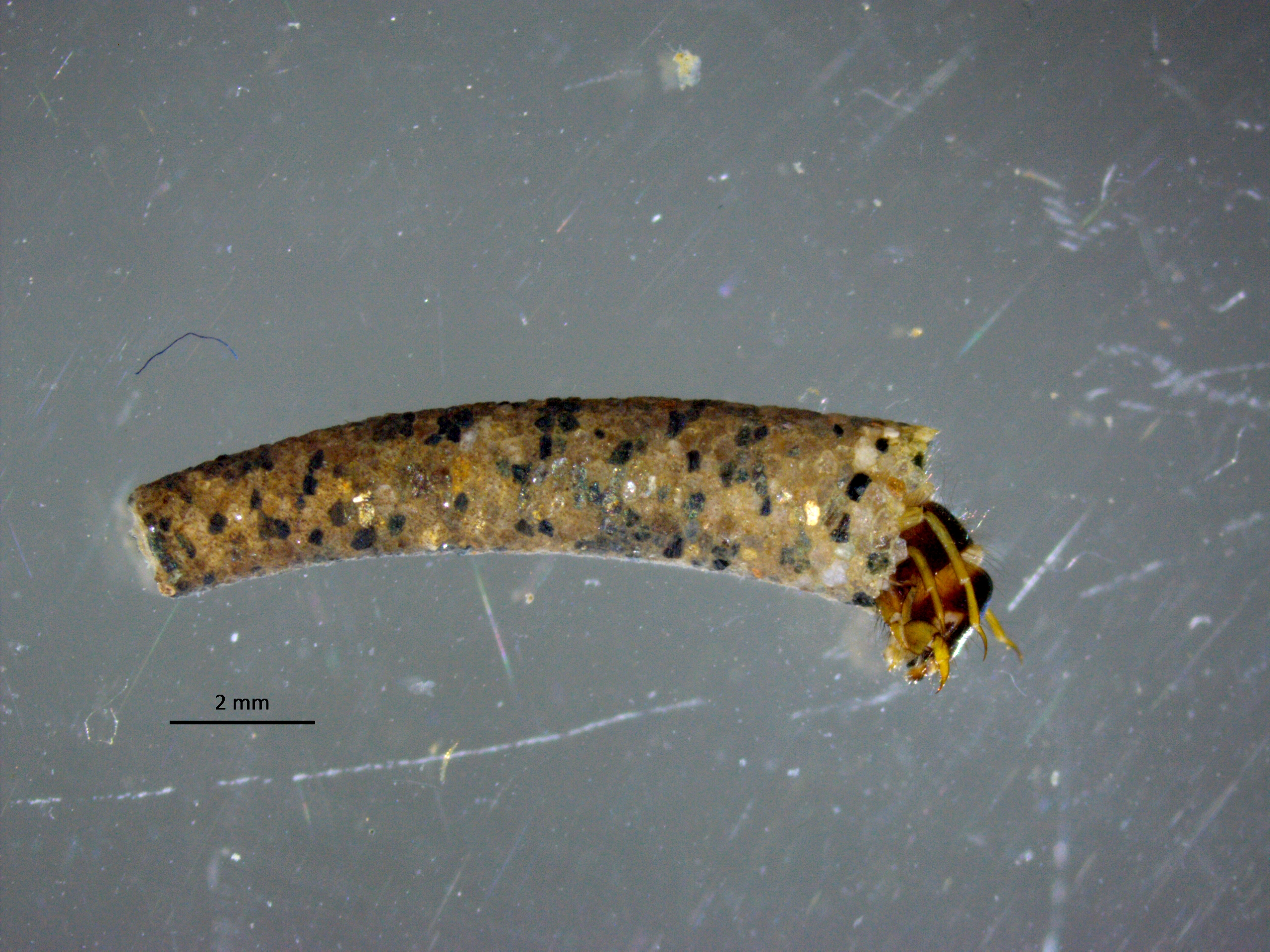 Vårfluelarve
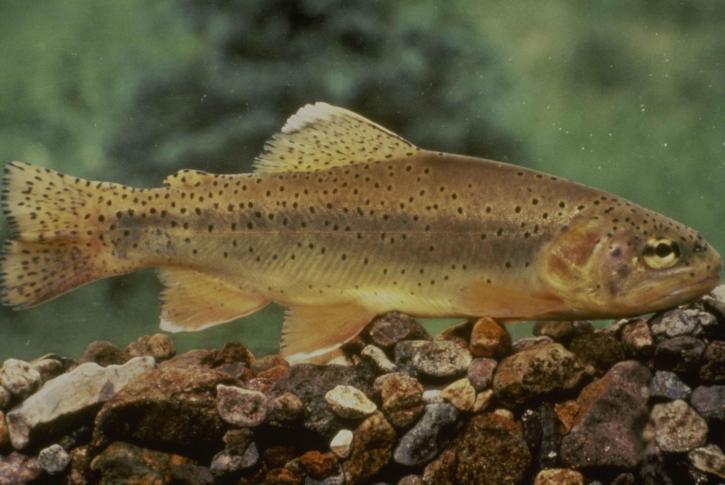 Ferskvandsørred
© Mat-nat.dk
Næringsstoffer
Alle planter har brug for næringsstoffer som fosfor og kvælstof – de kaldes uorganiske næringsstoffer.
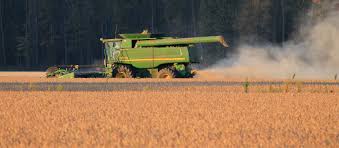 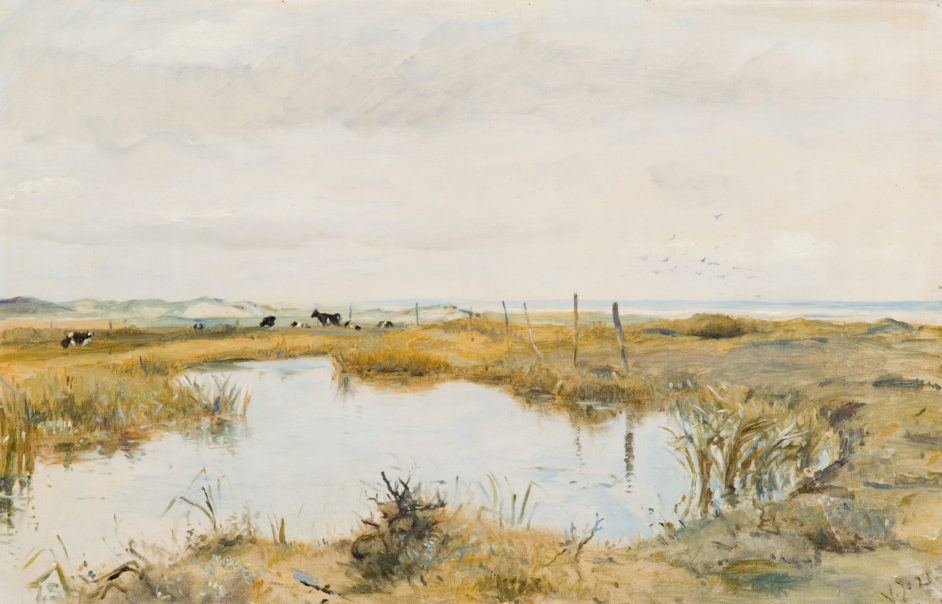 © Mat-nat.dk
Det stillestående vand – næringsfattig (oligotrof)
© Mat-nat.dk
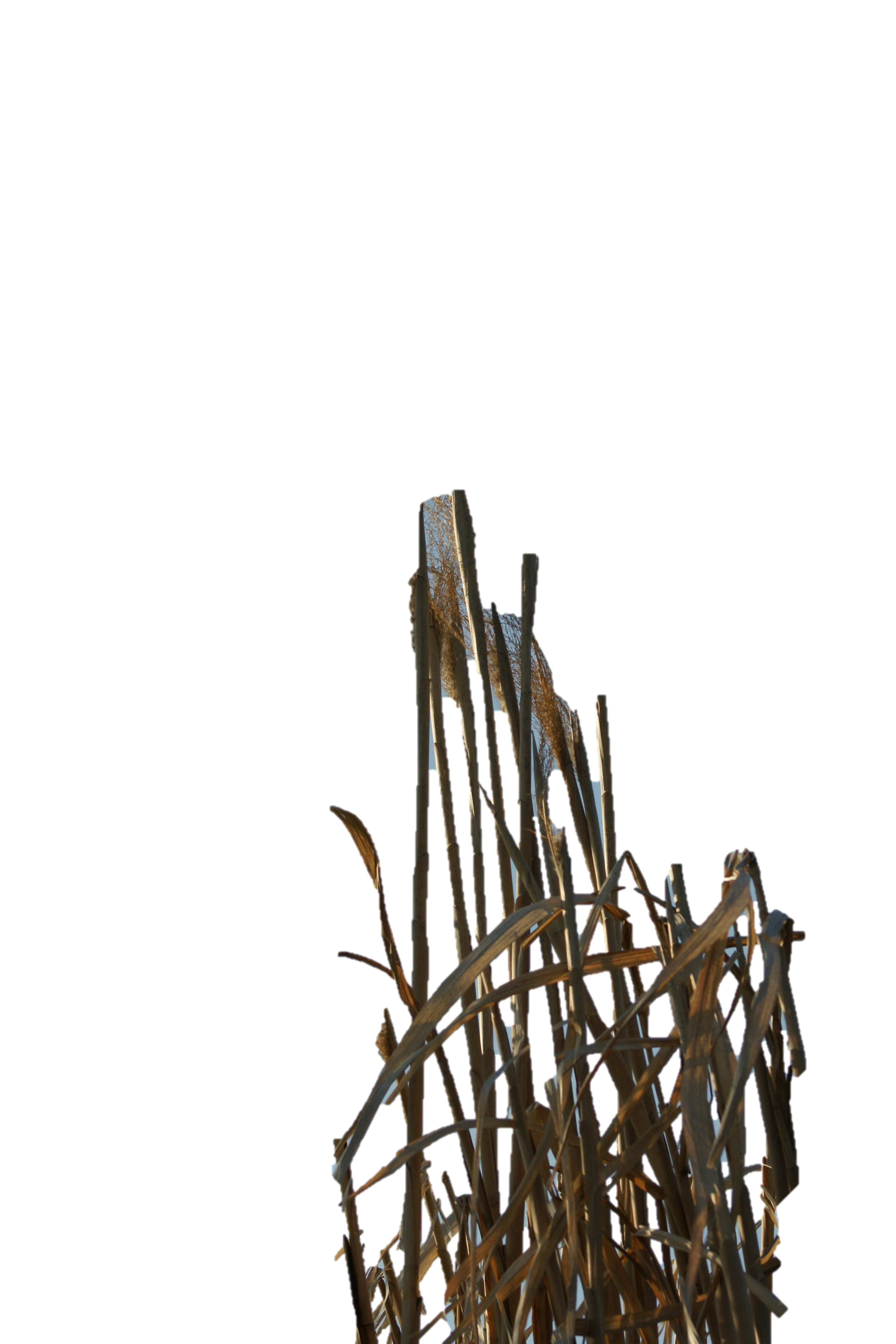 Tynd rørskov
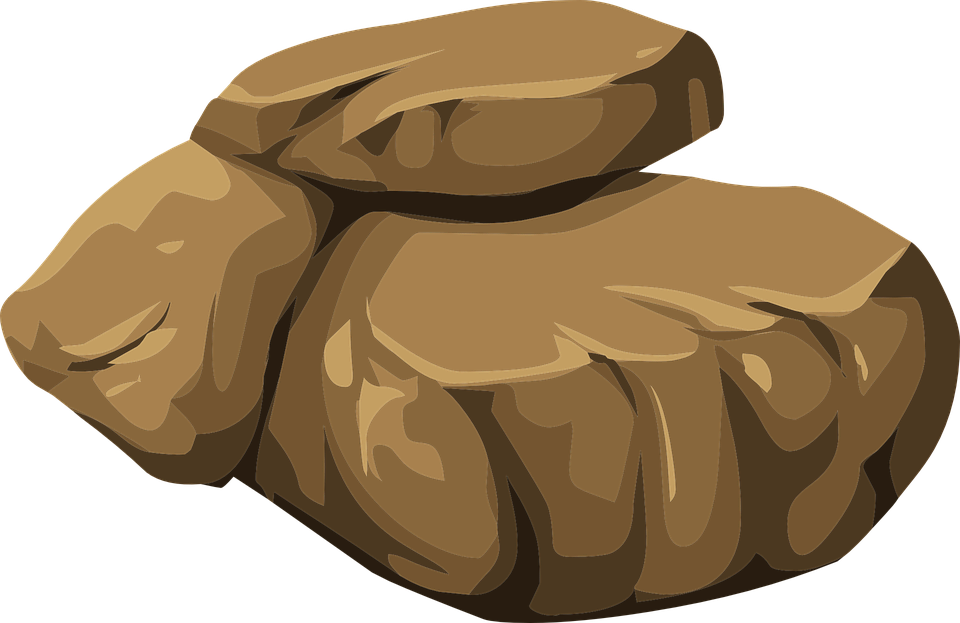 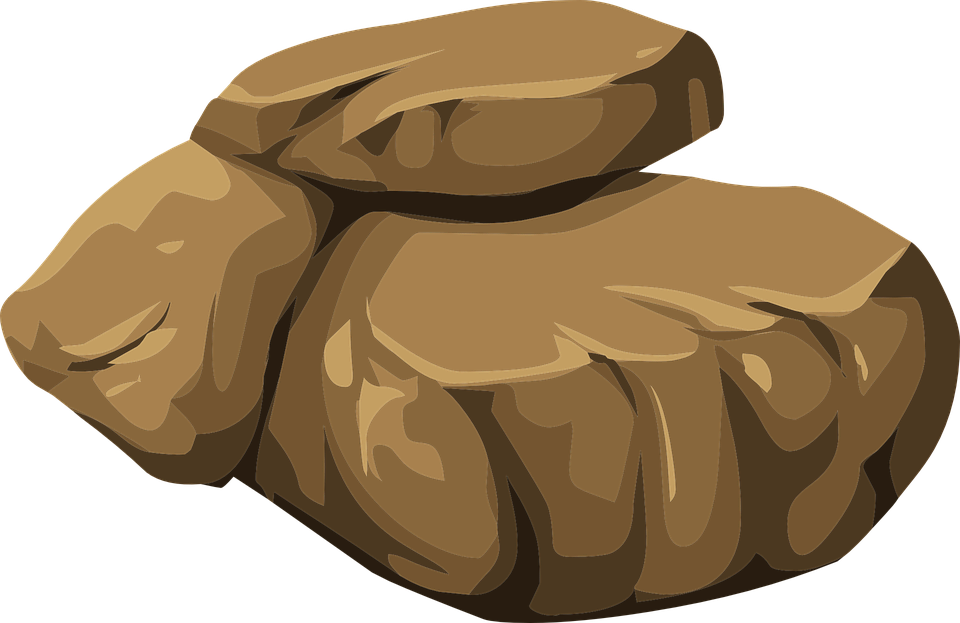 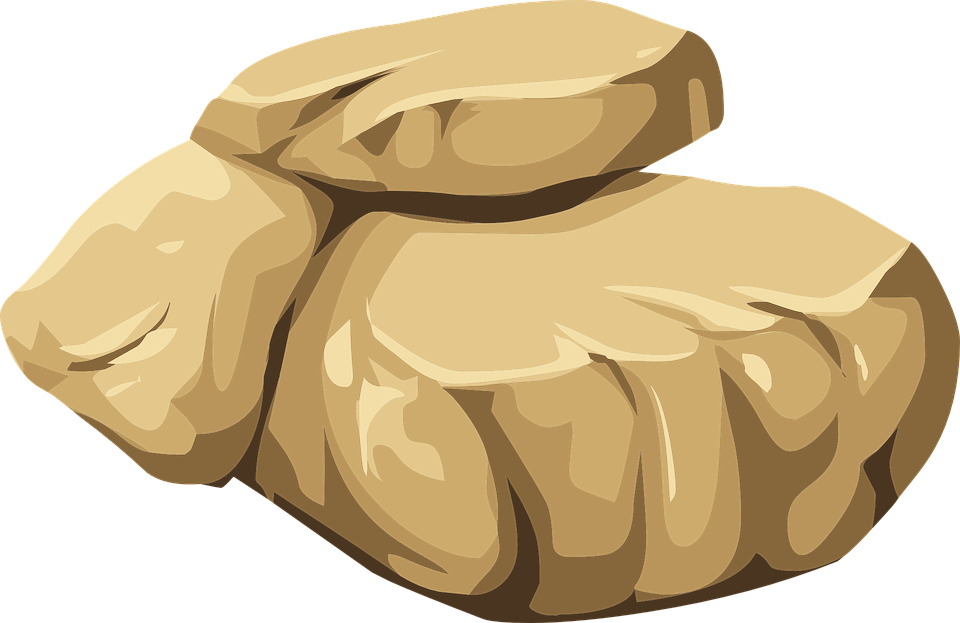 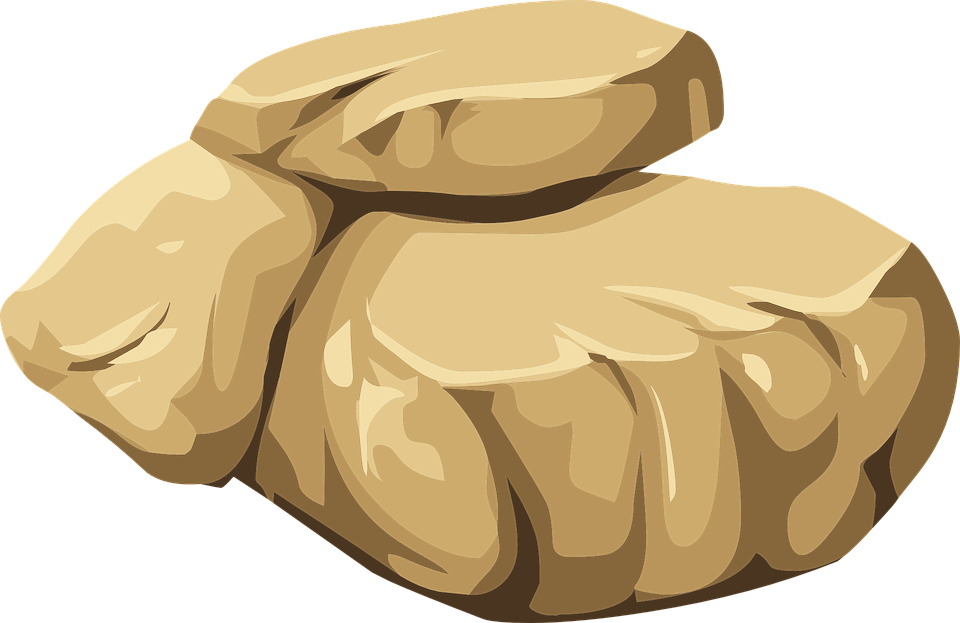 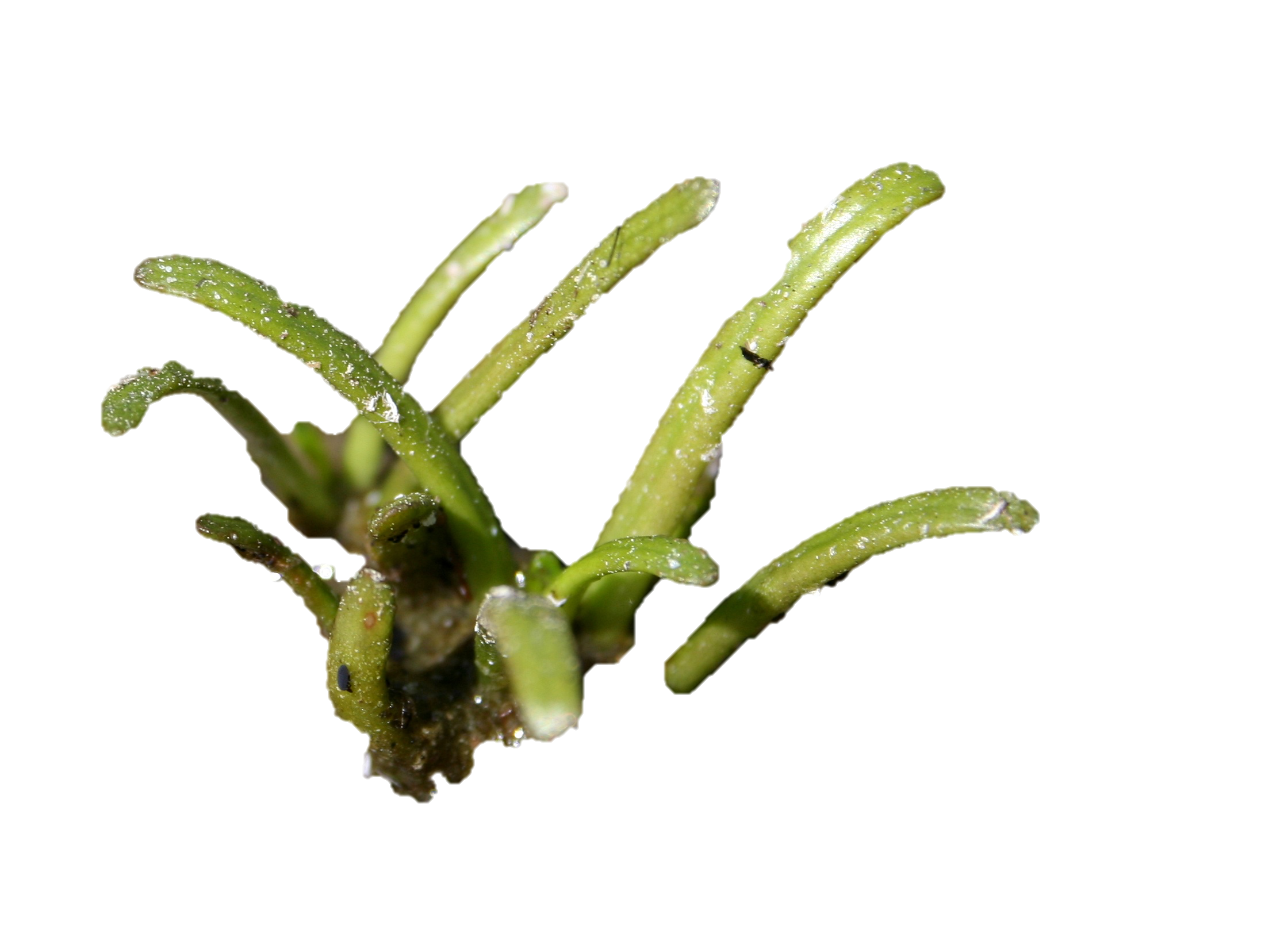 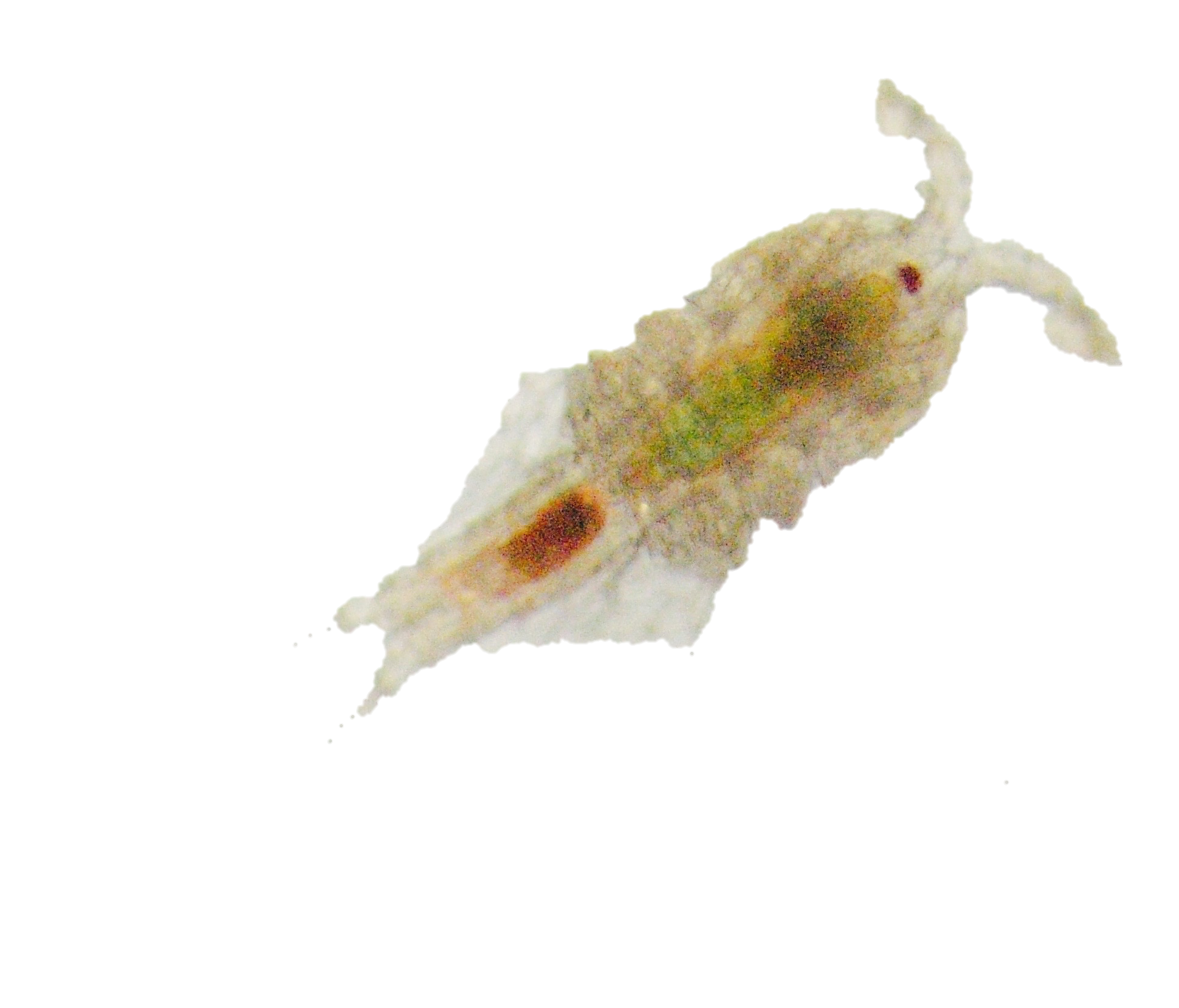 Få byttefisk
Skalle
Mange rovfisk
Ørred
Mange dyreplankton
Vandlopper
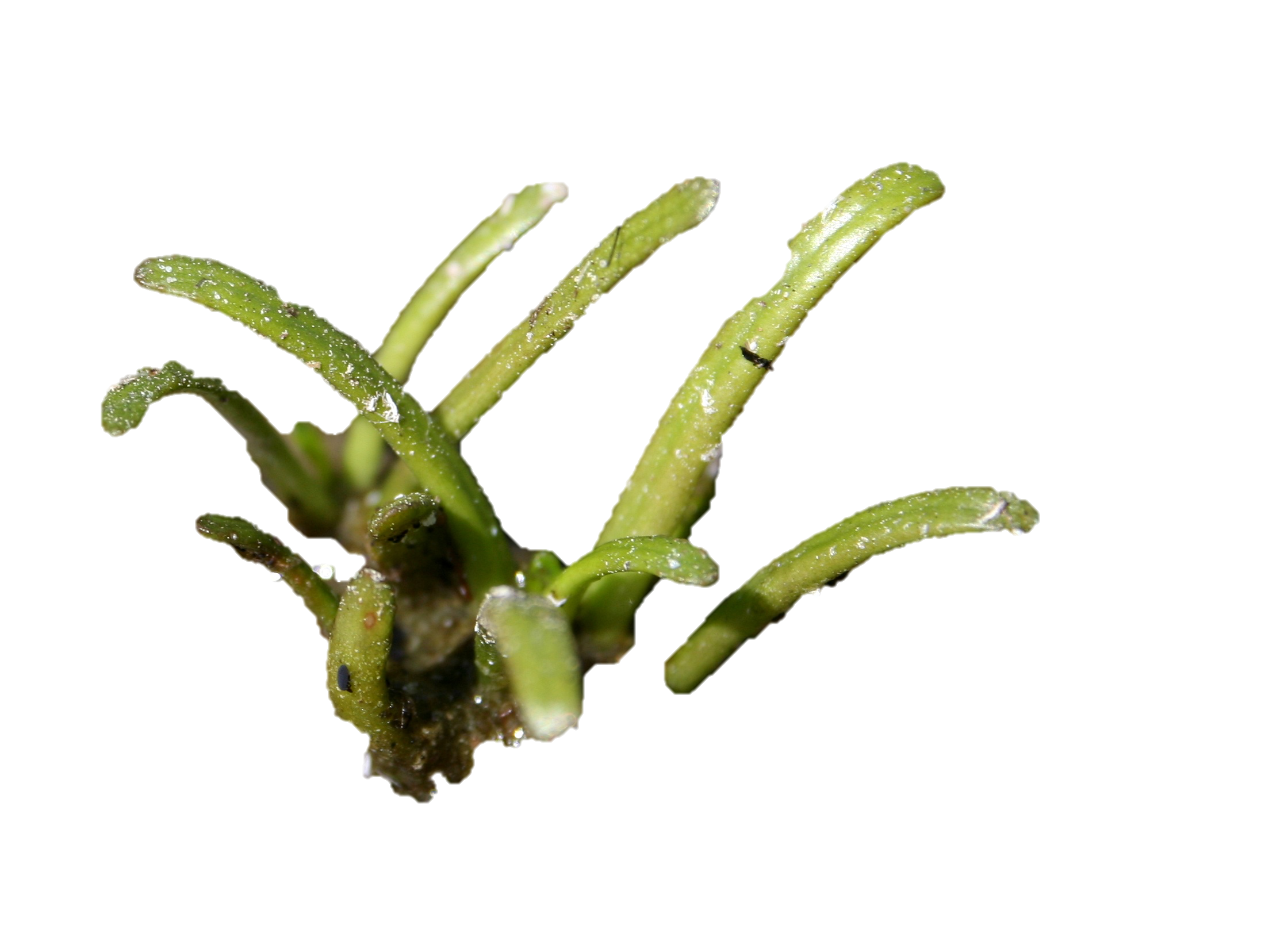 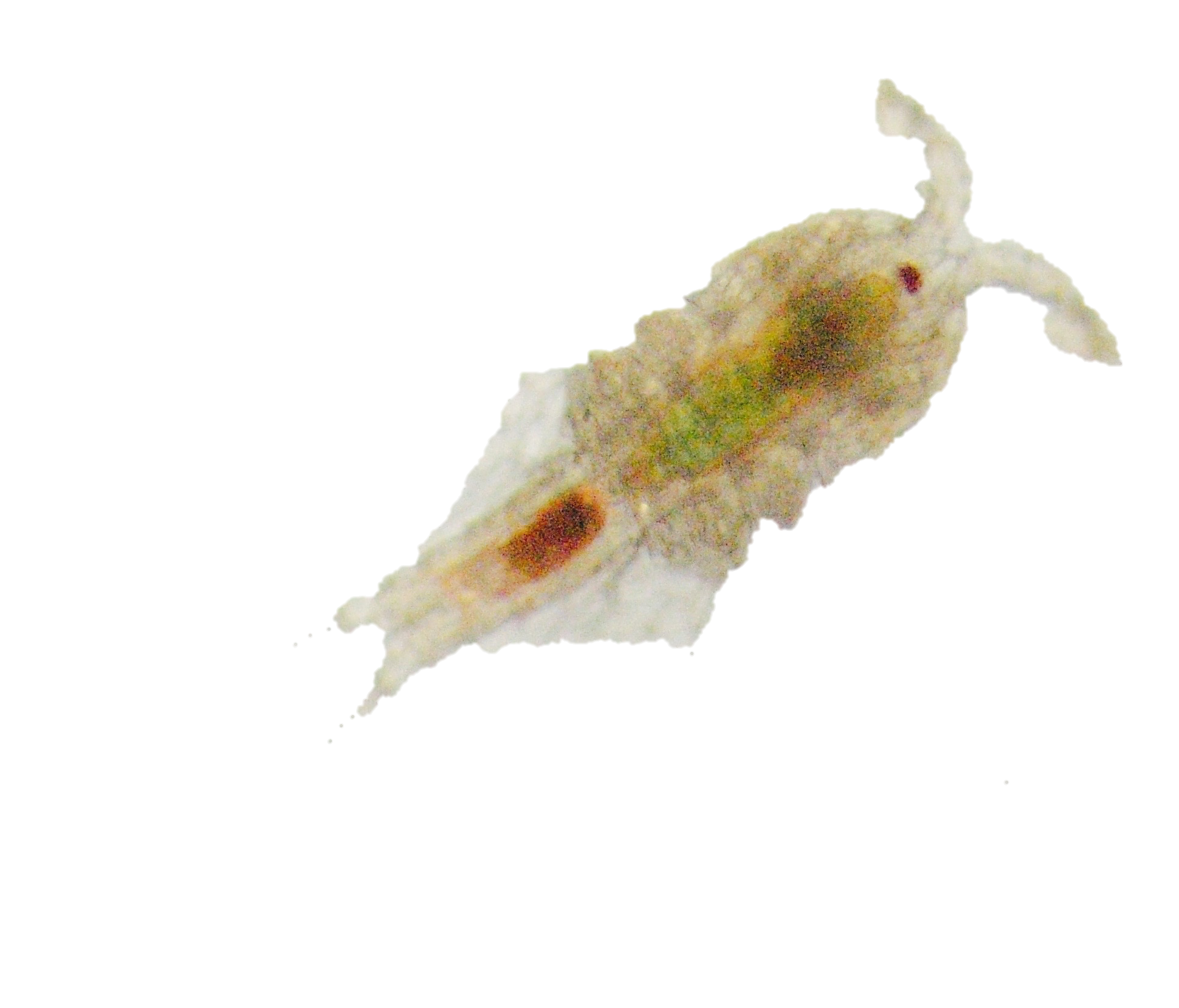 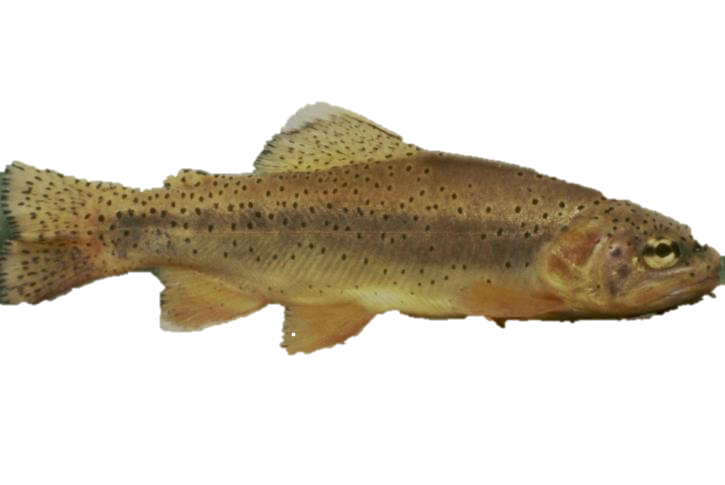 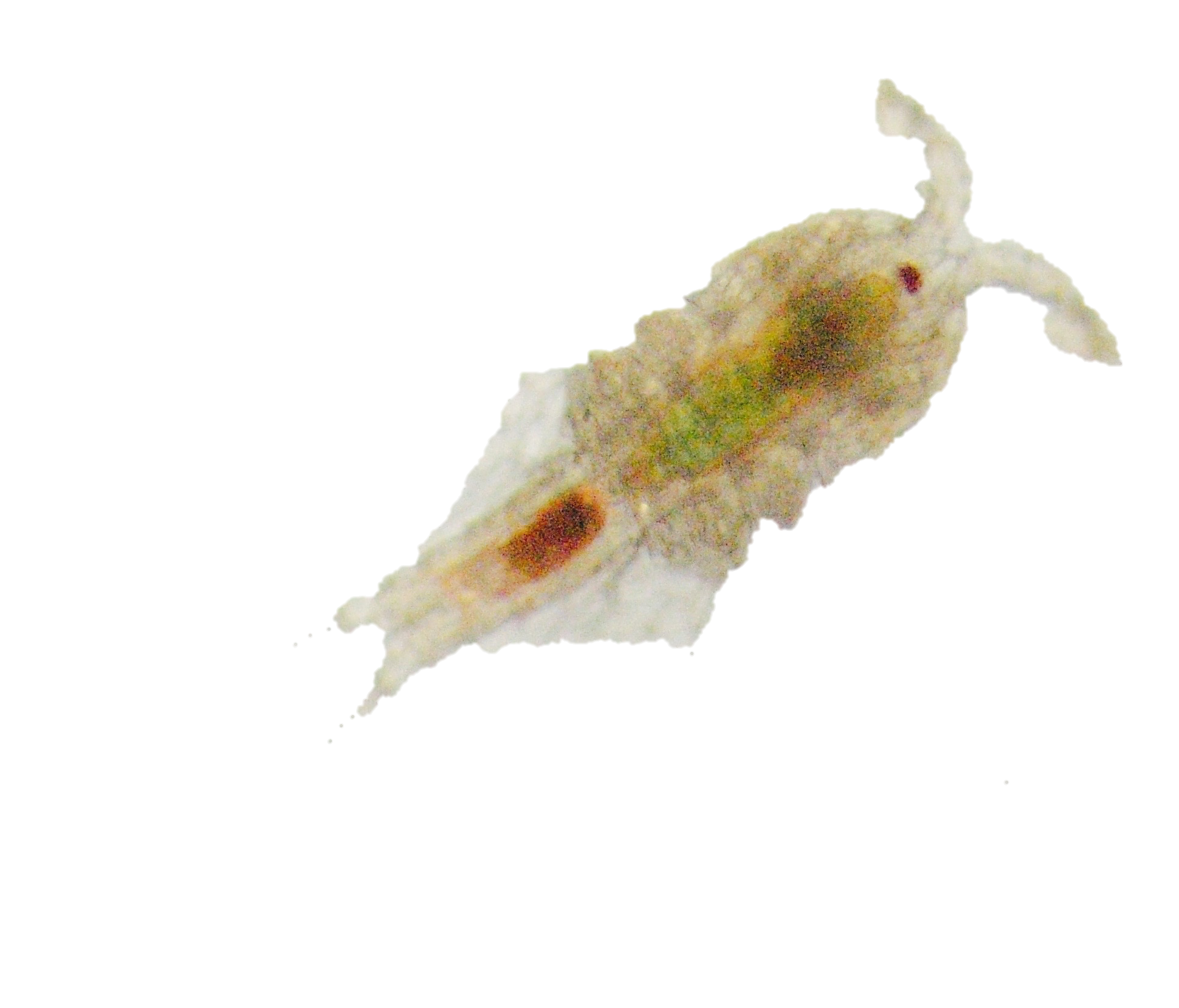 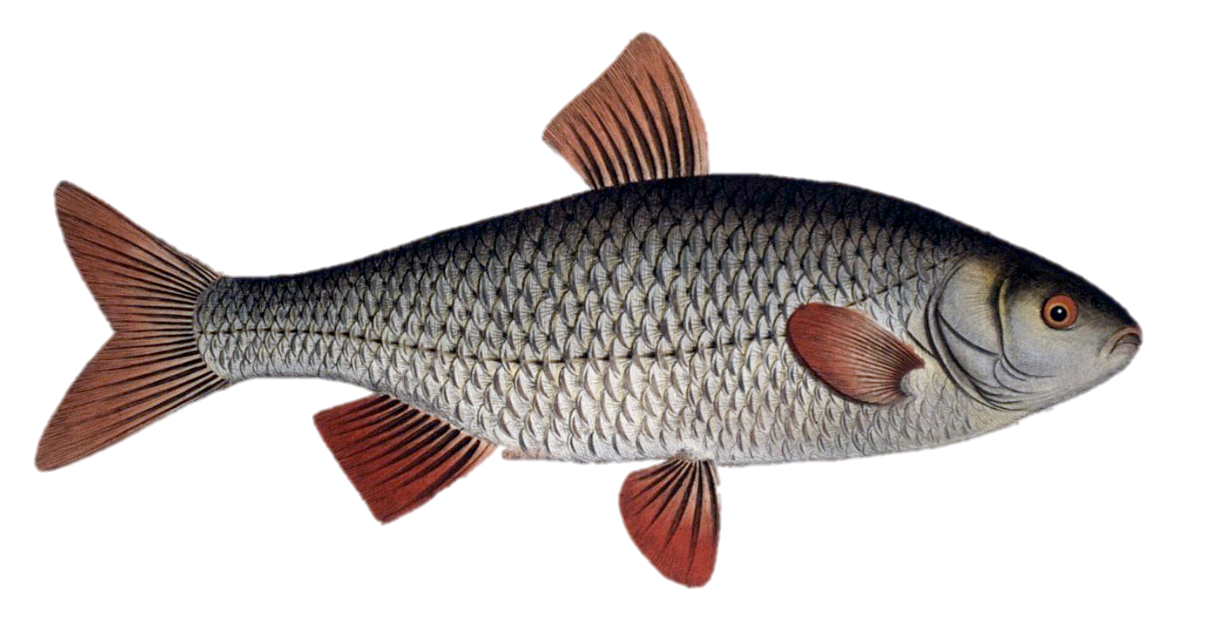 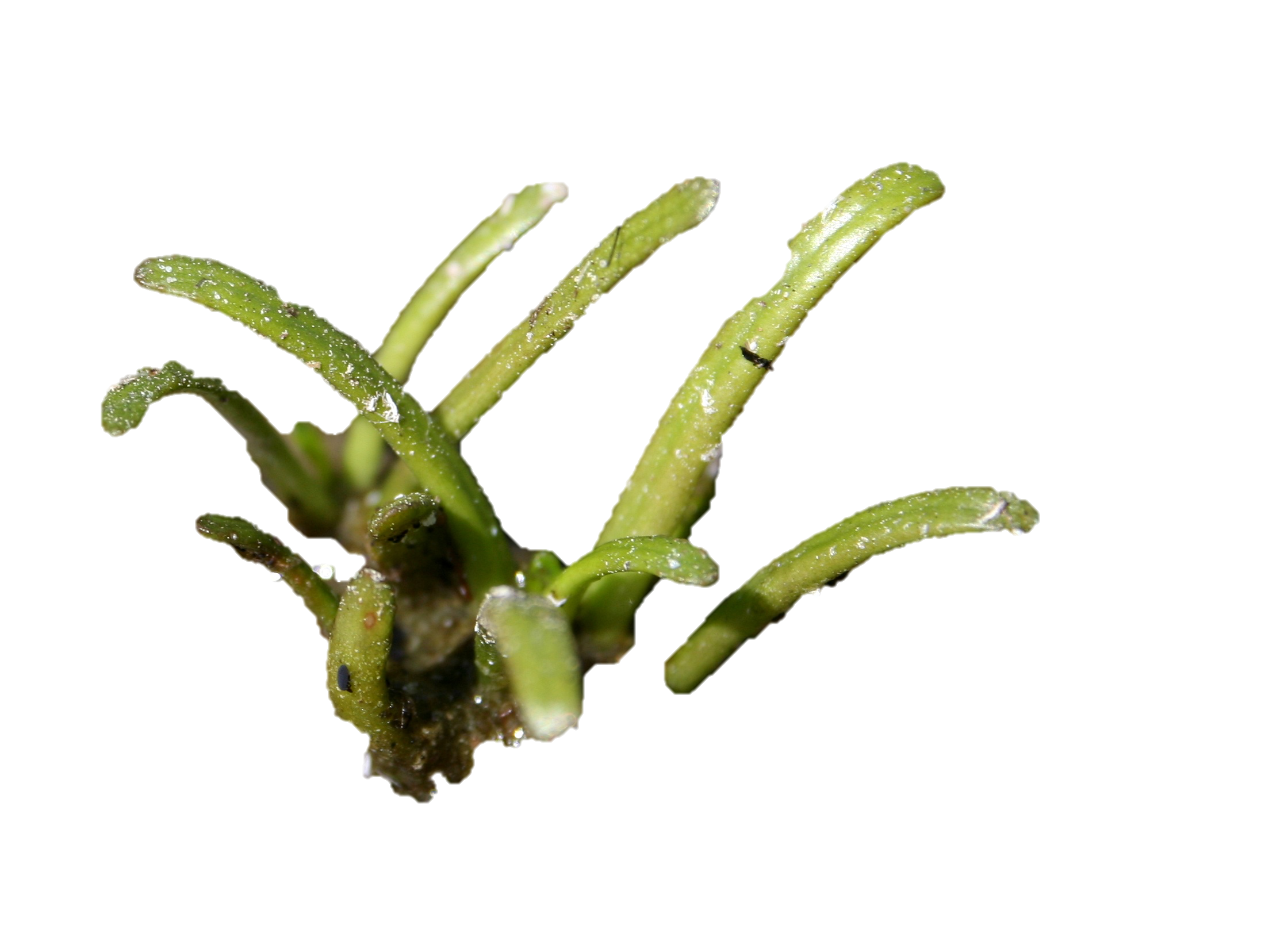 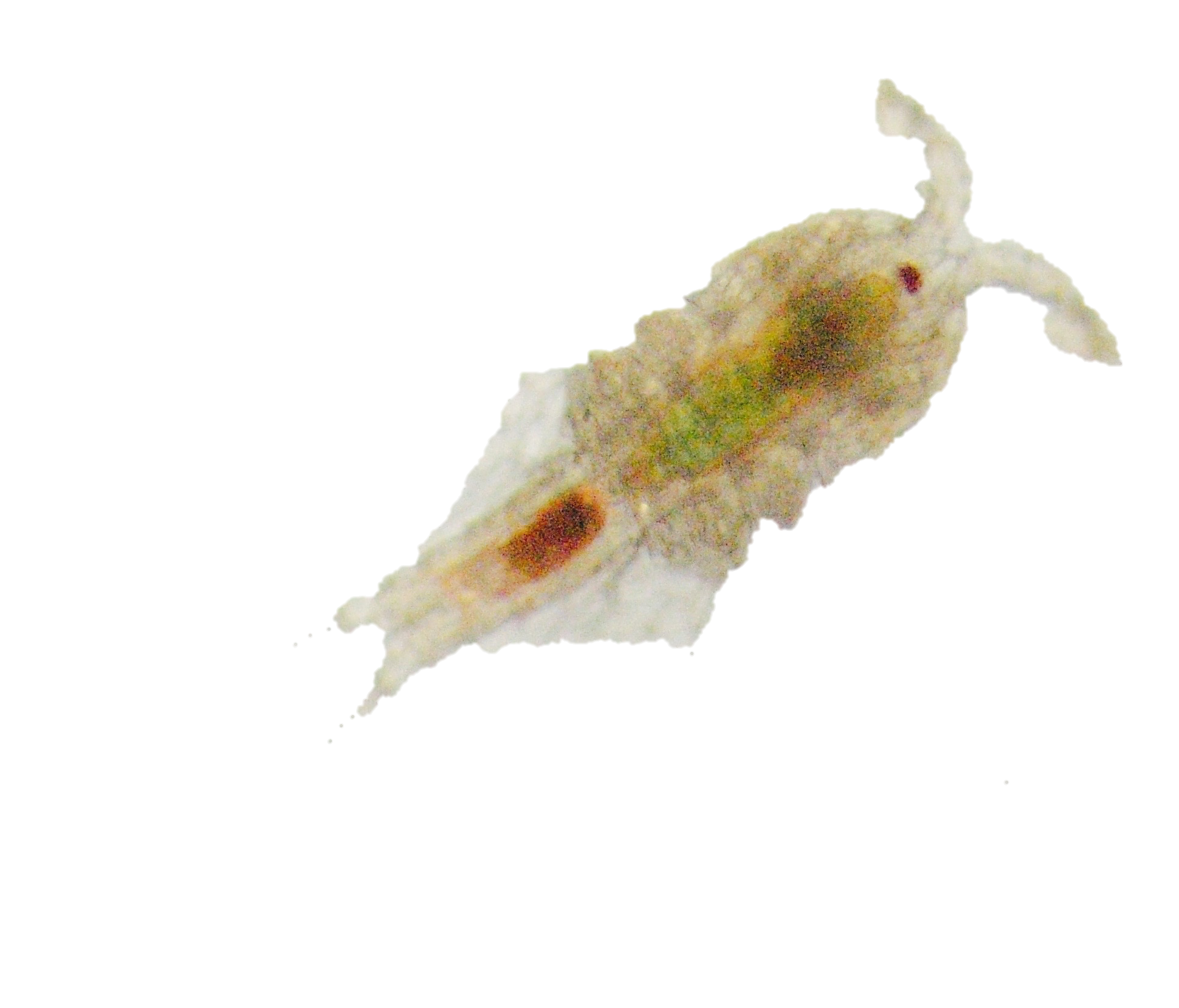 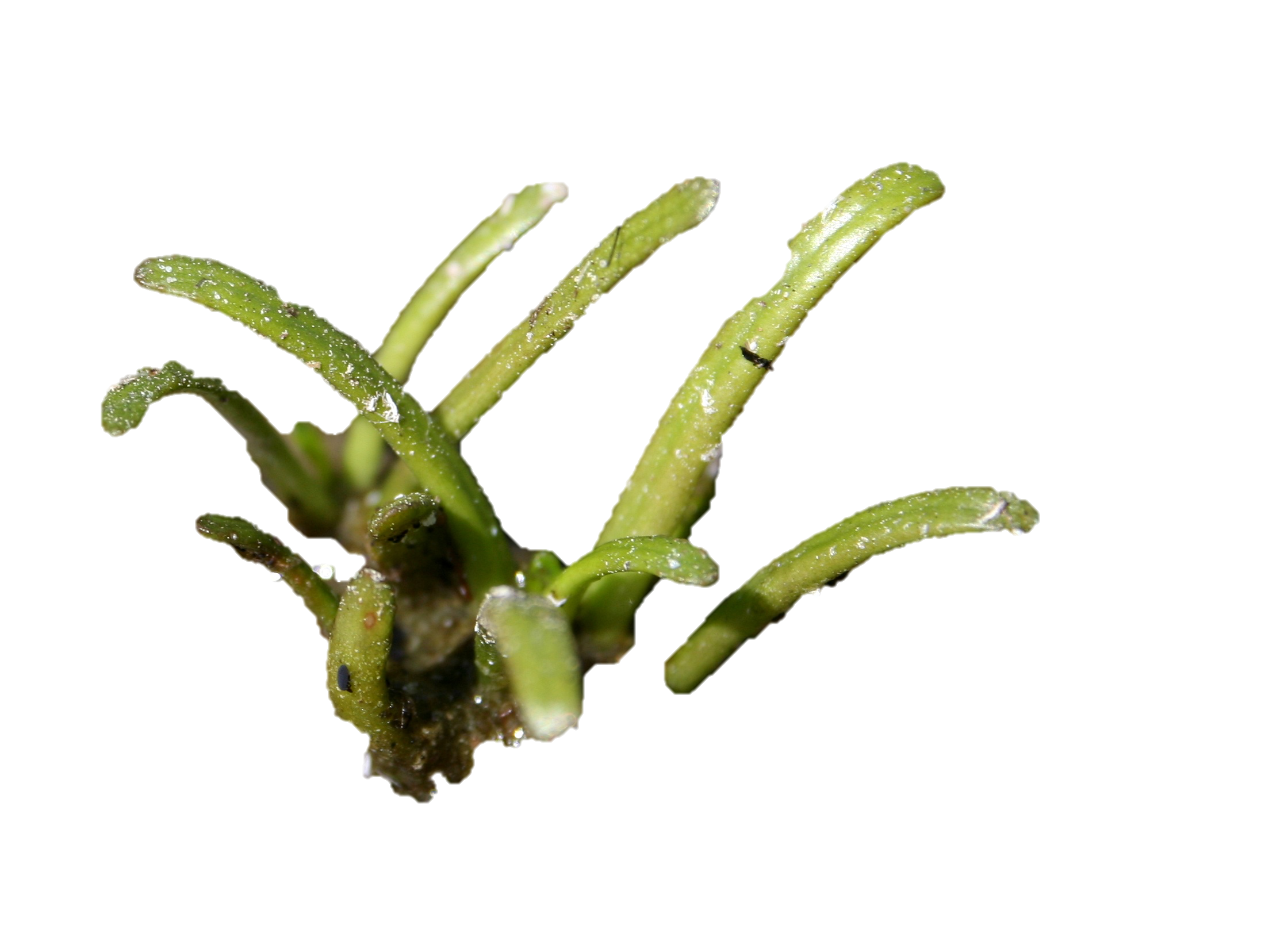 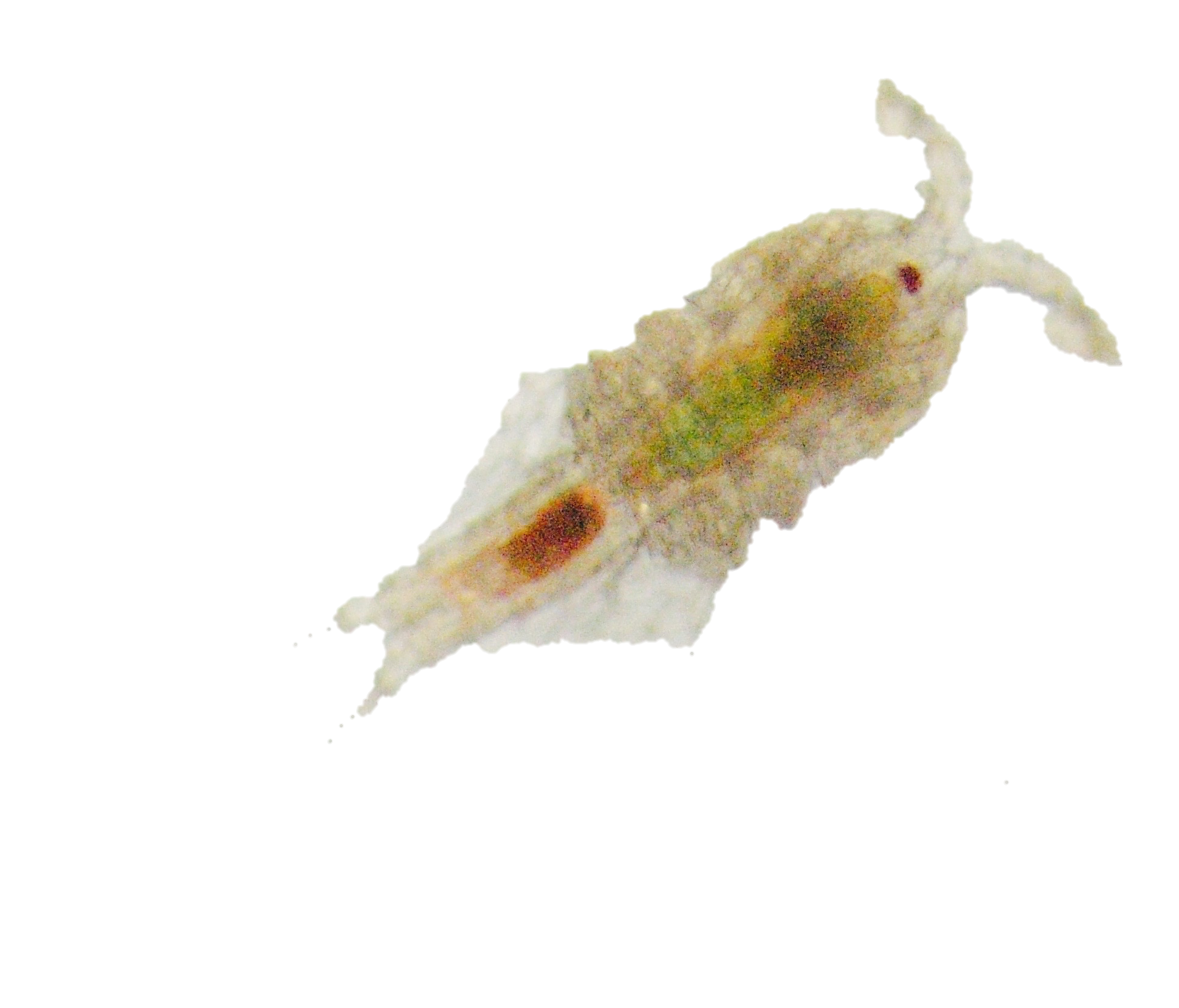 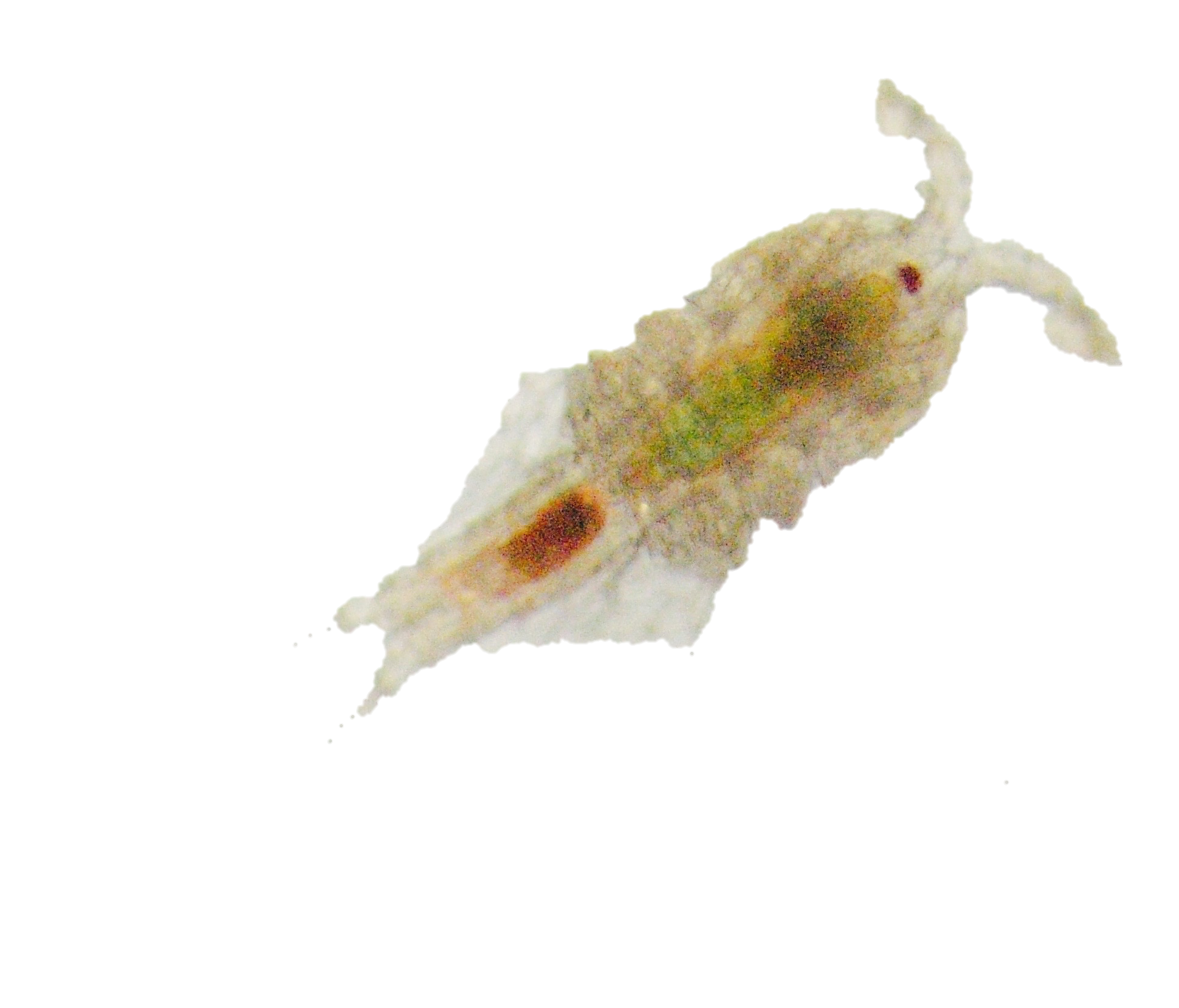 Få planteplankton
Gulalger
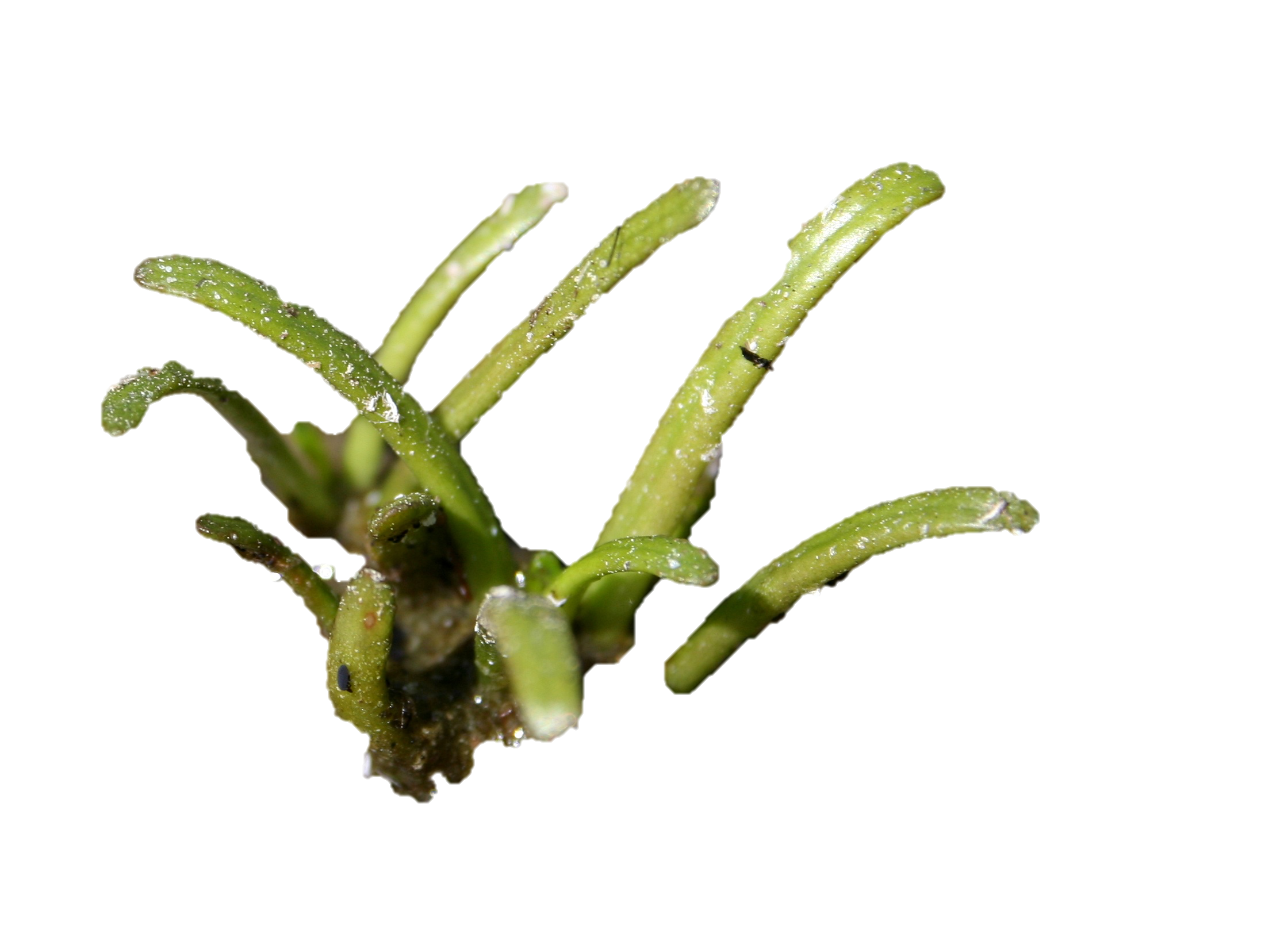 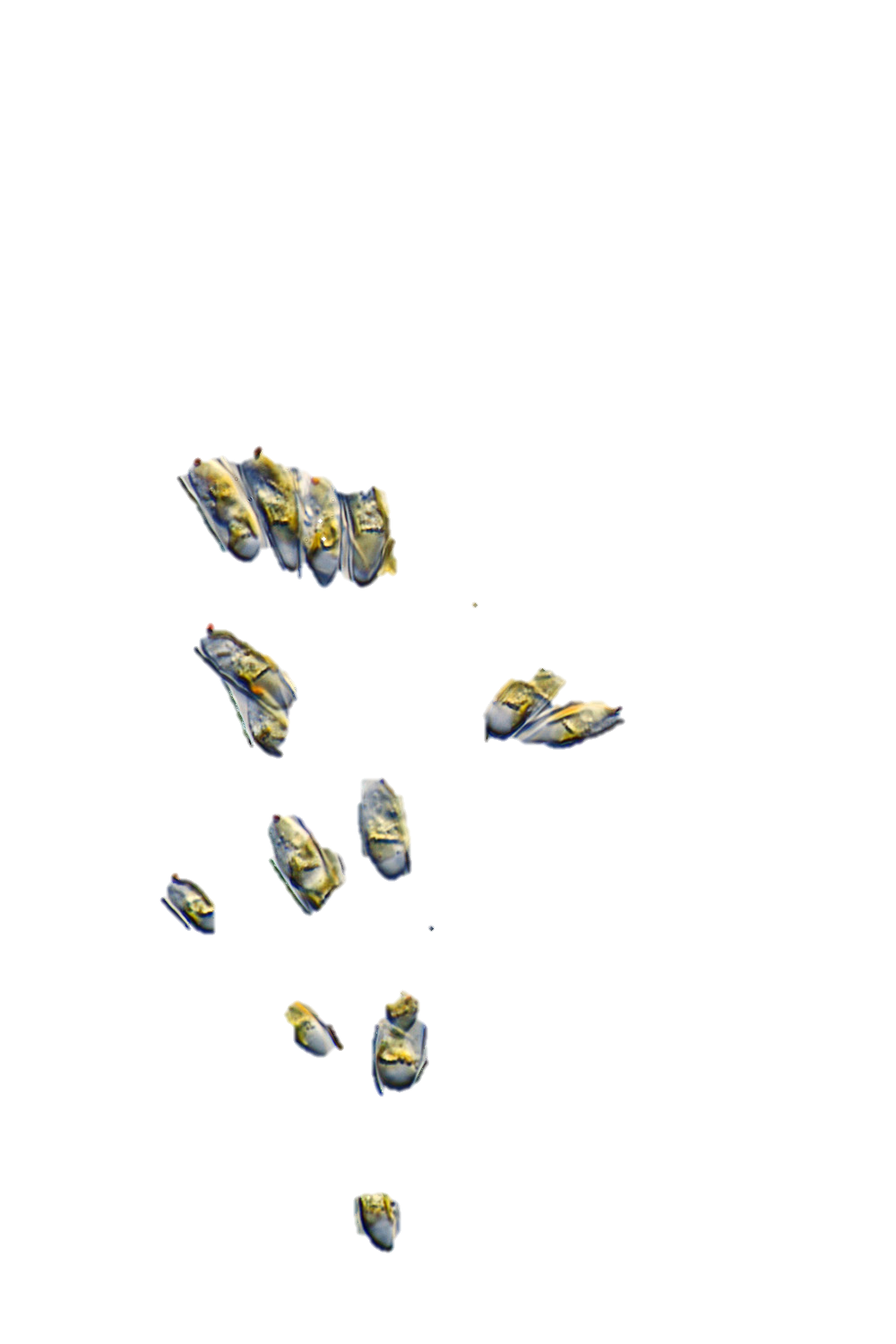 Tvepibet lobelia
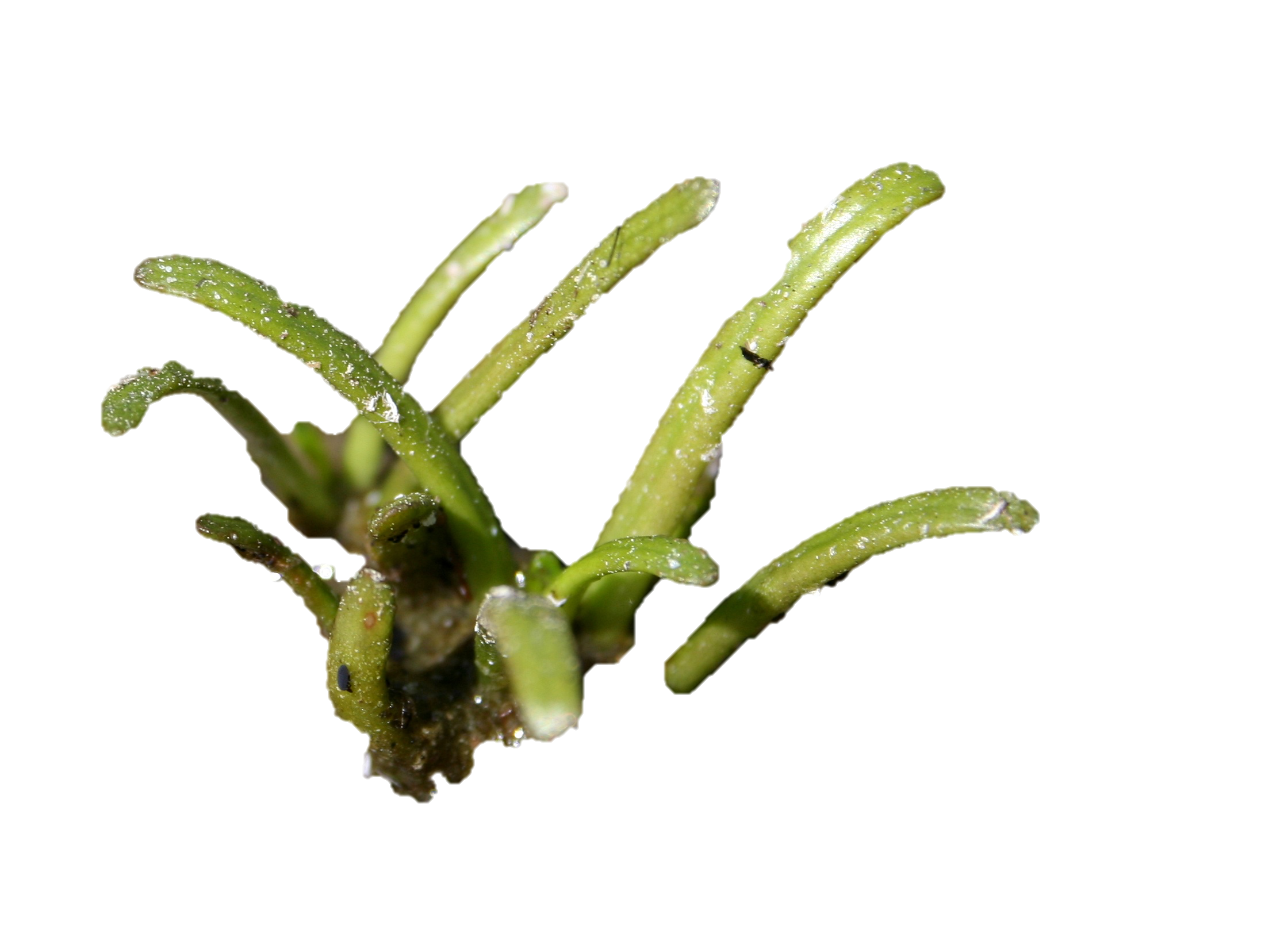 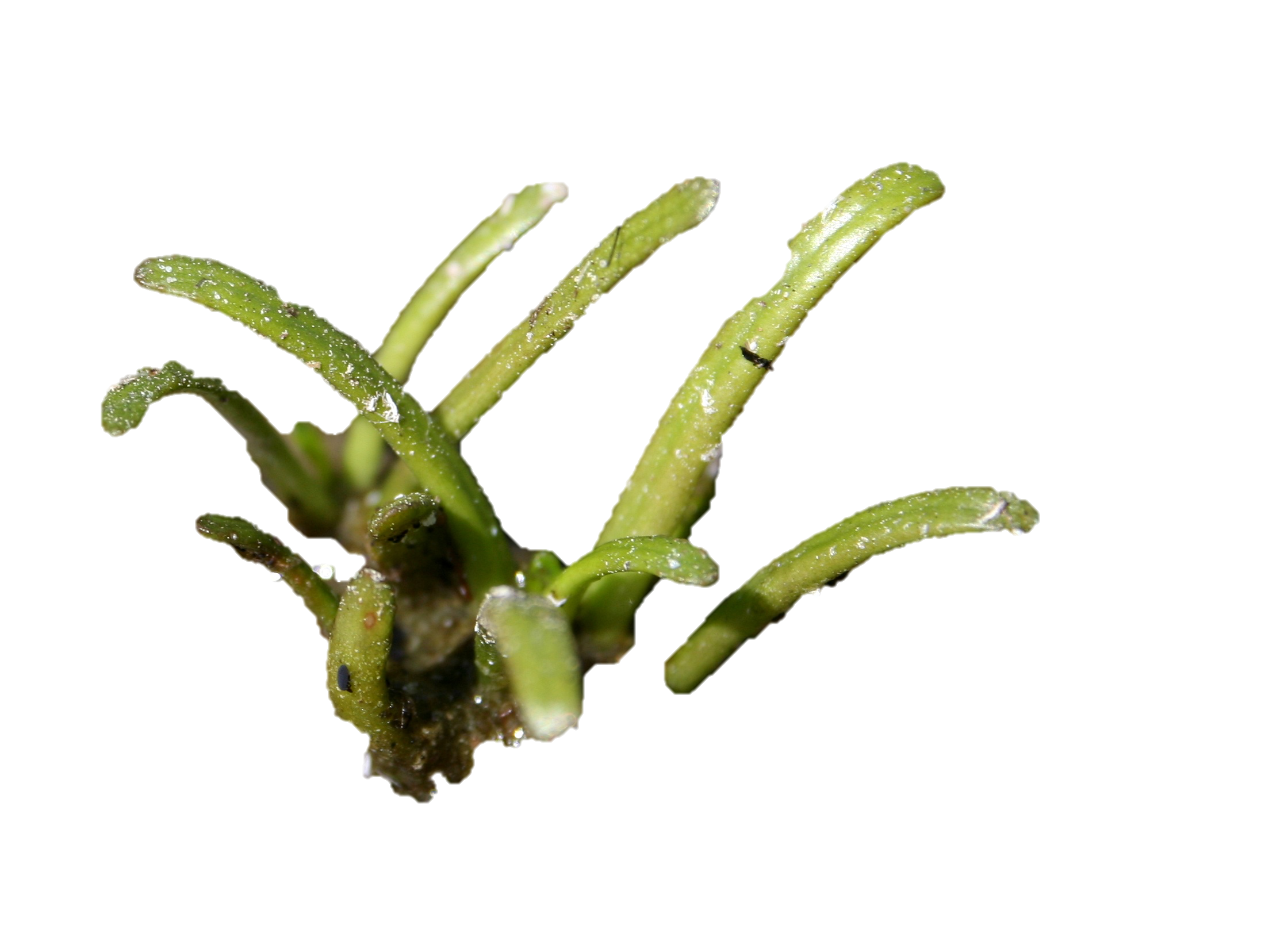 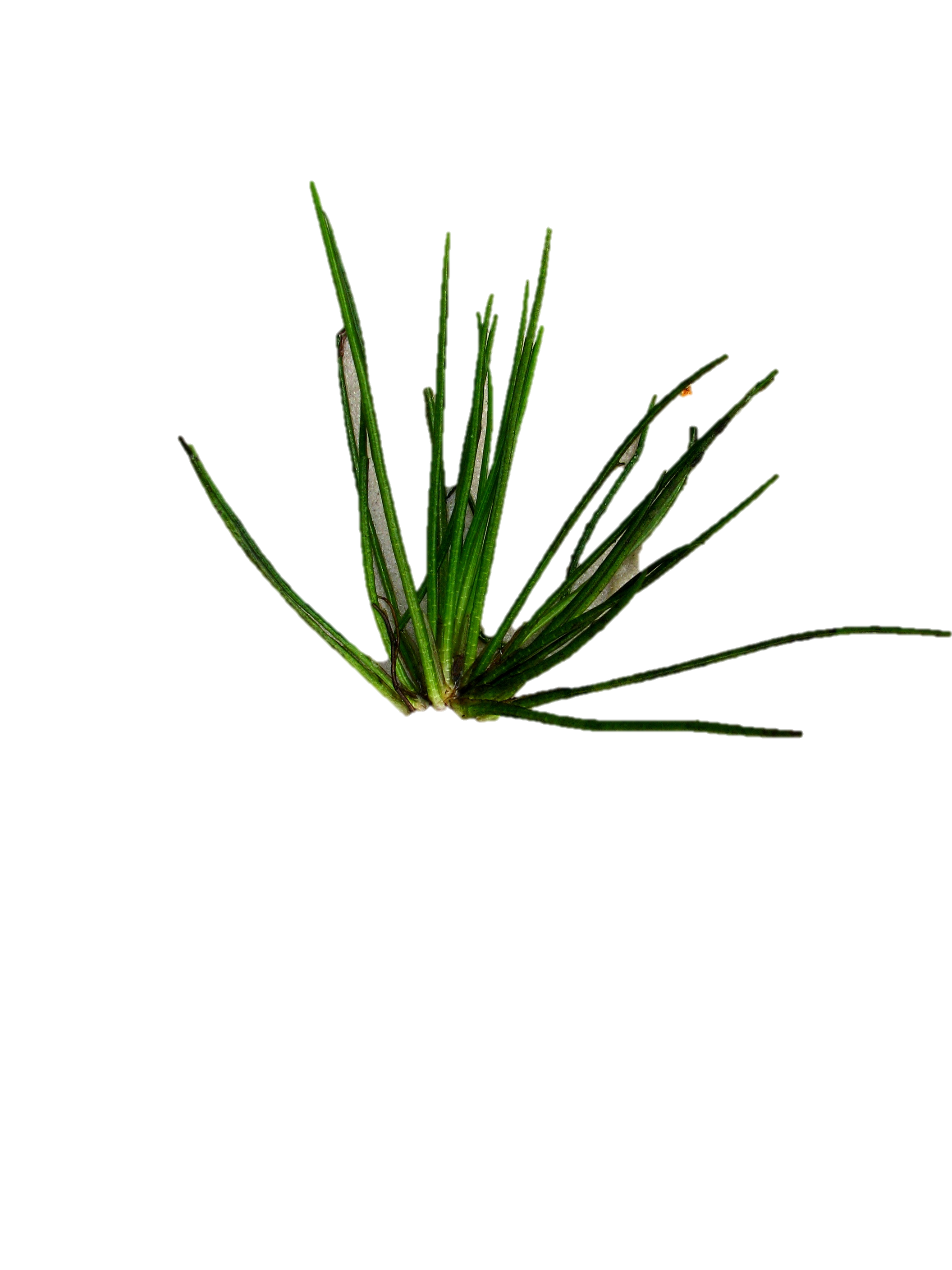 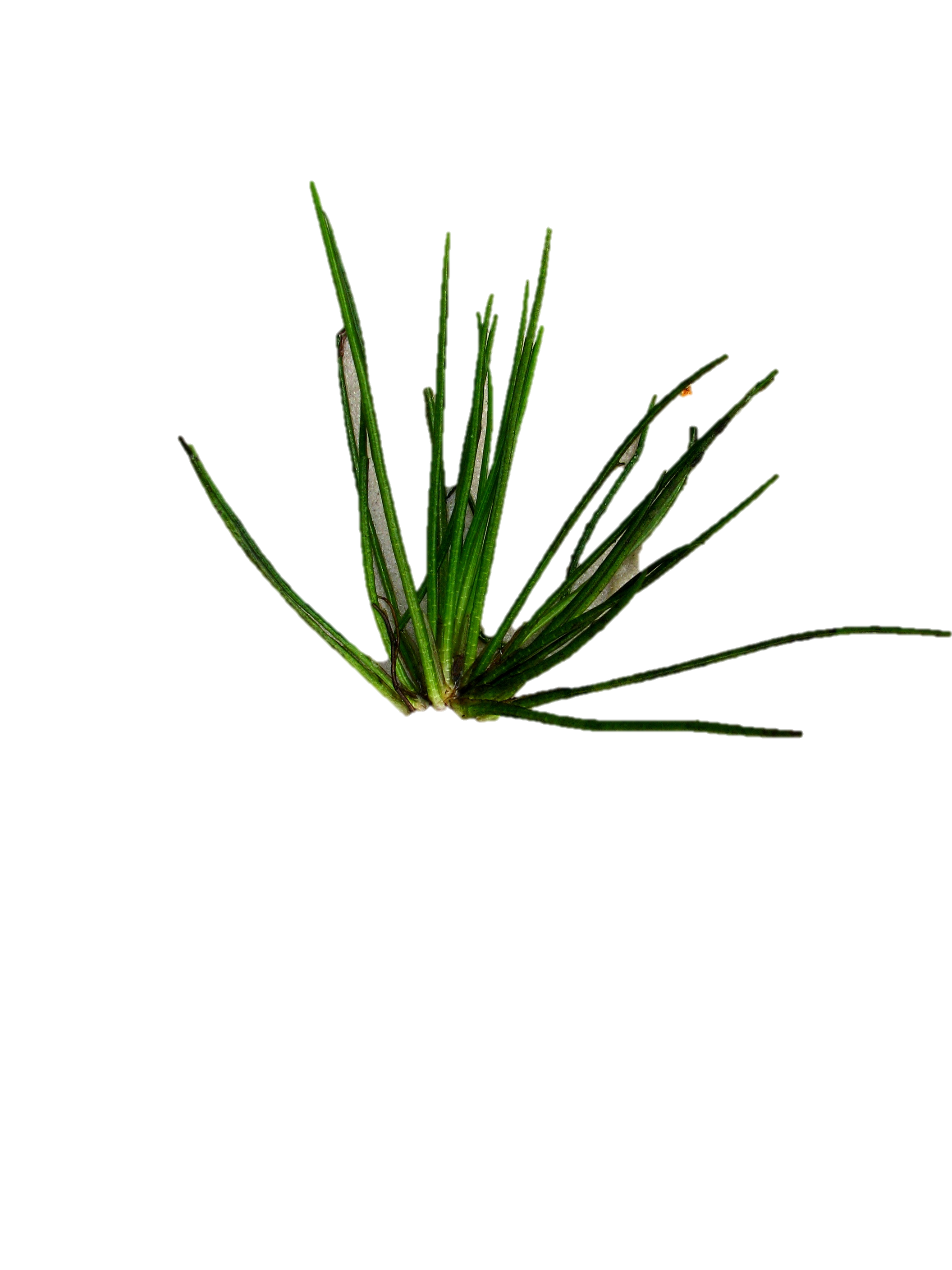 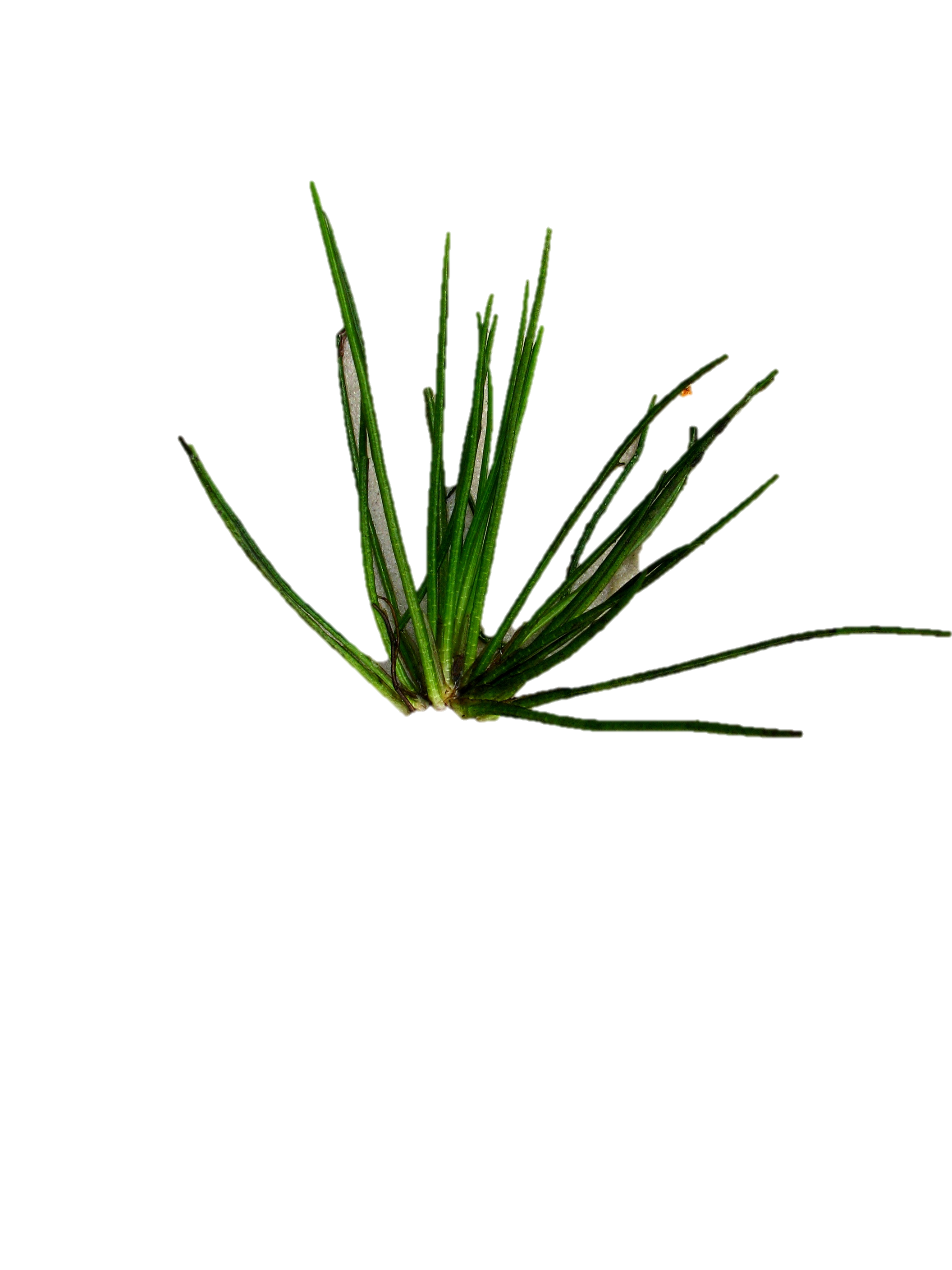 Mange vandplanter
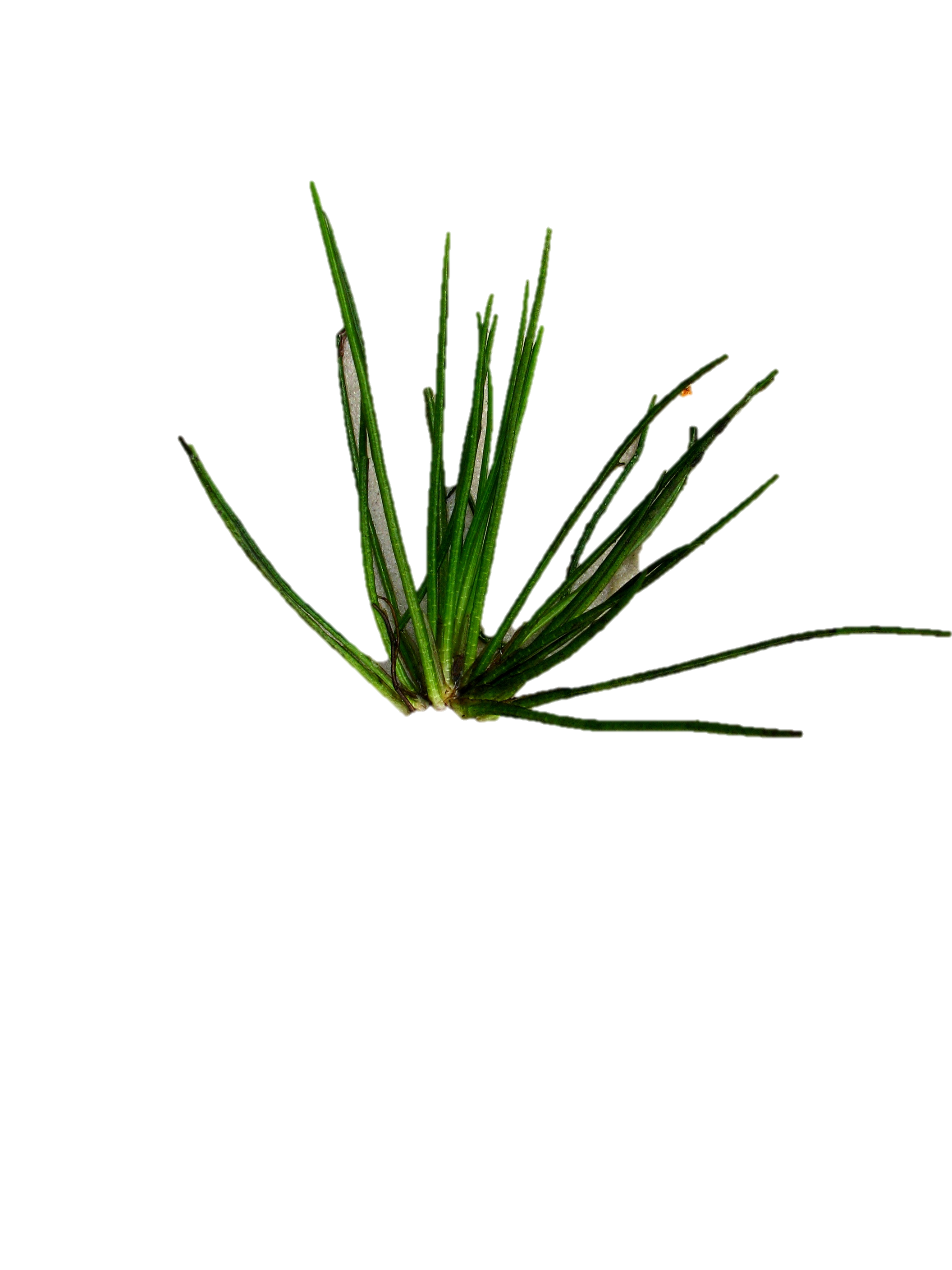 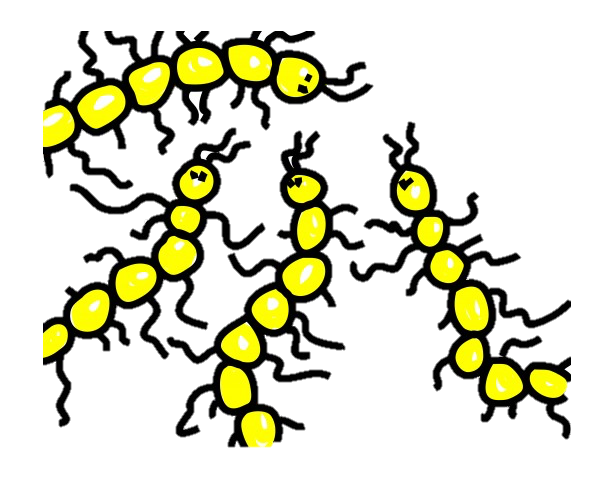 Brasenføde
Få nedbryderbakterier
Det stillestående vand – næringsrig (eutroficret)
© Mat-nat.dk
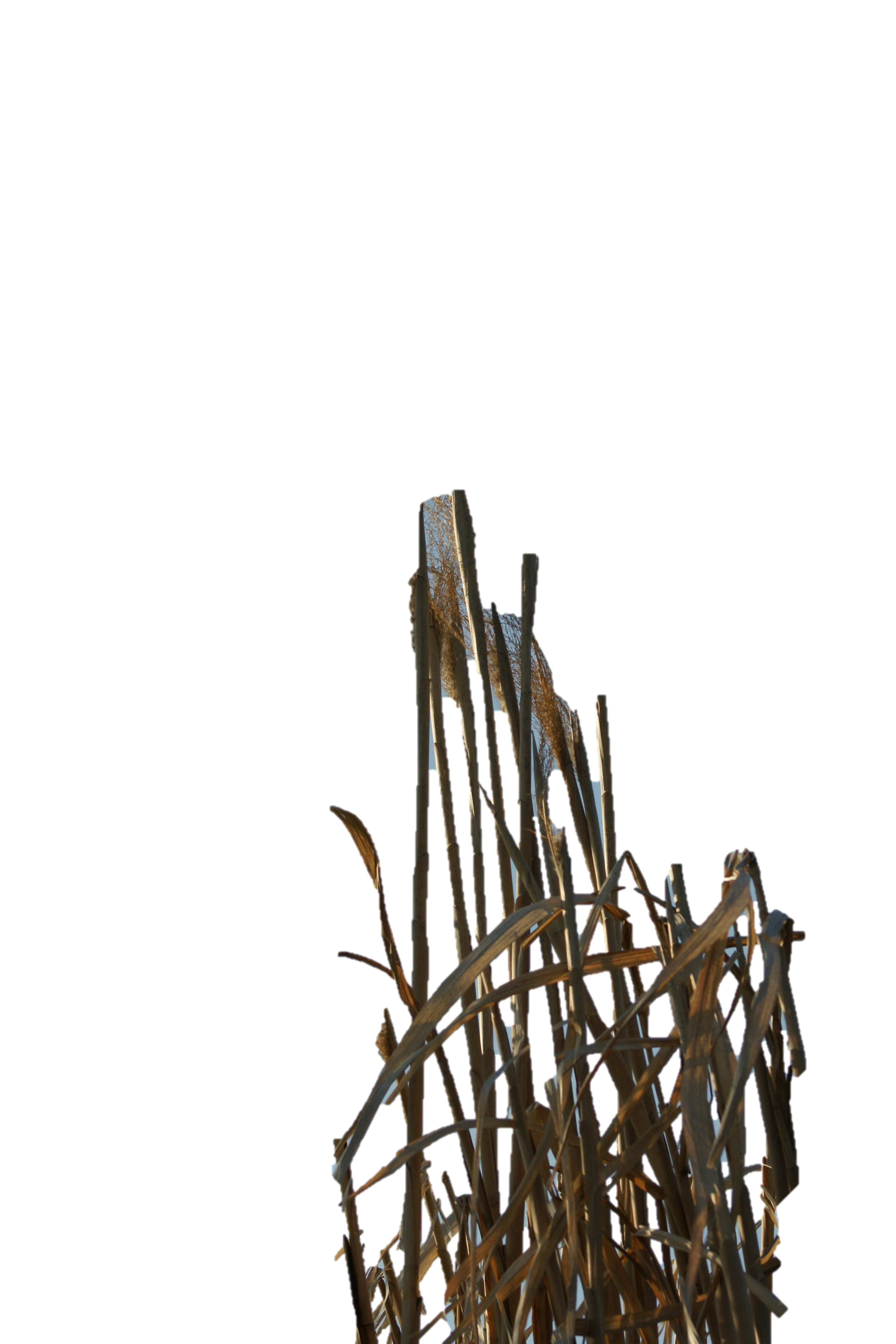 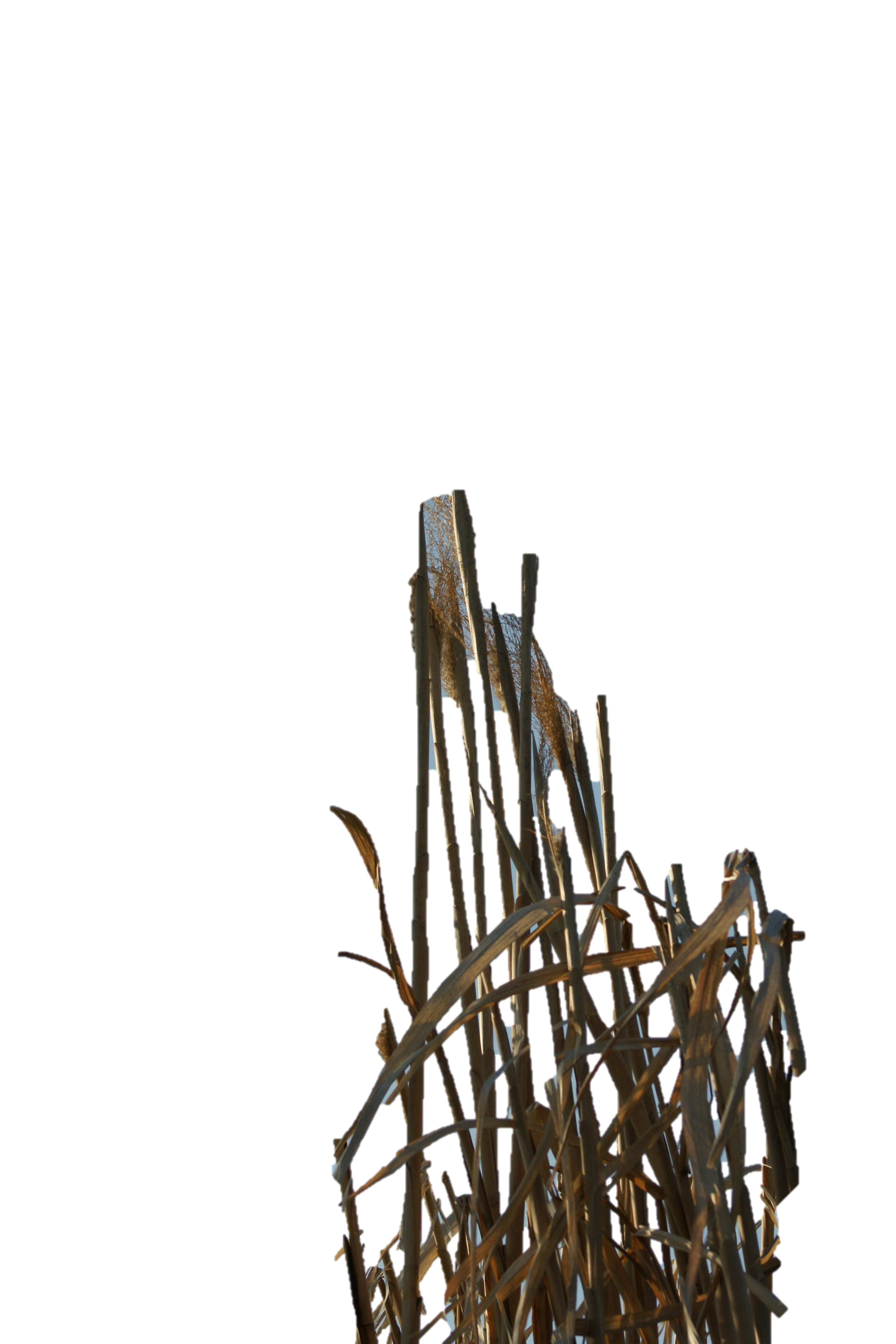 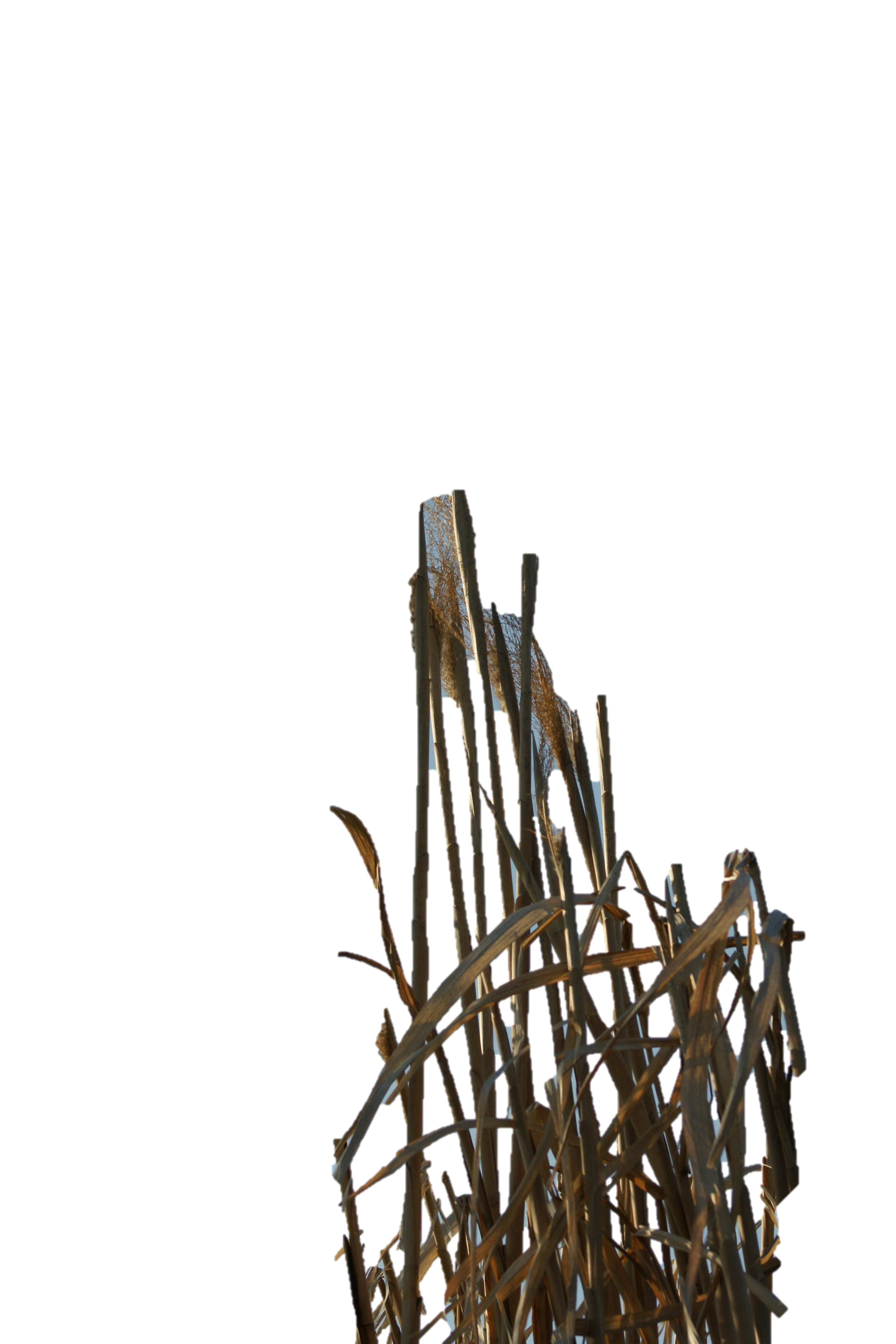 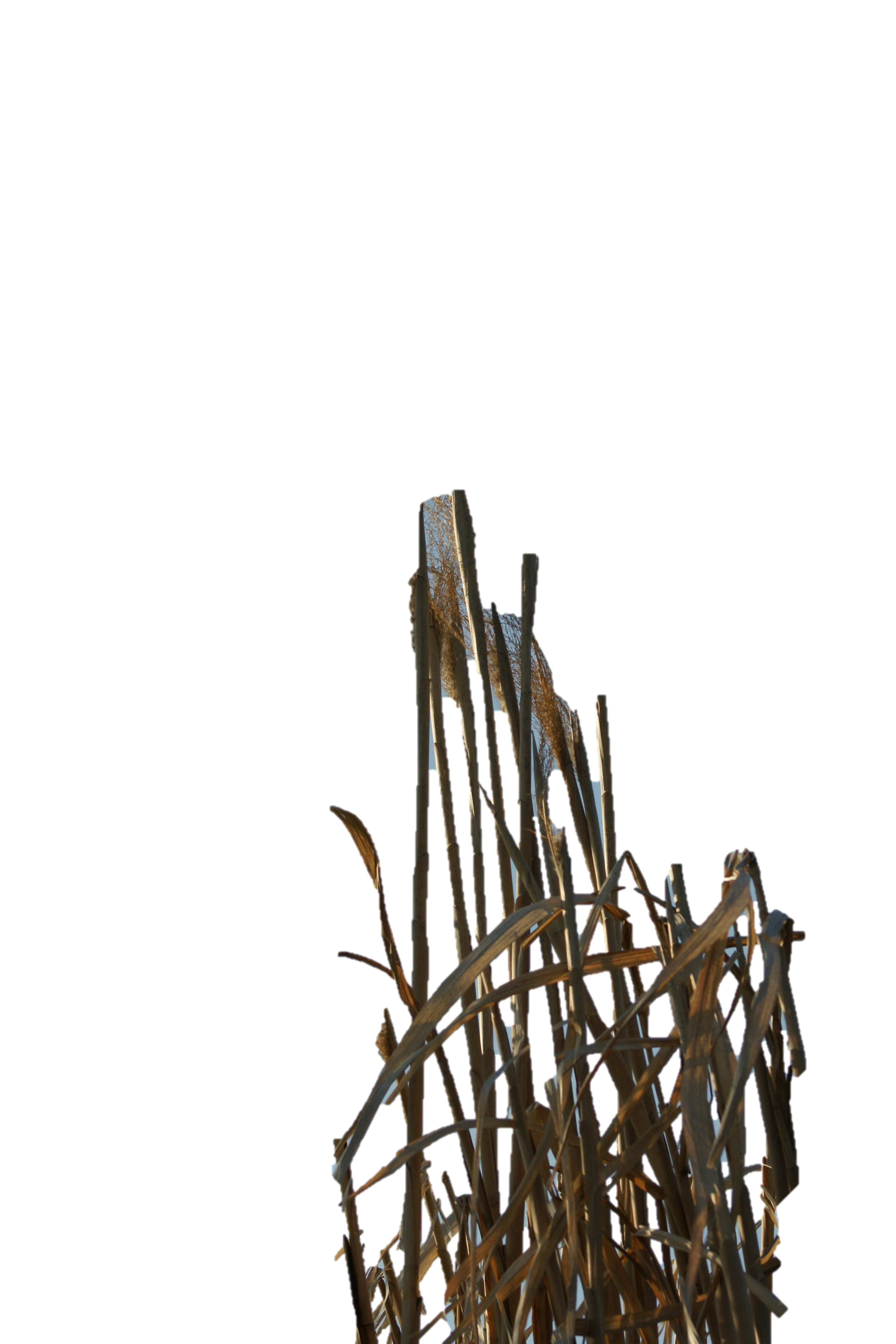 Tyk rørskov
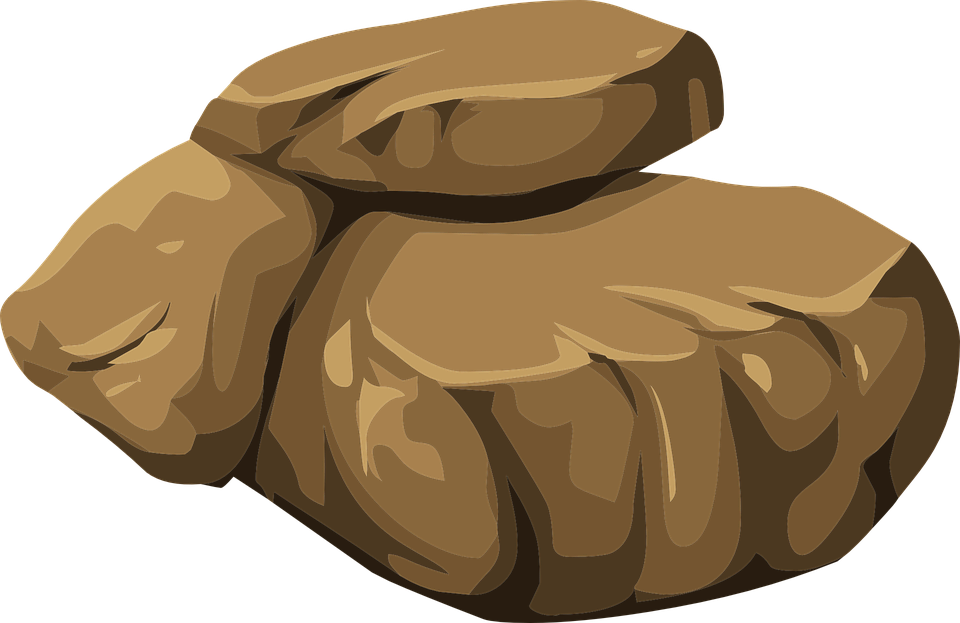 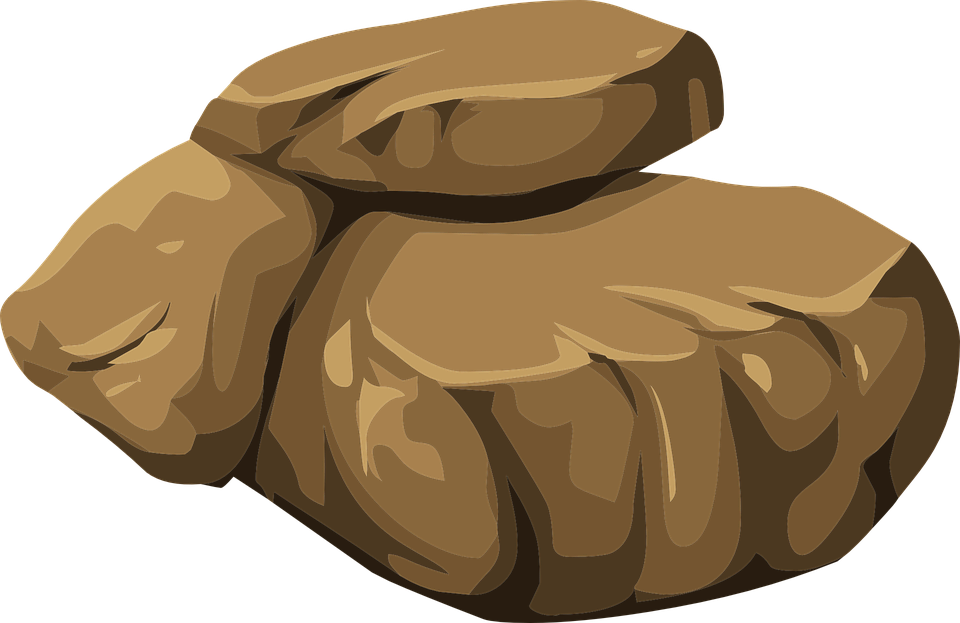 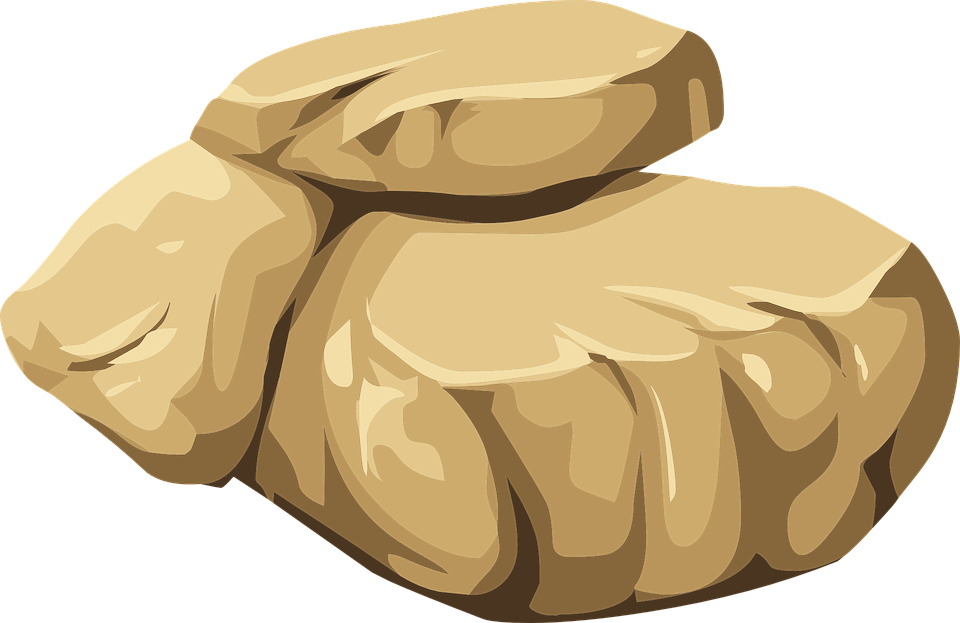 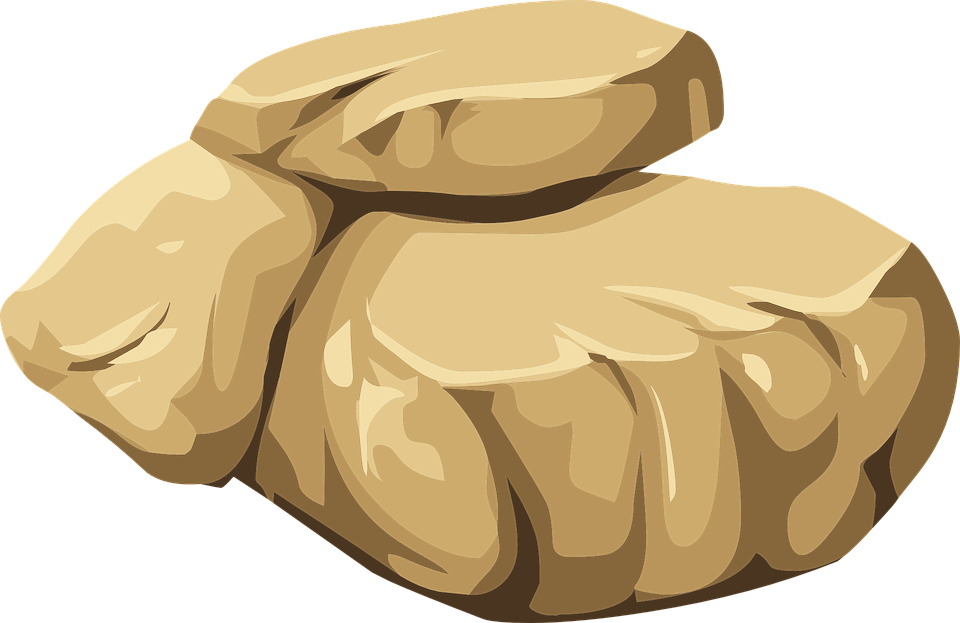 Mange planteplankton
Grønalger
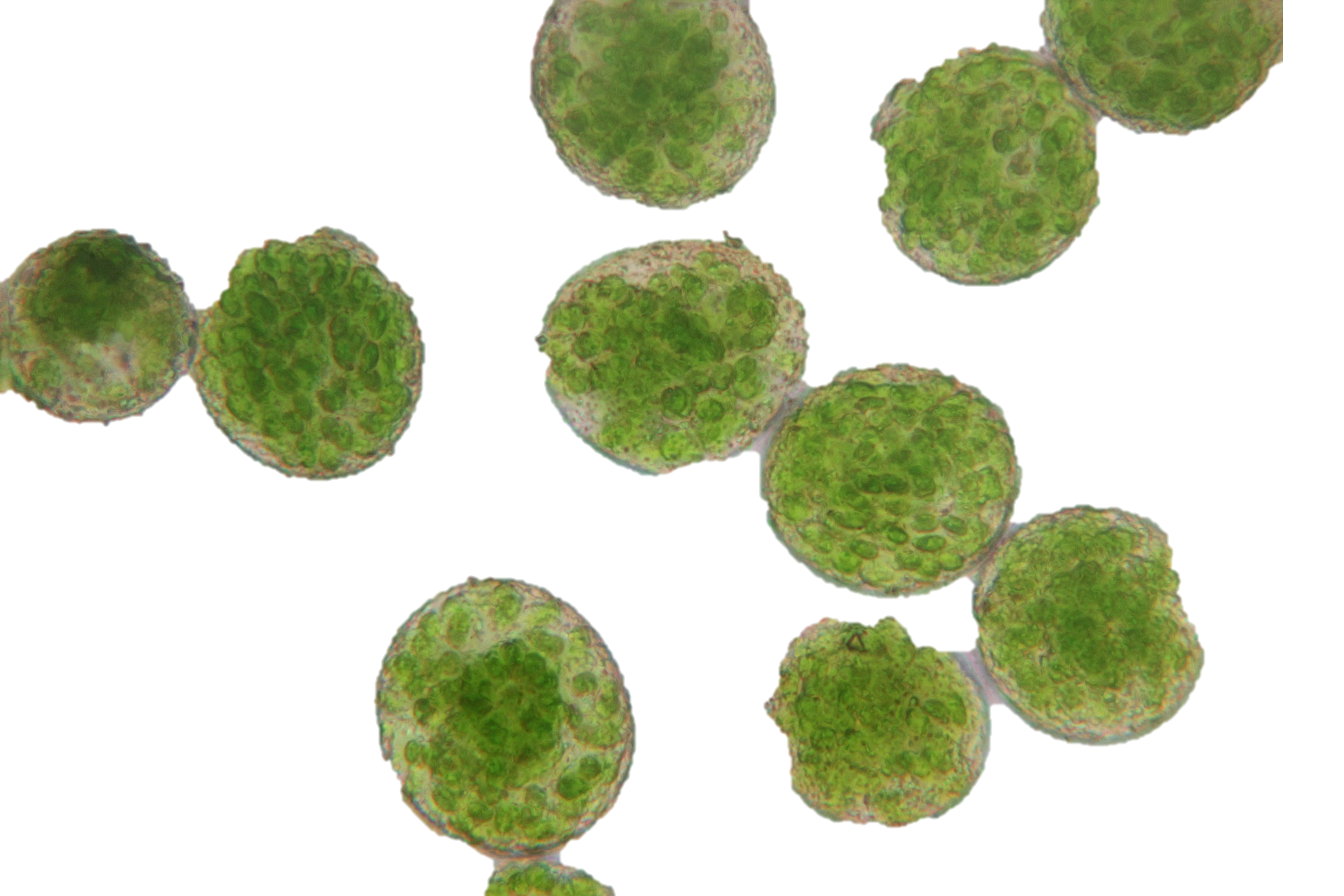 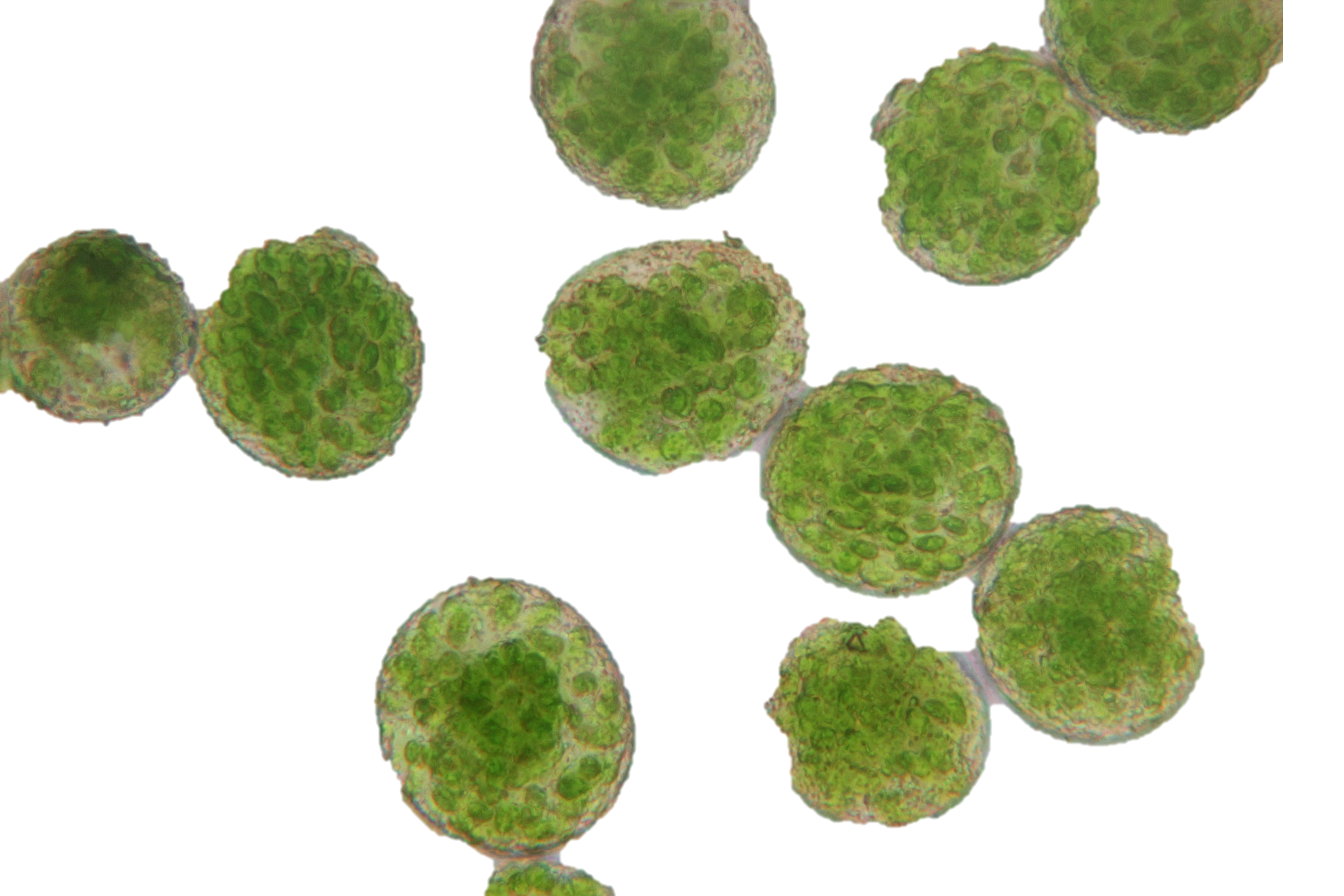 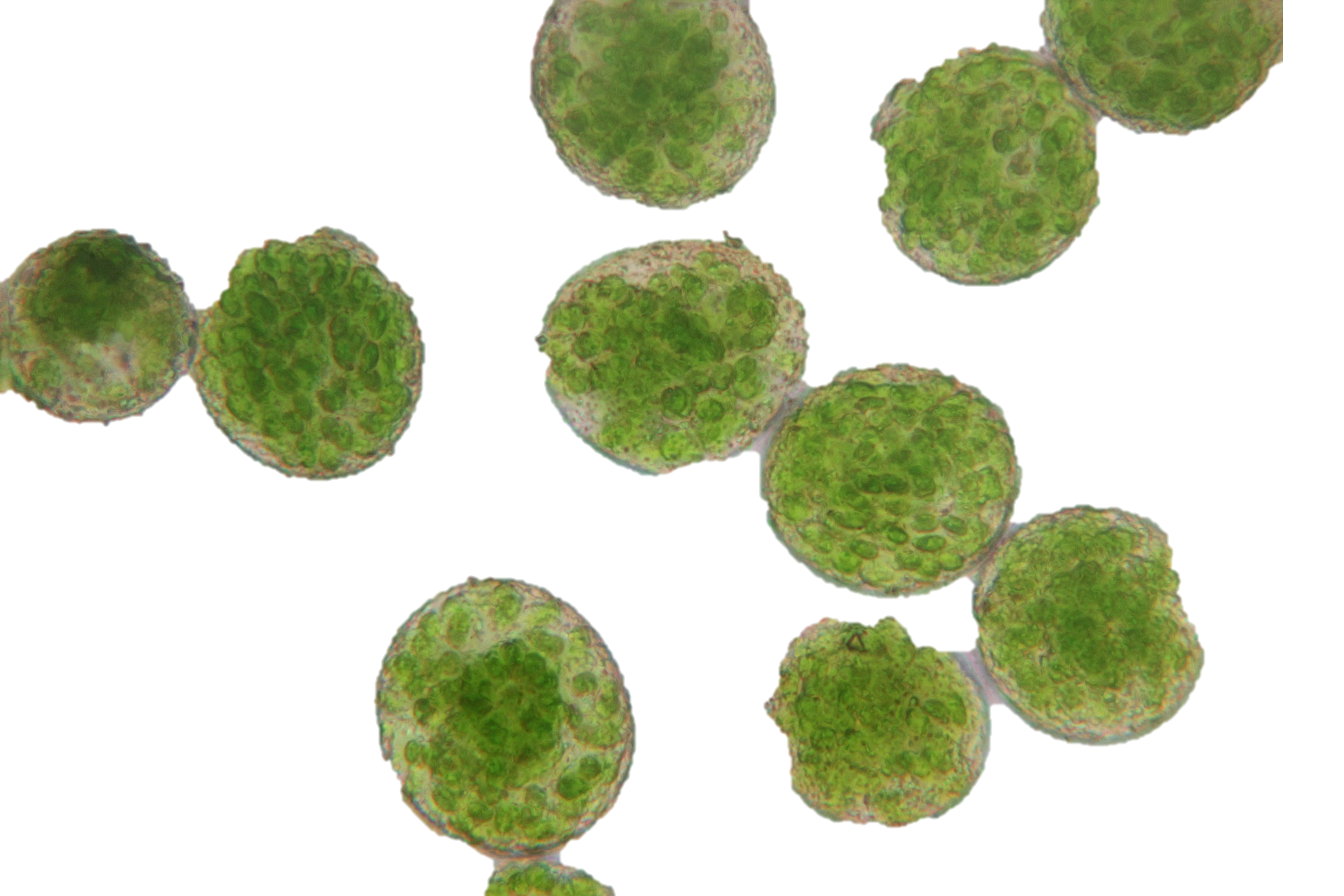 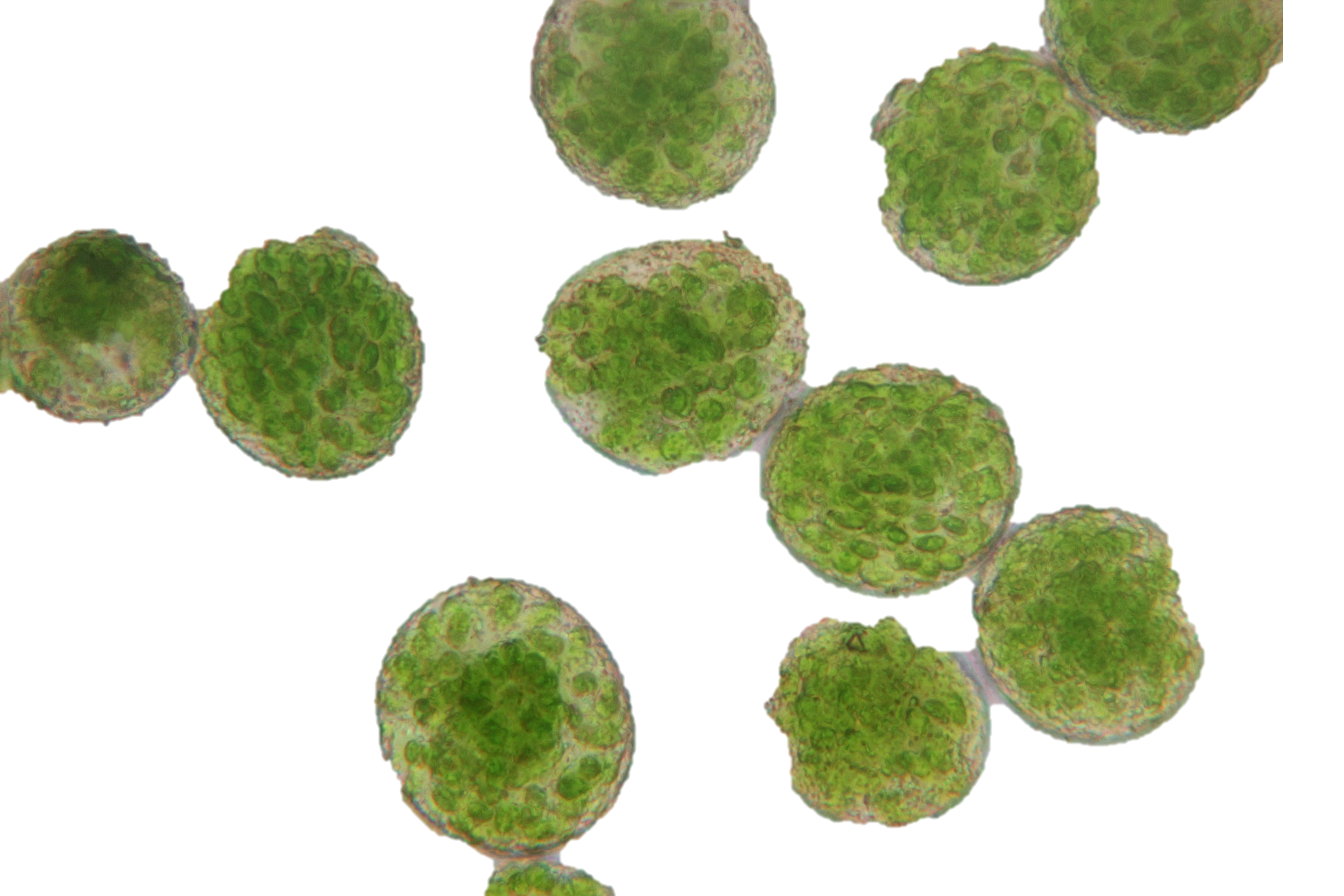 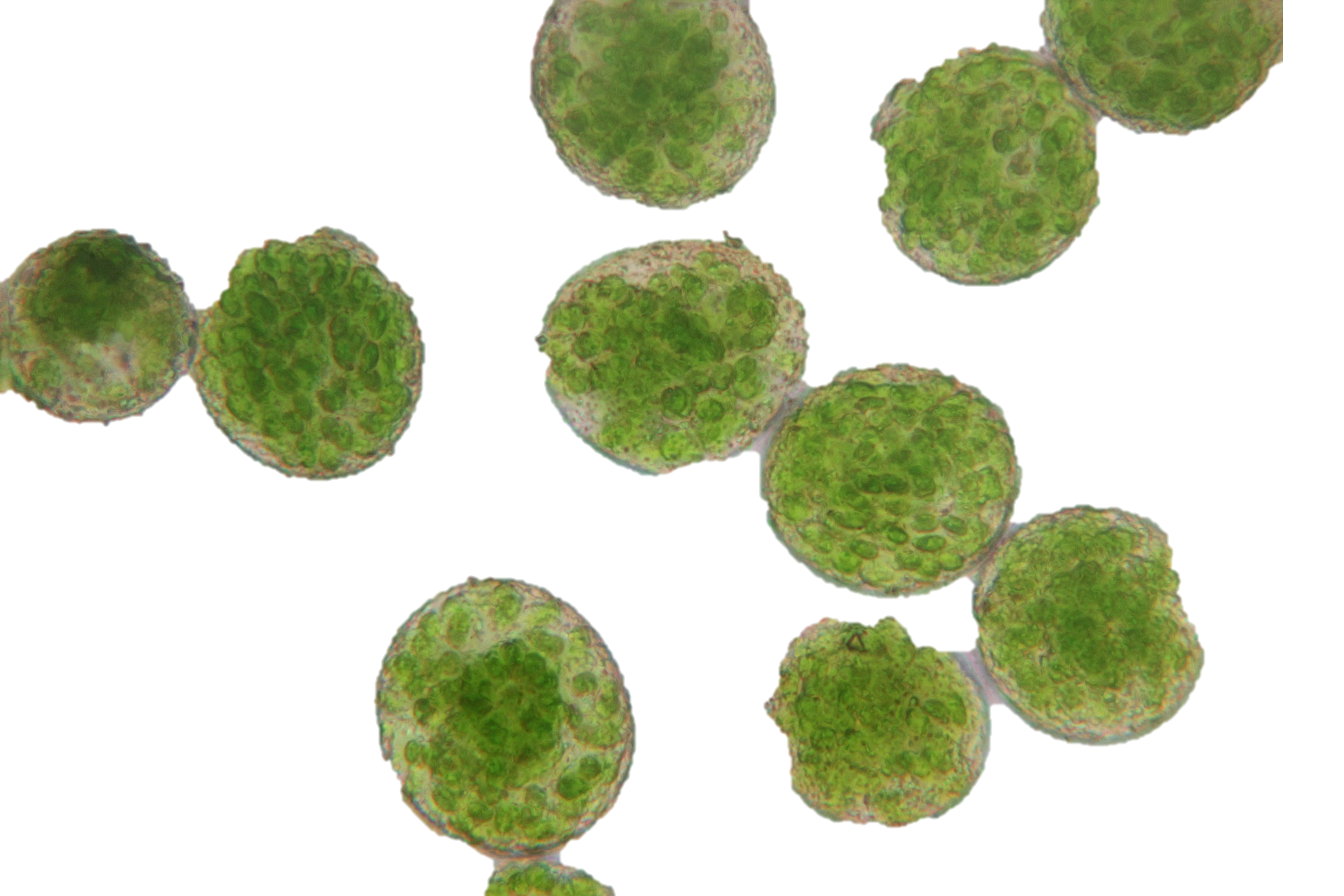 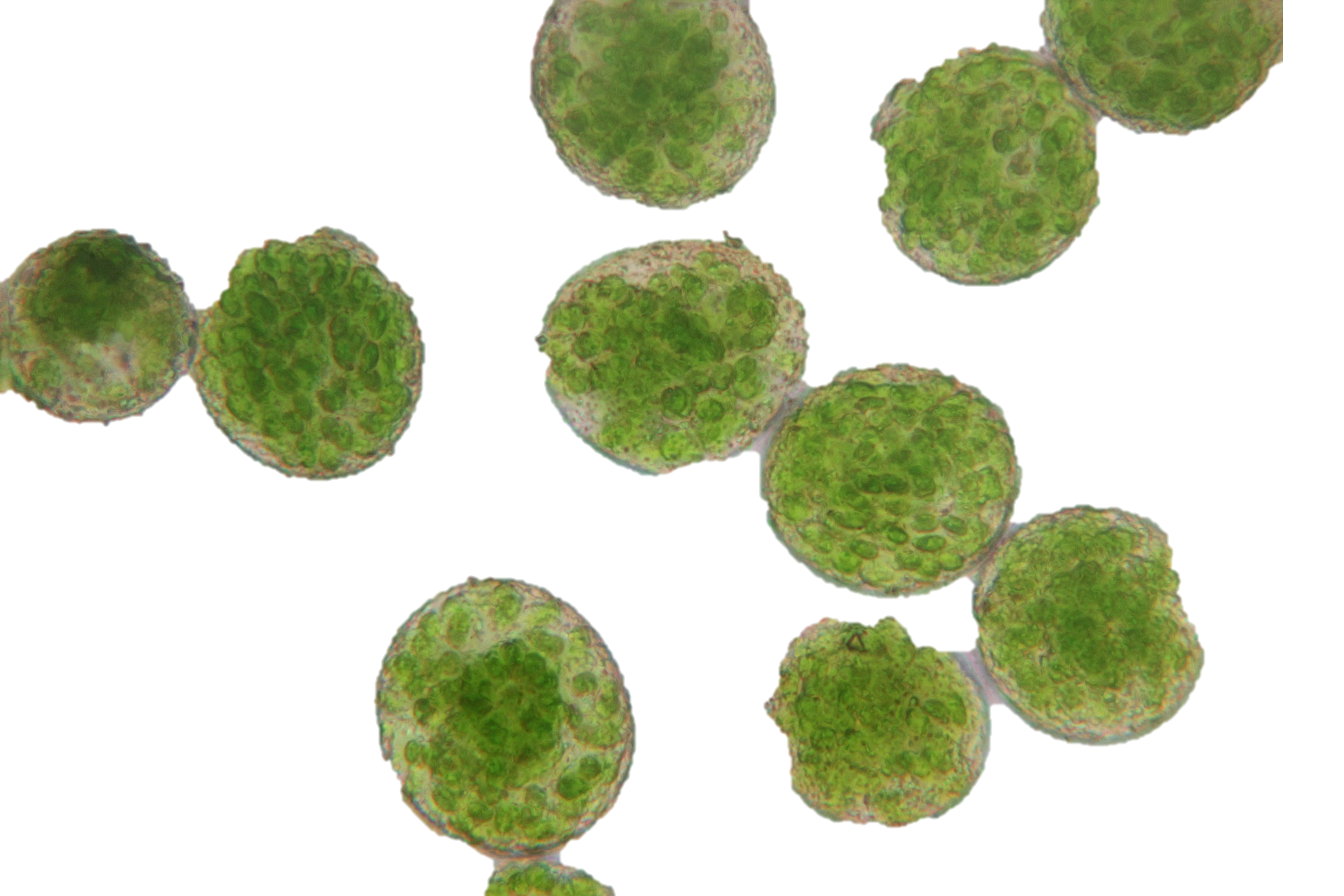 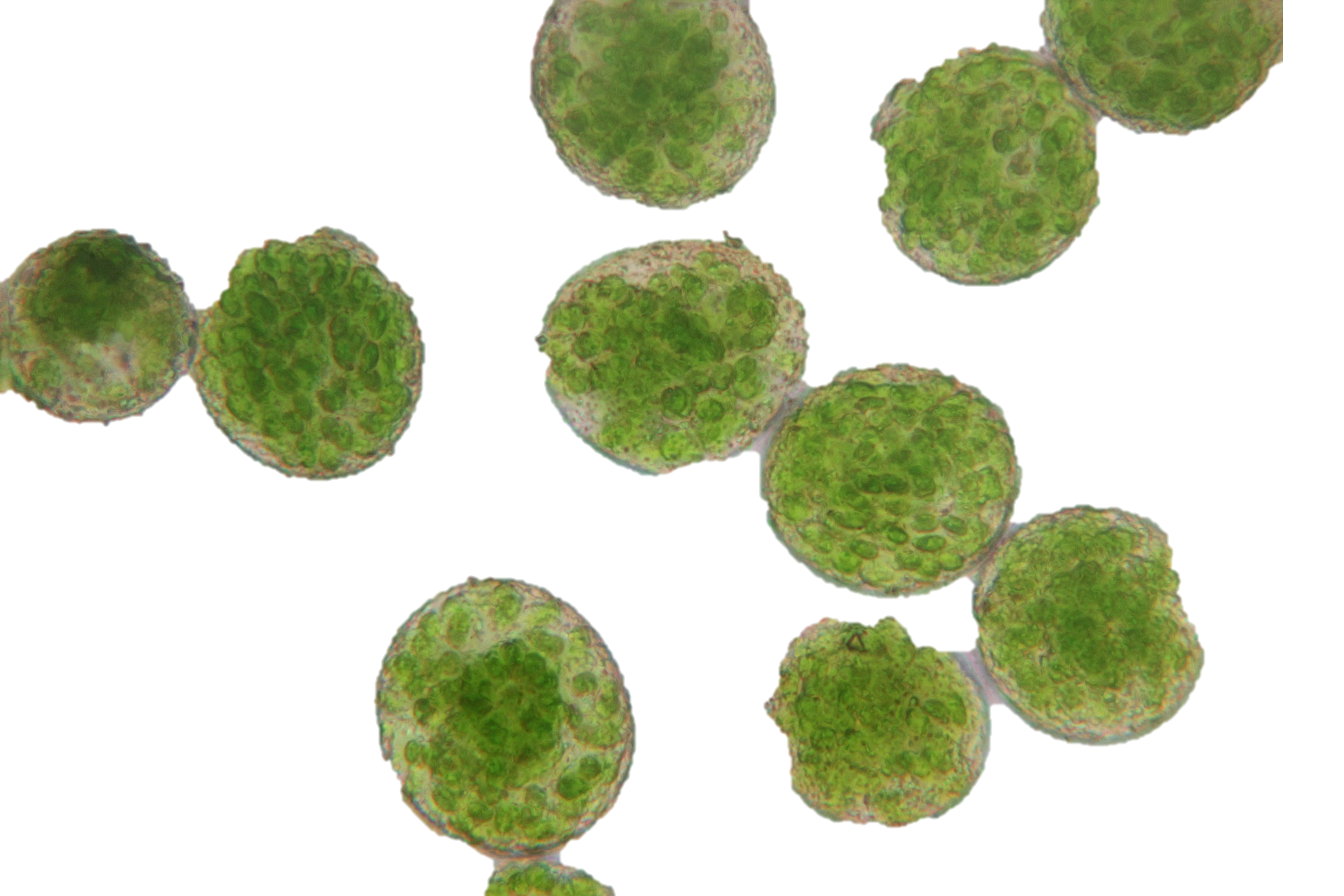 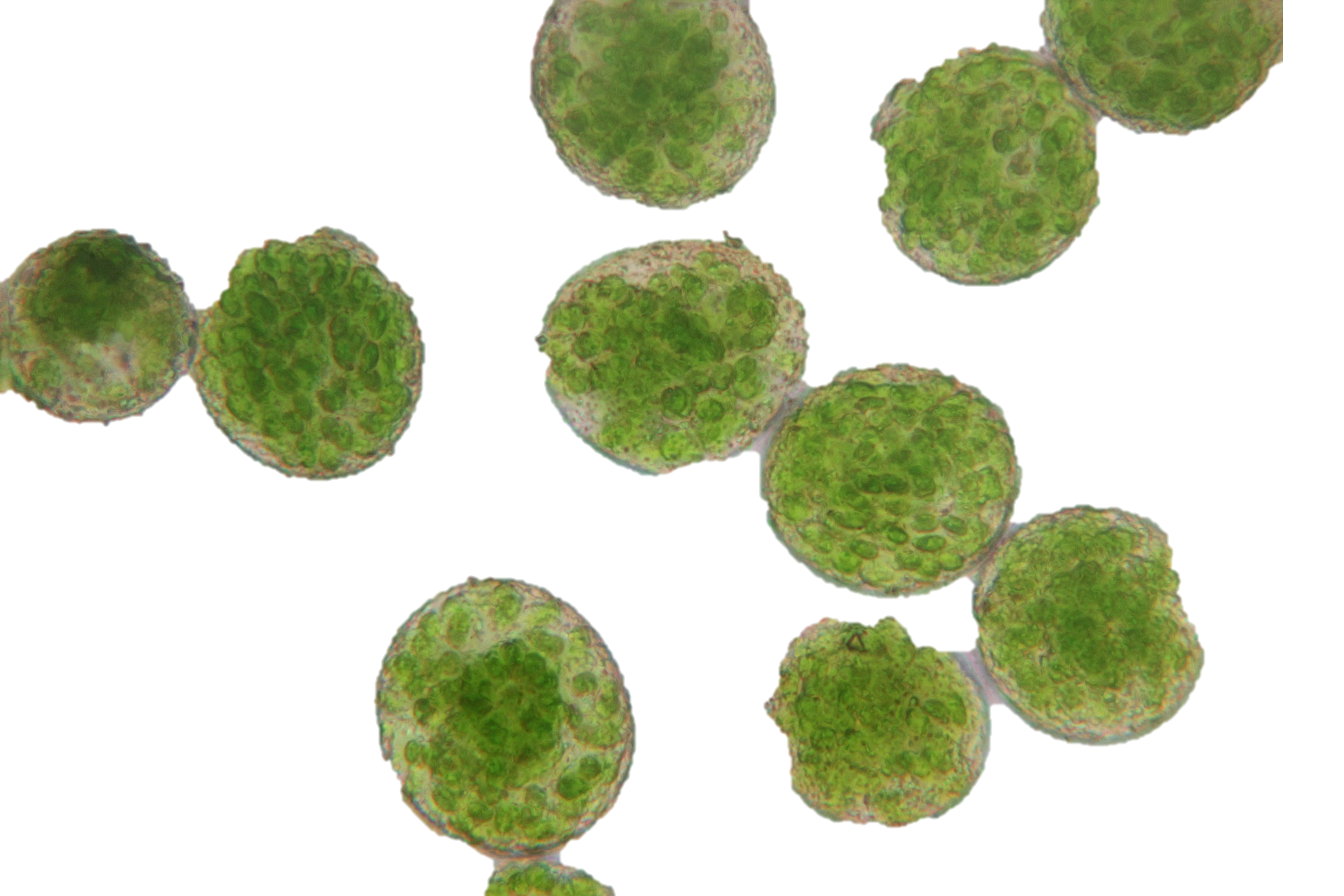 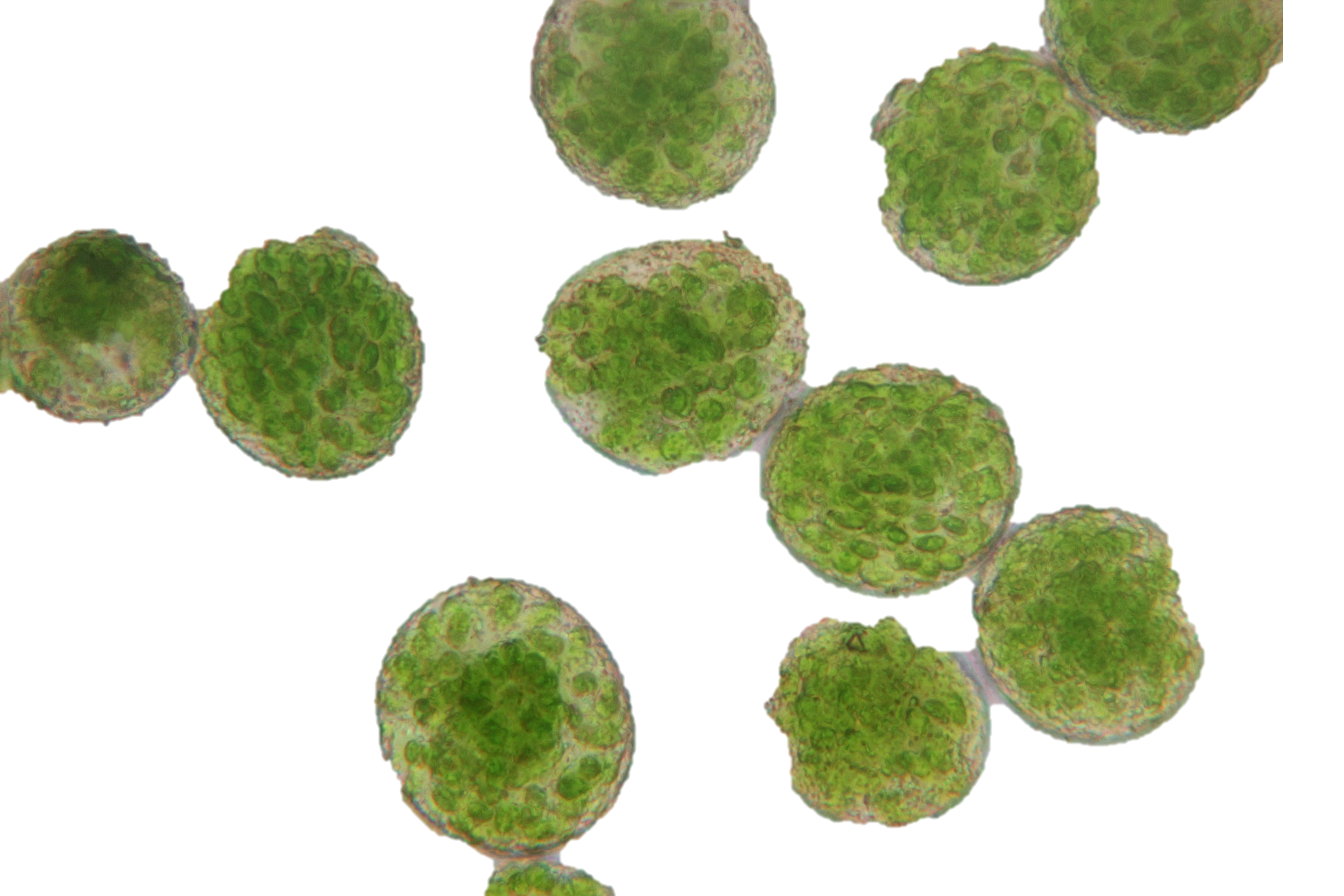 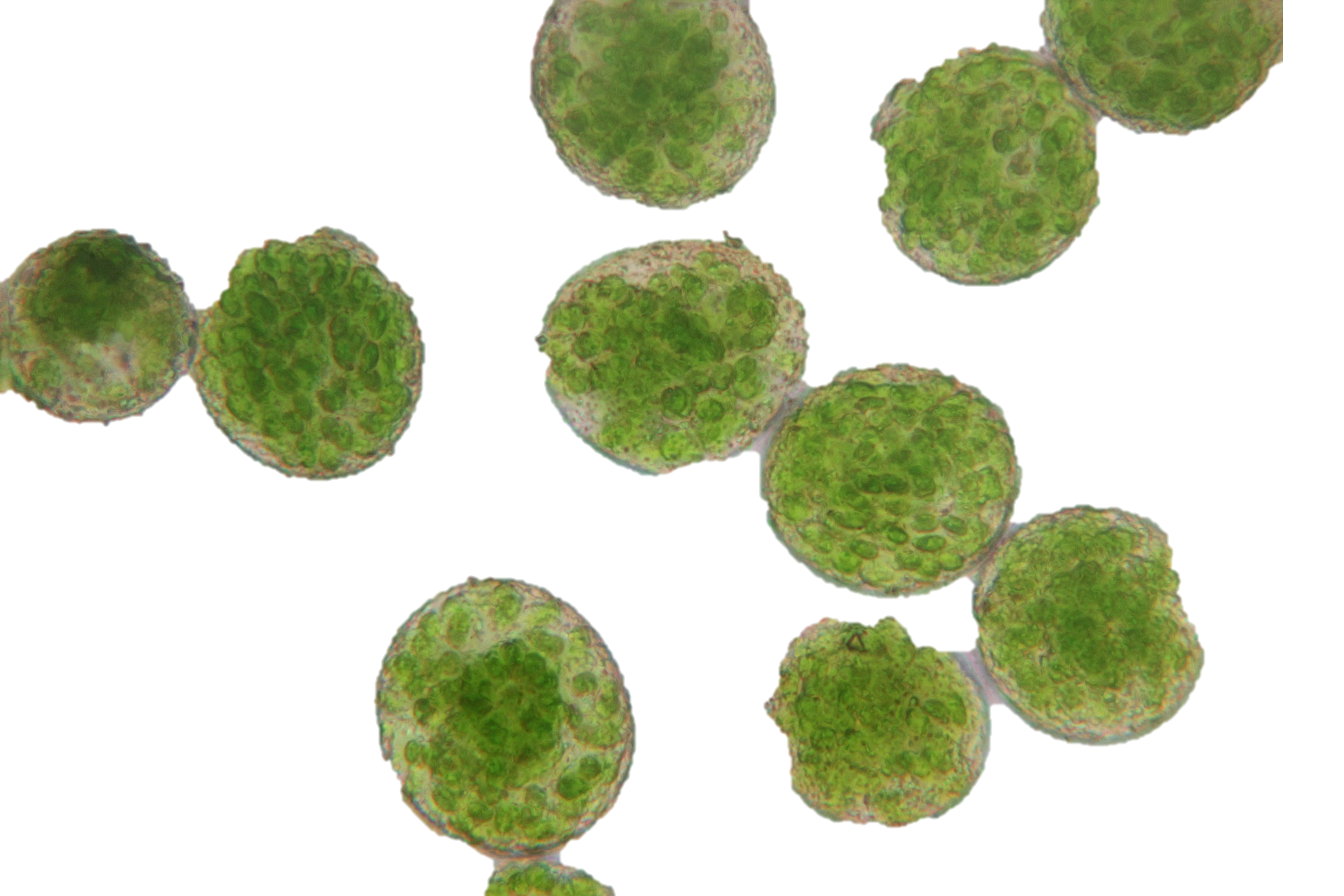 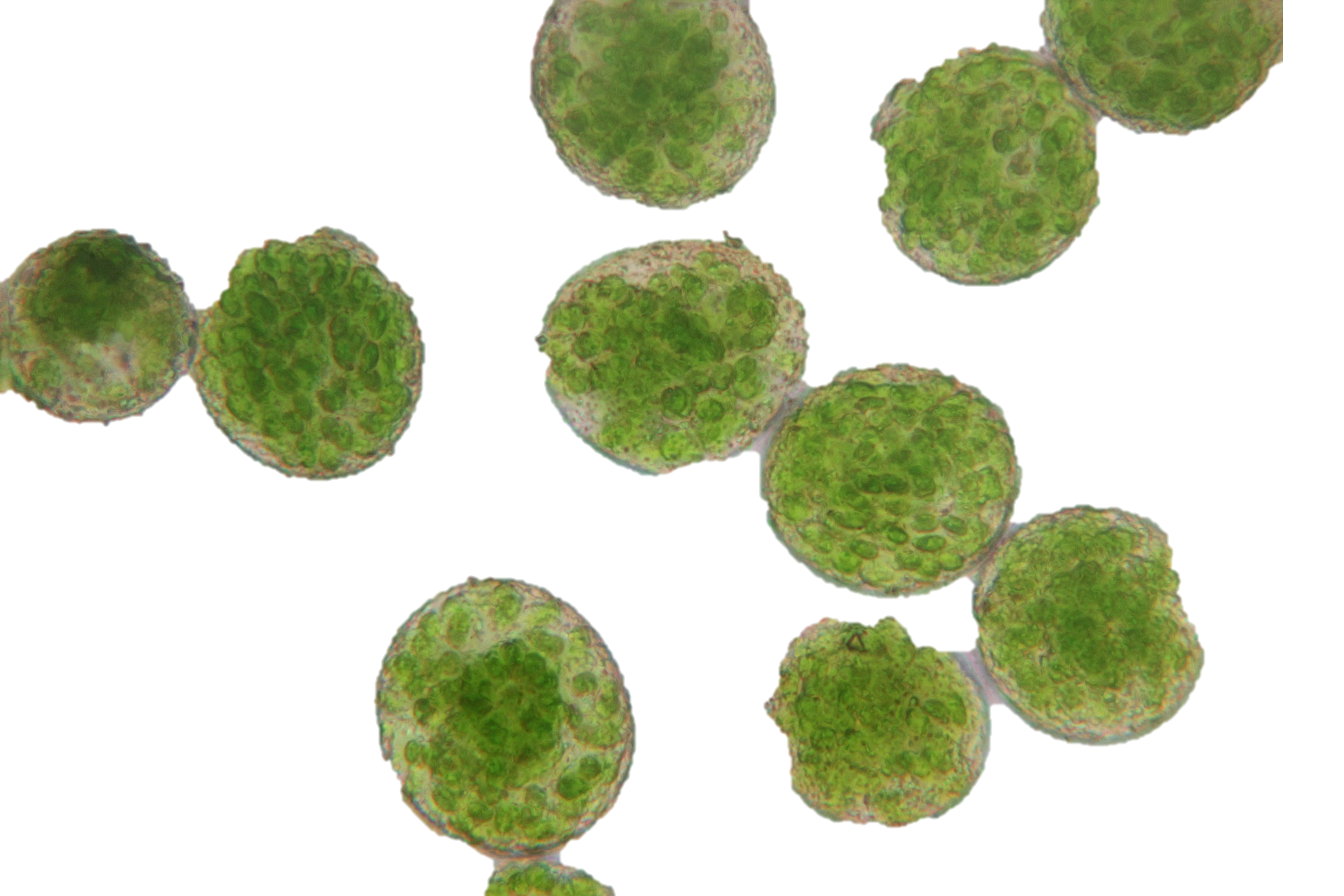 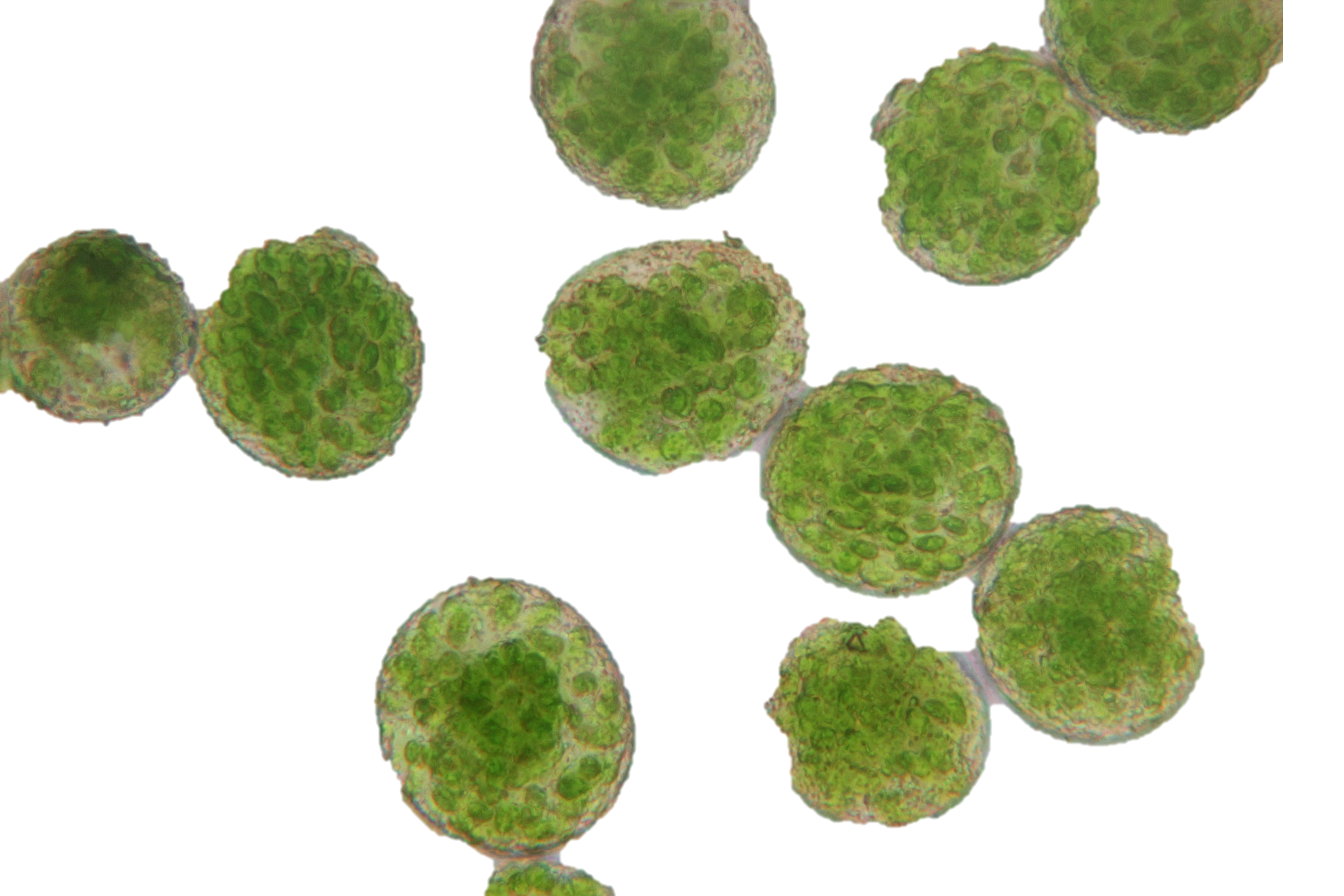 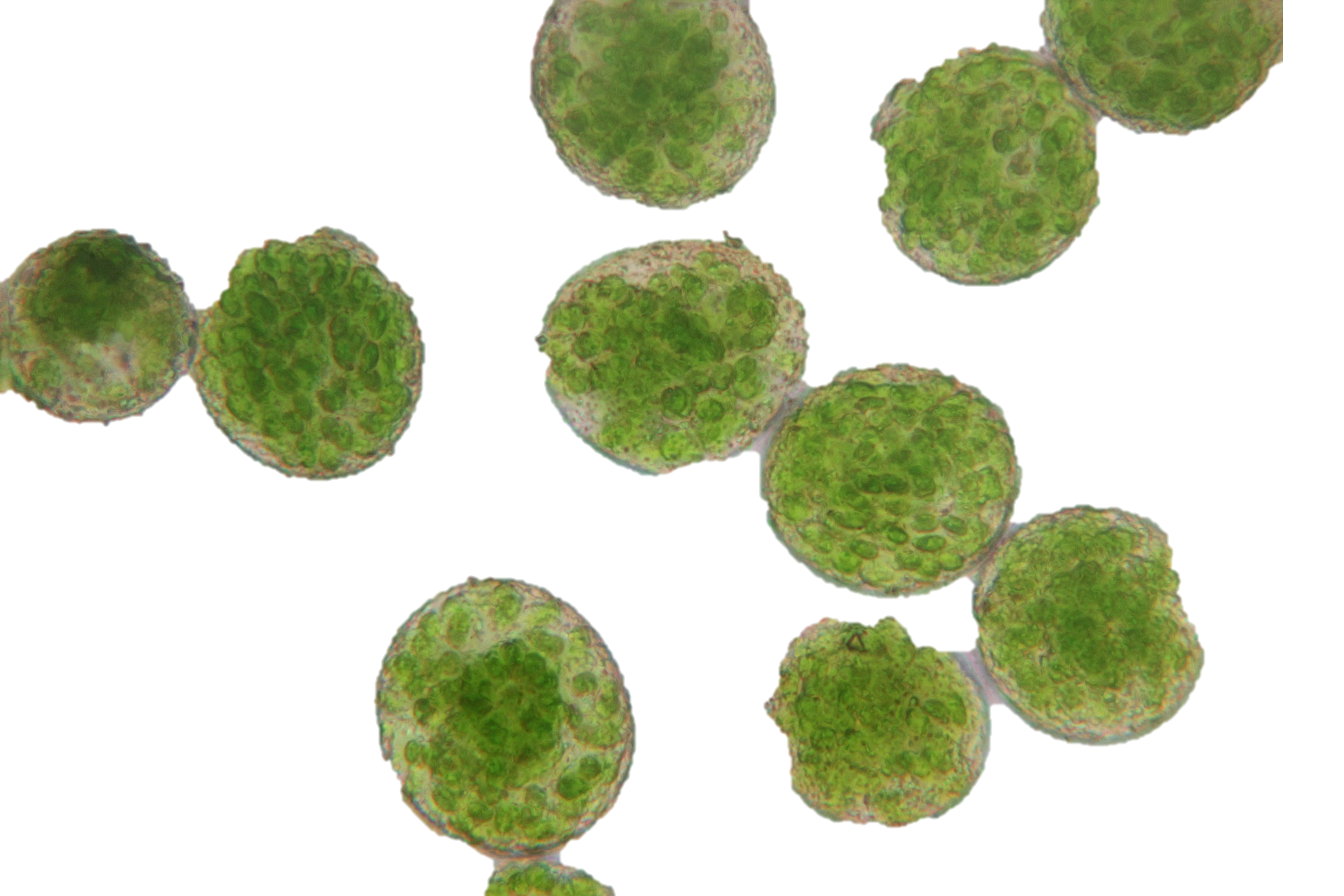 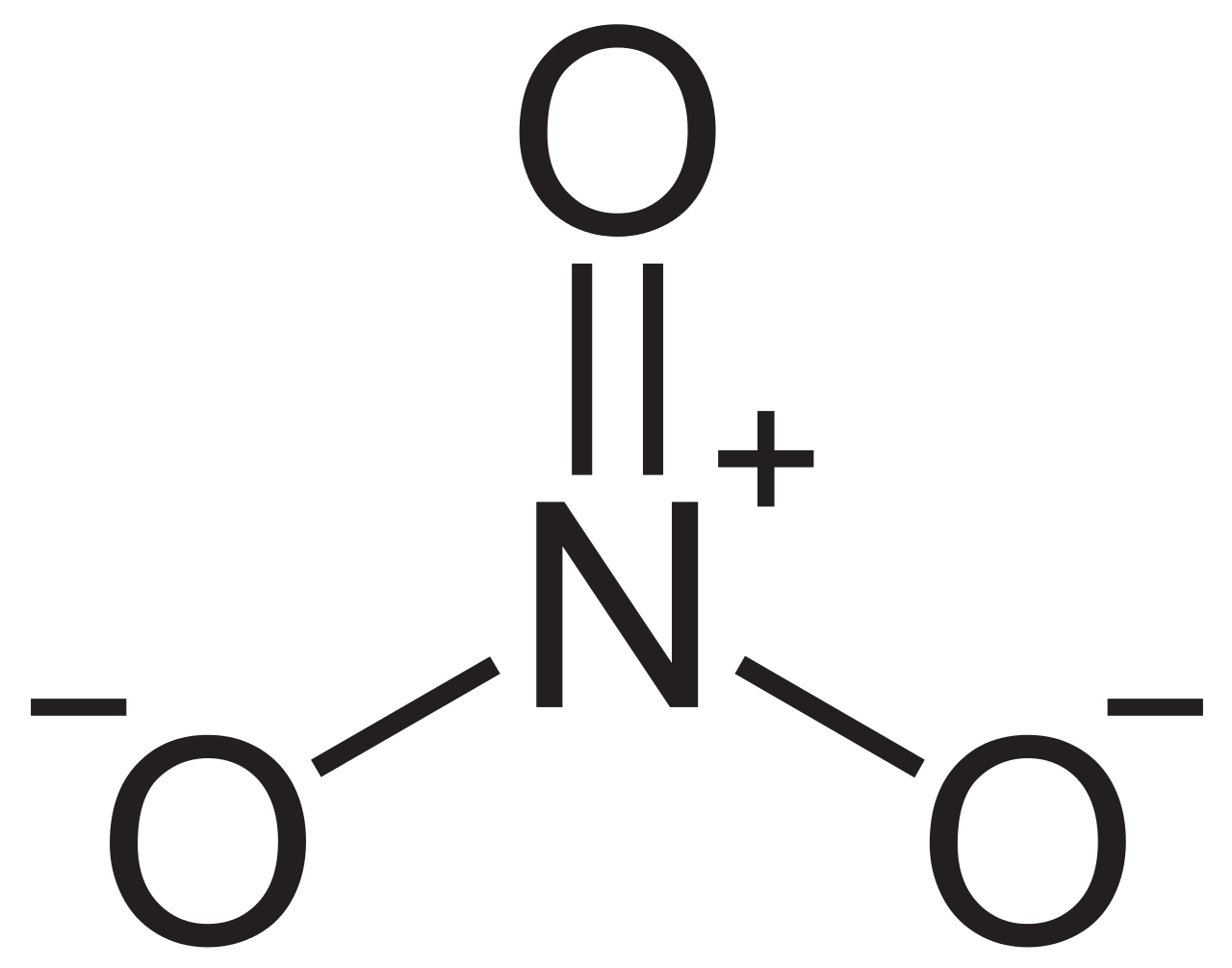 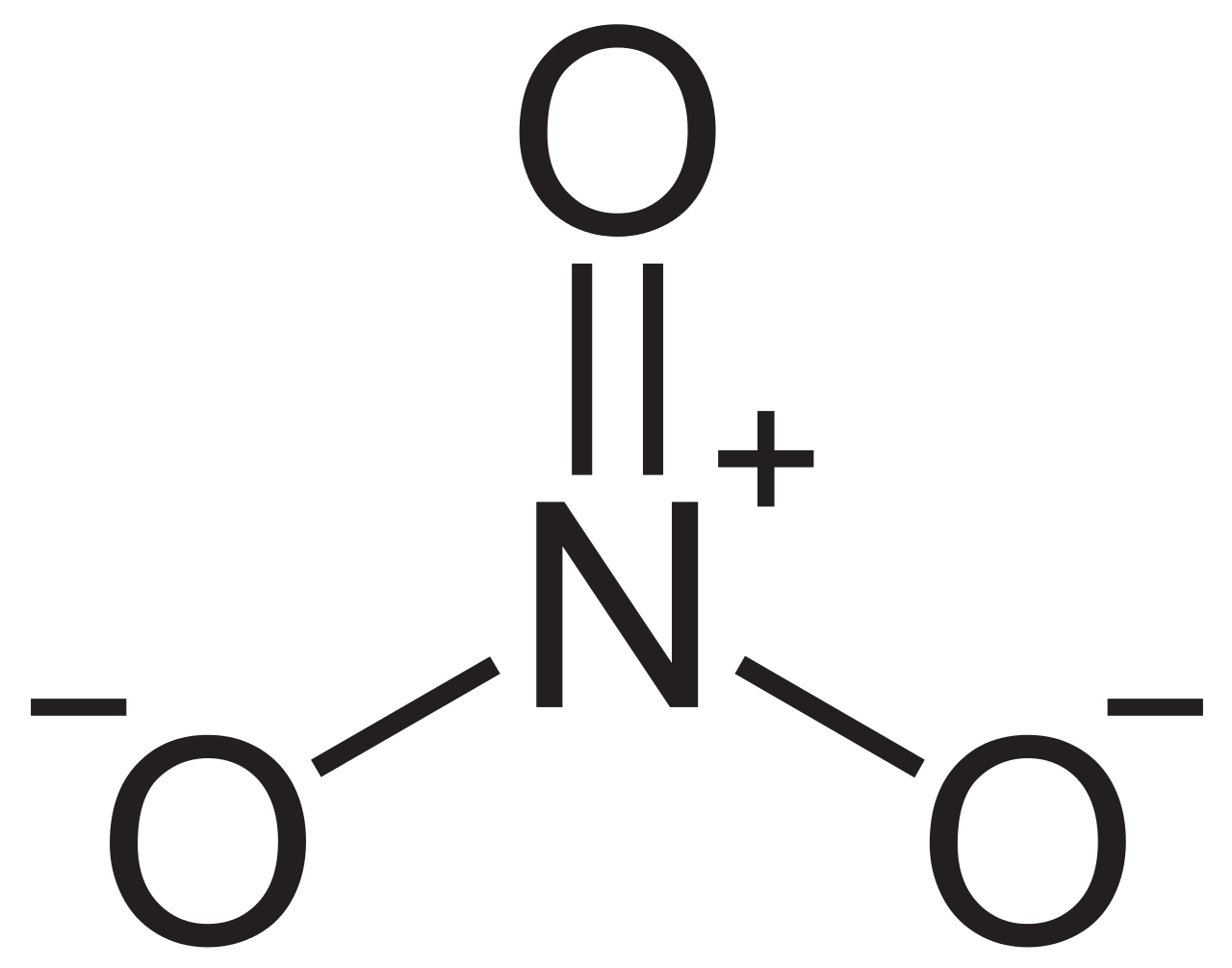 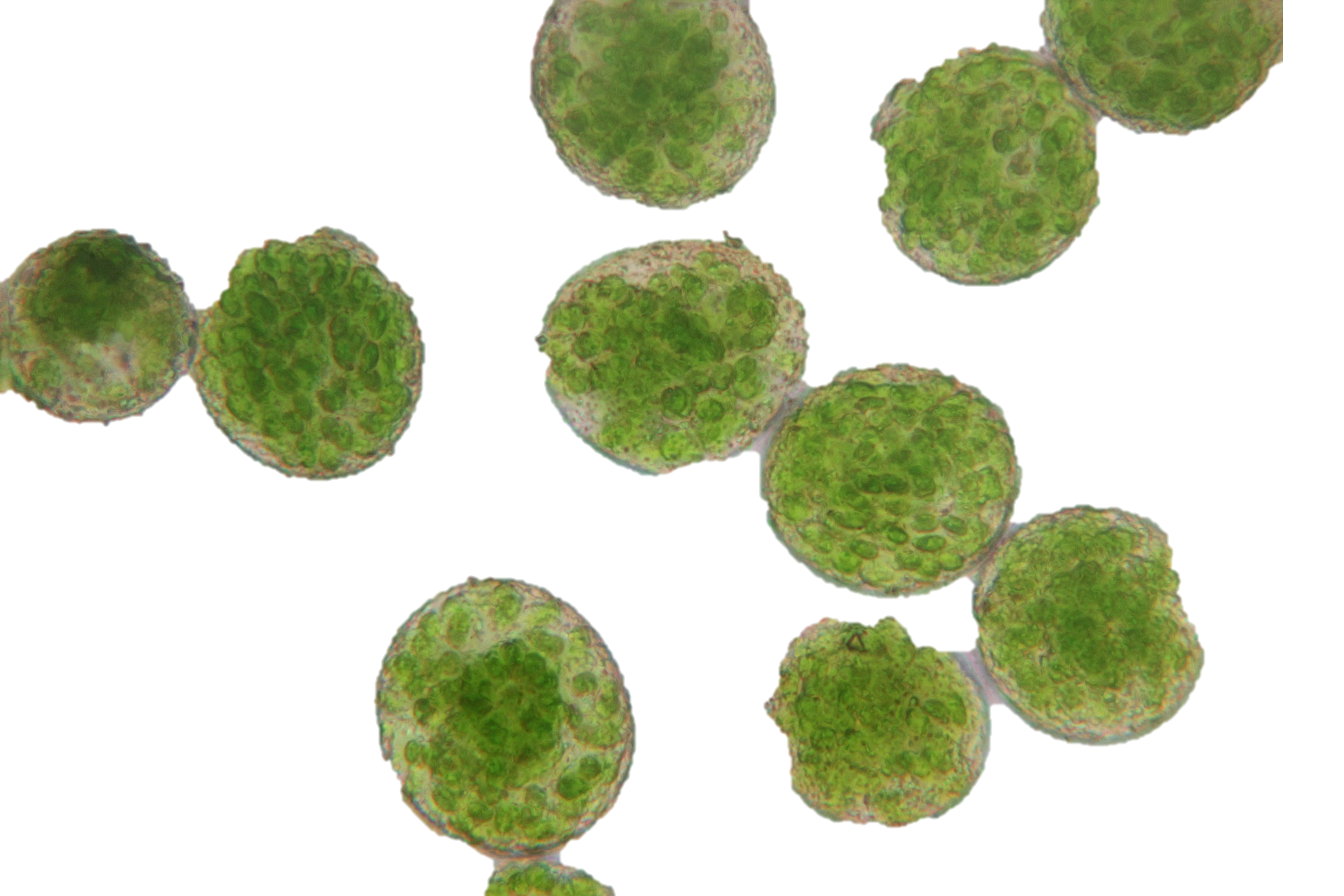 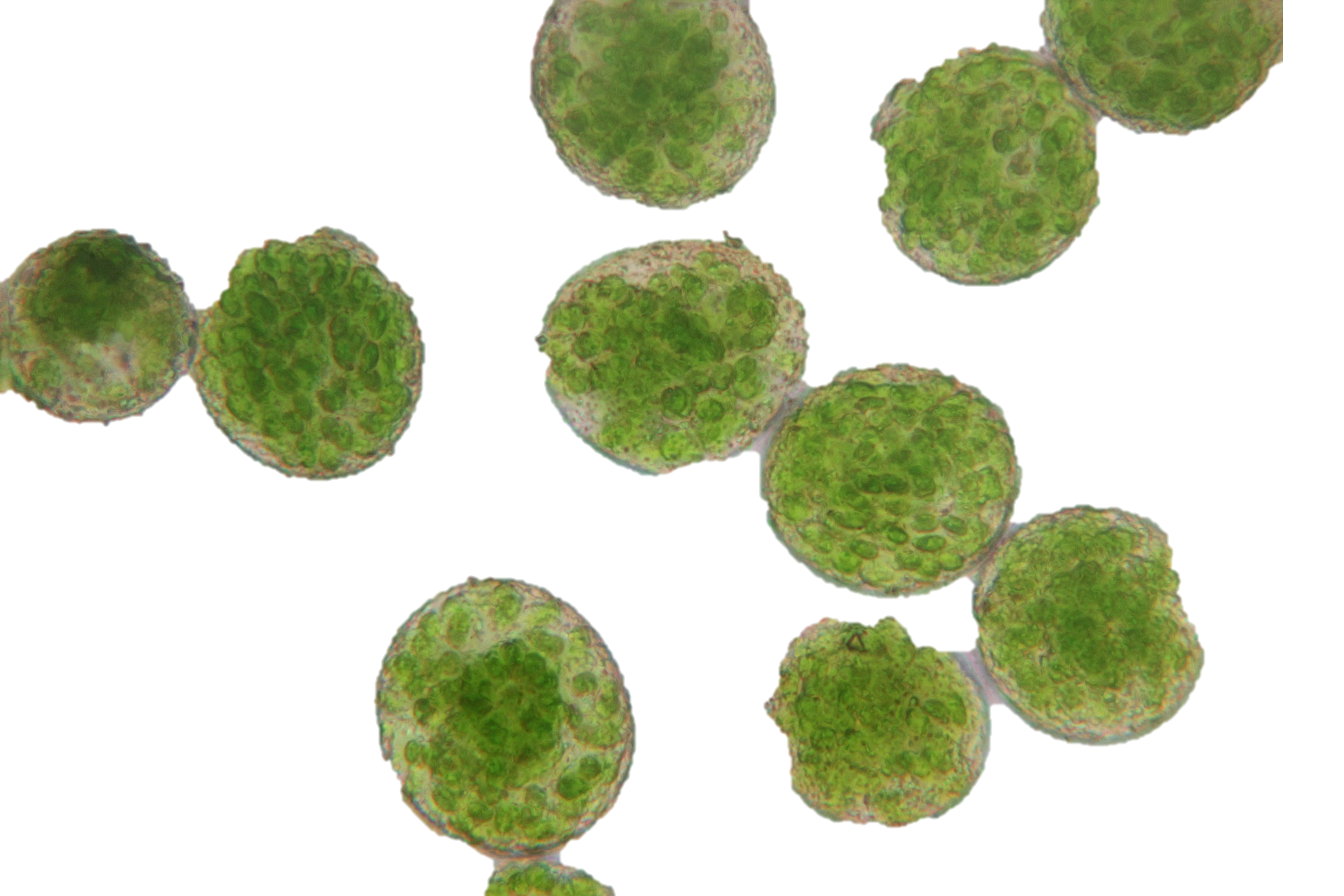 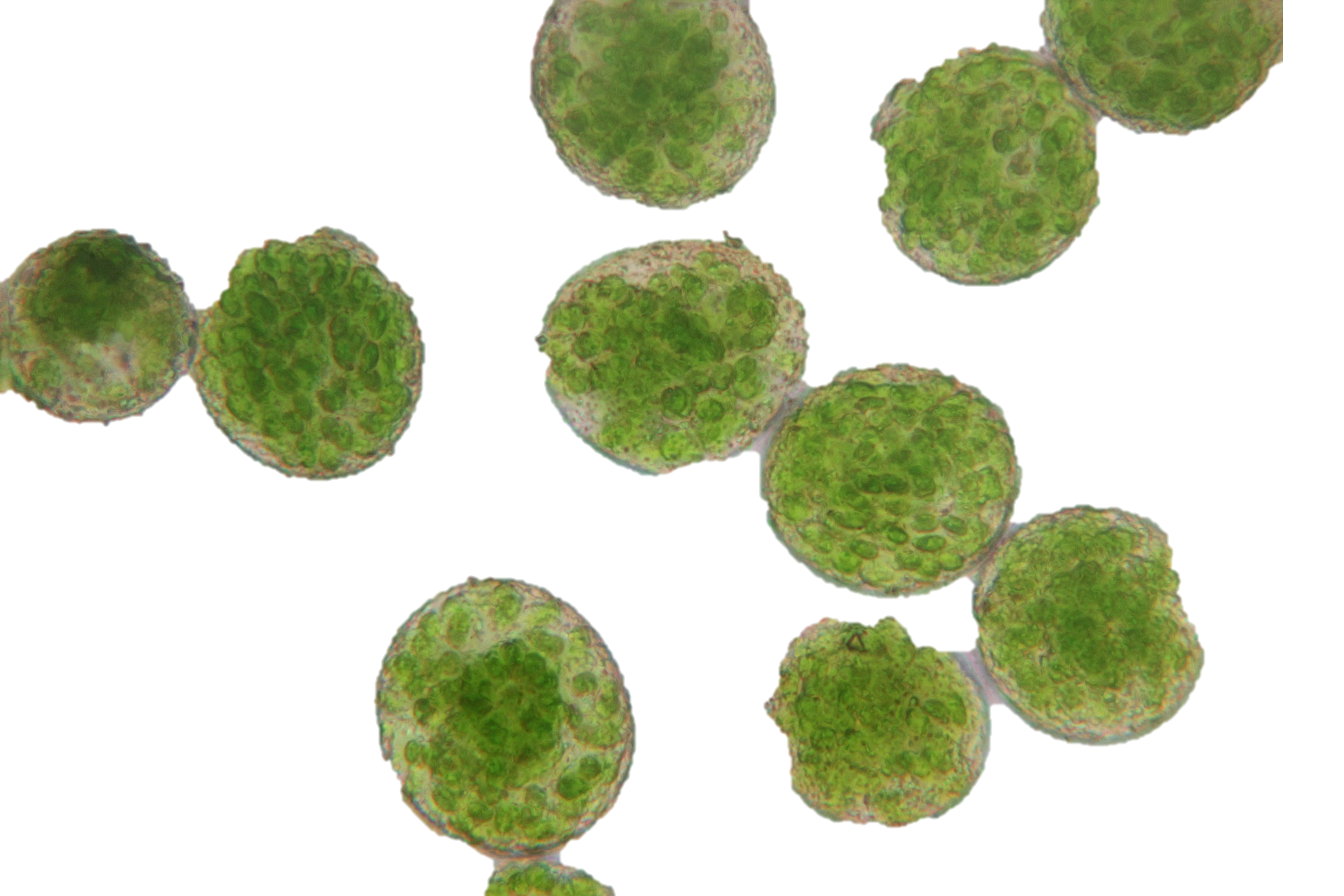 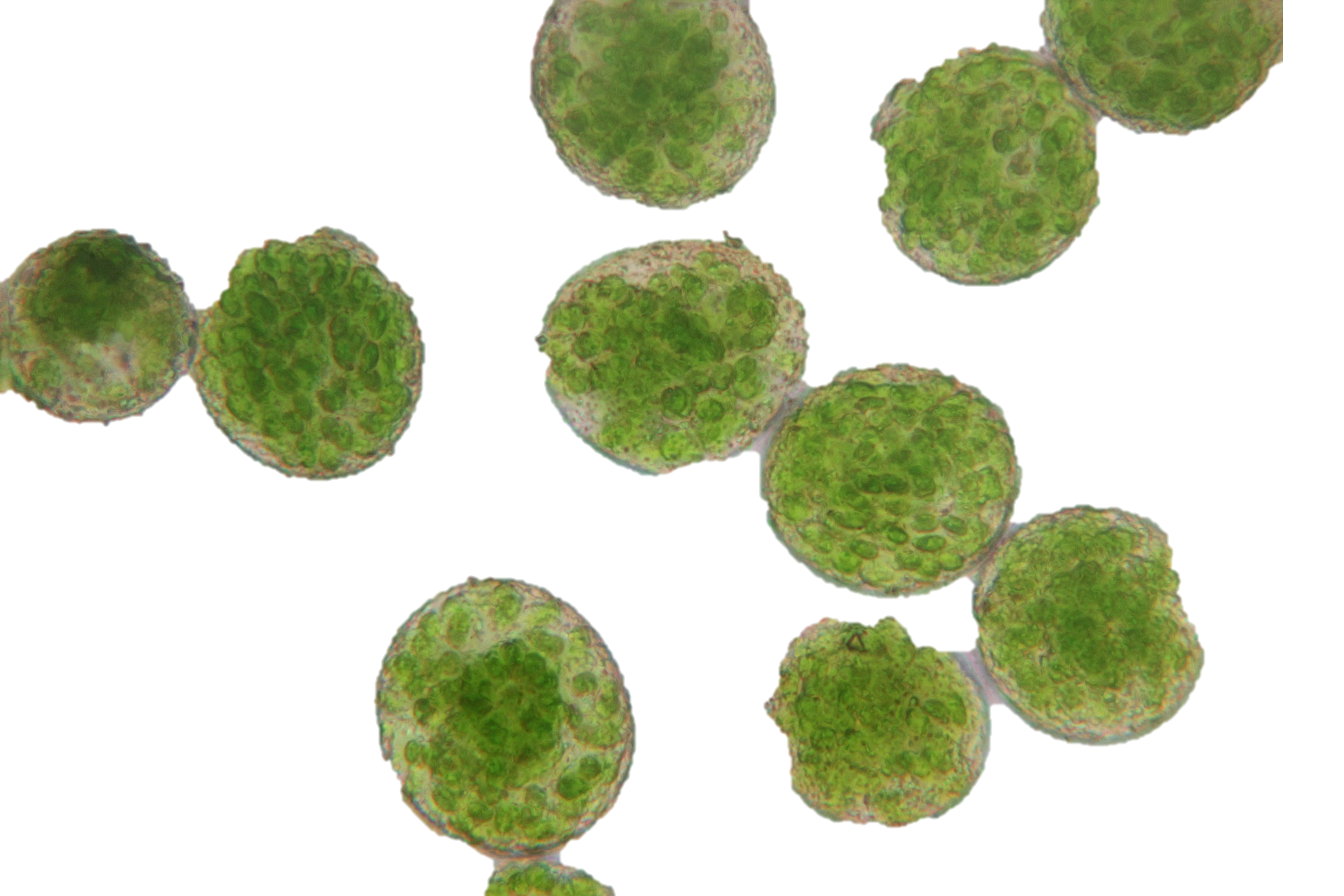 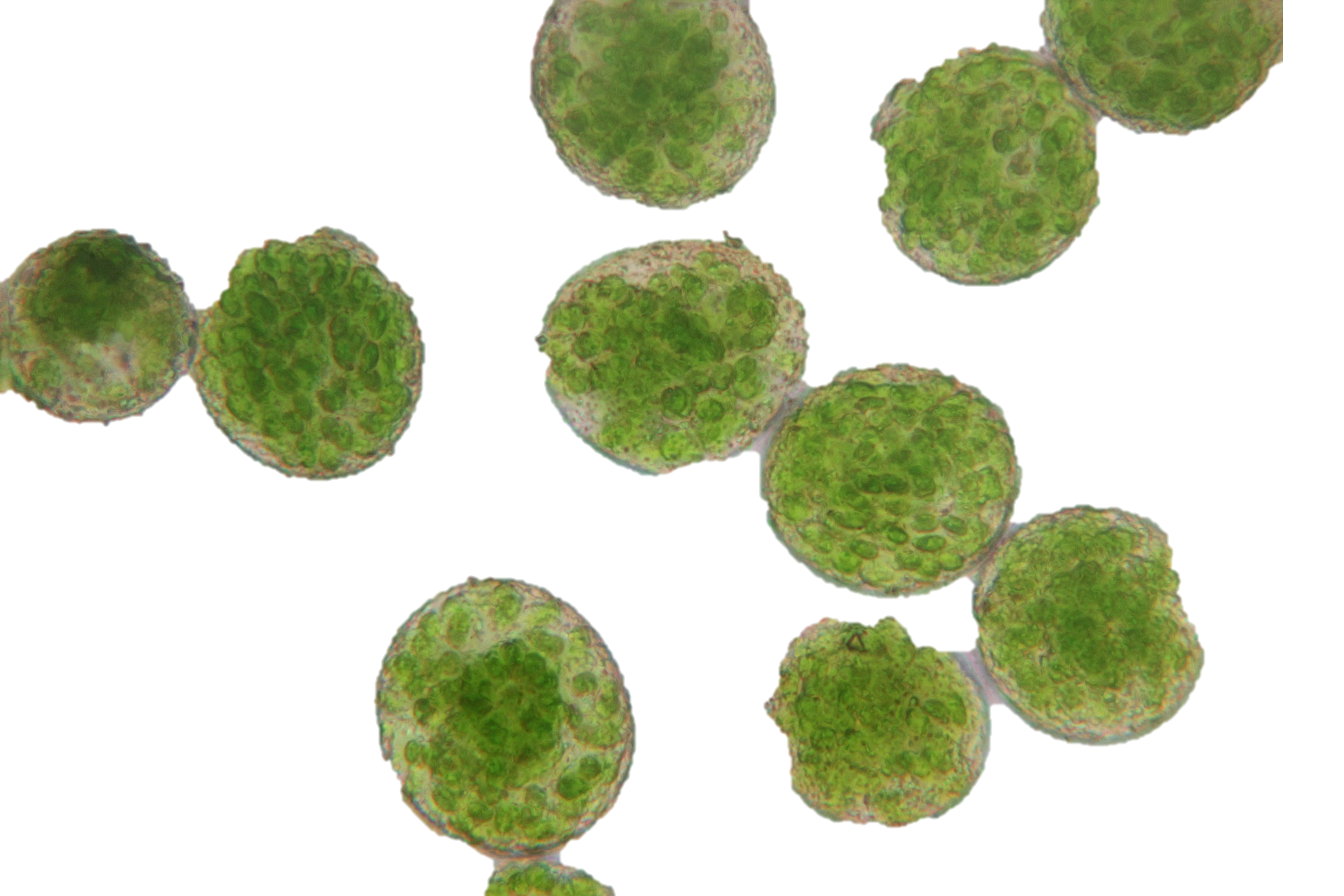 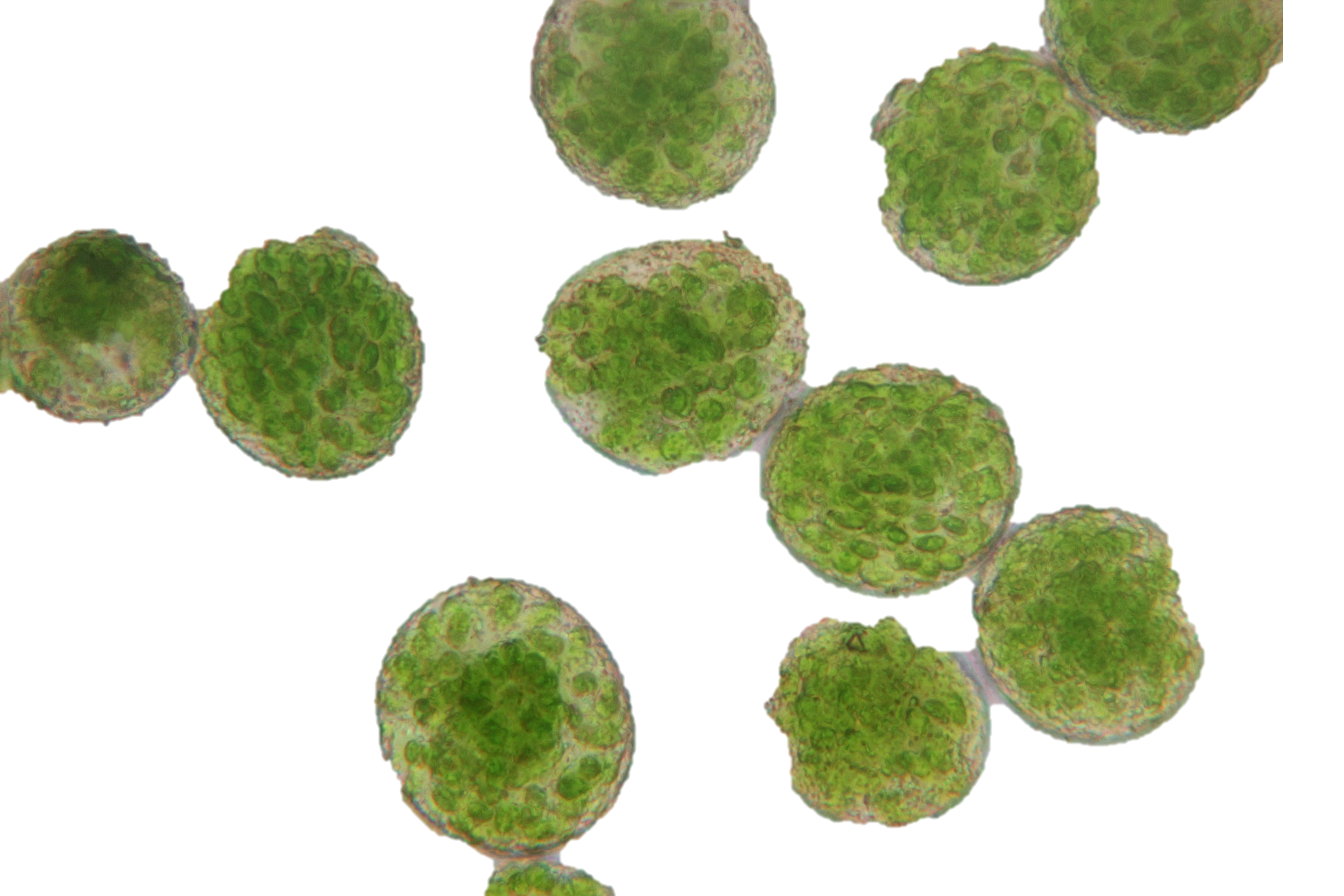 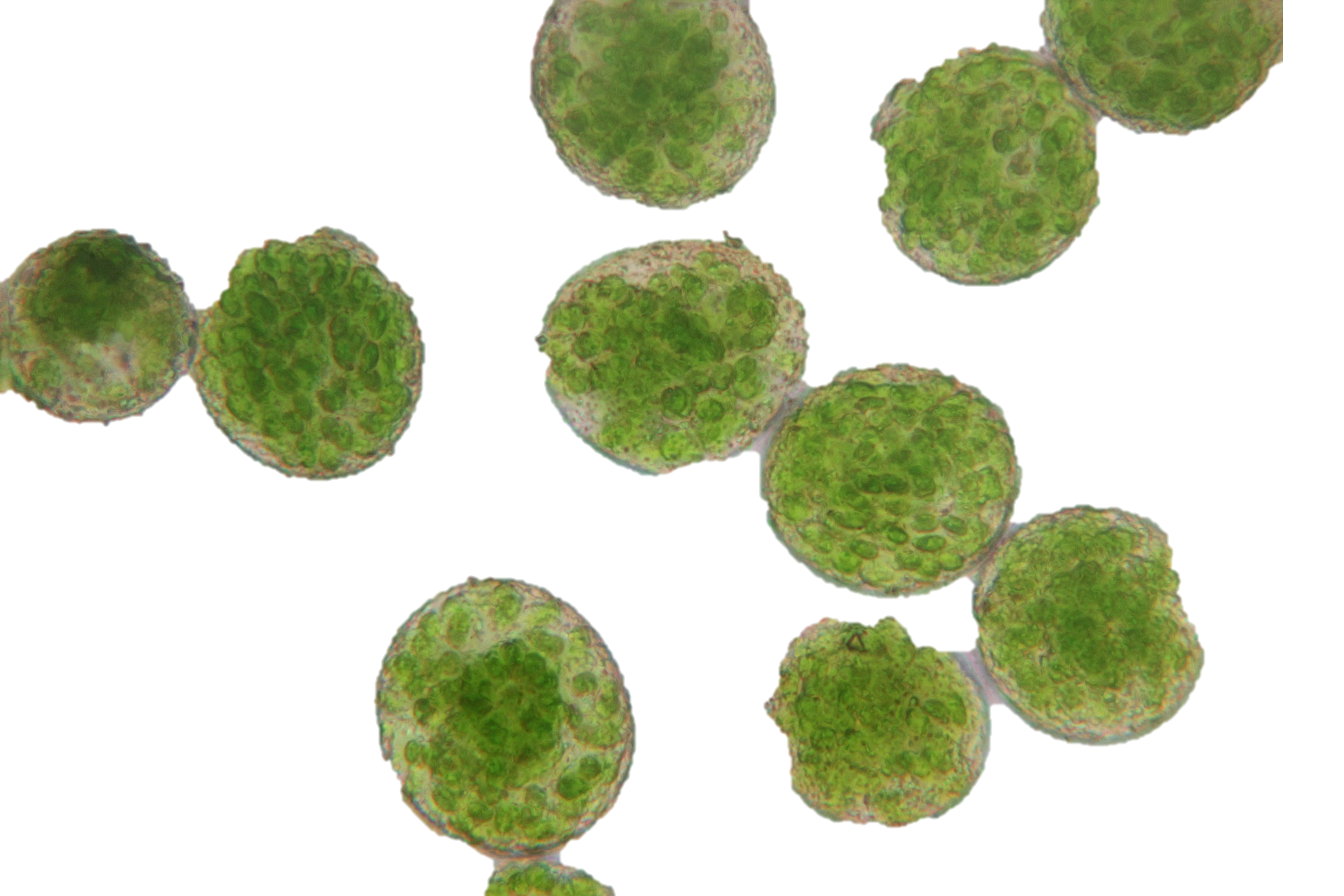 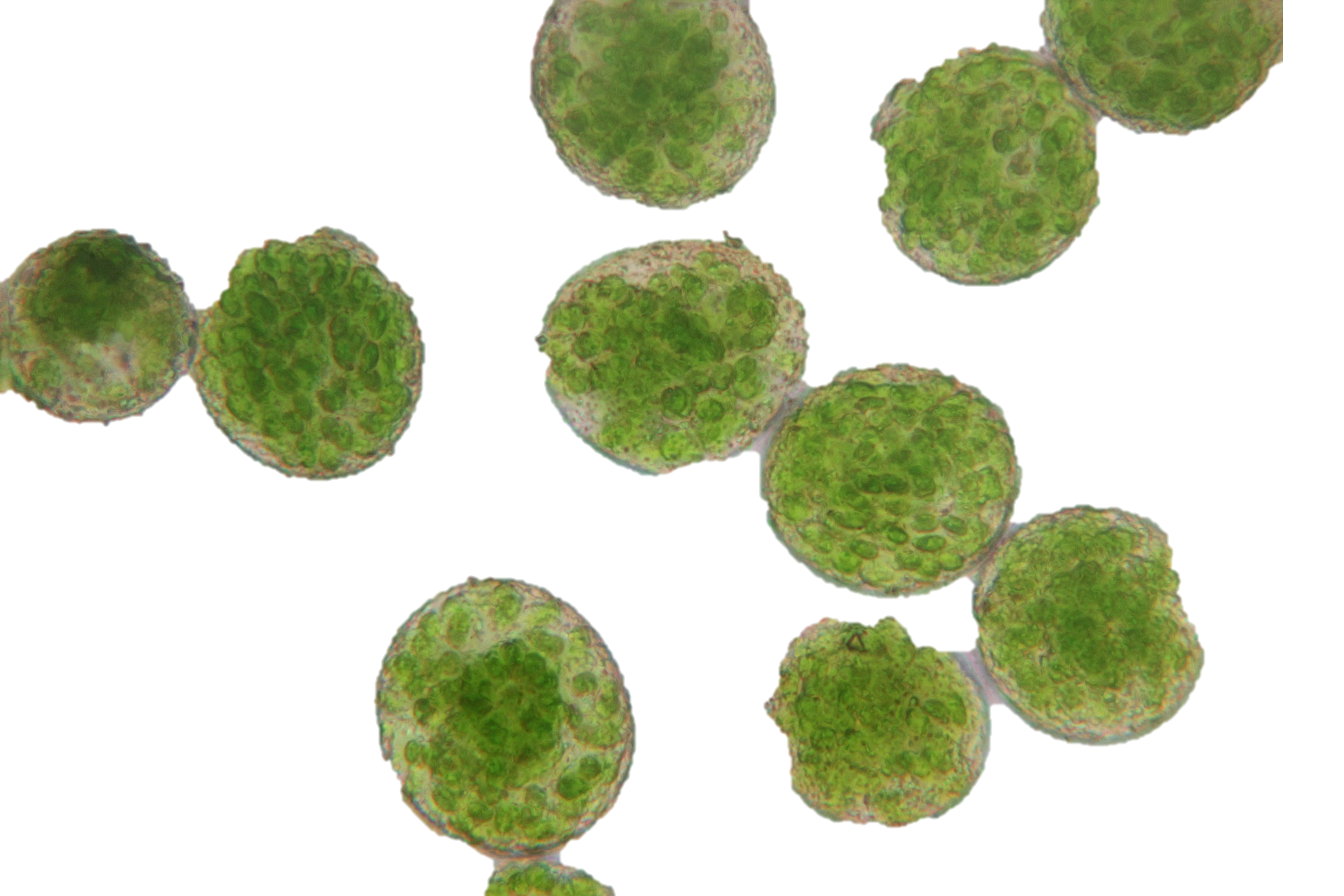 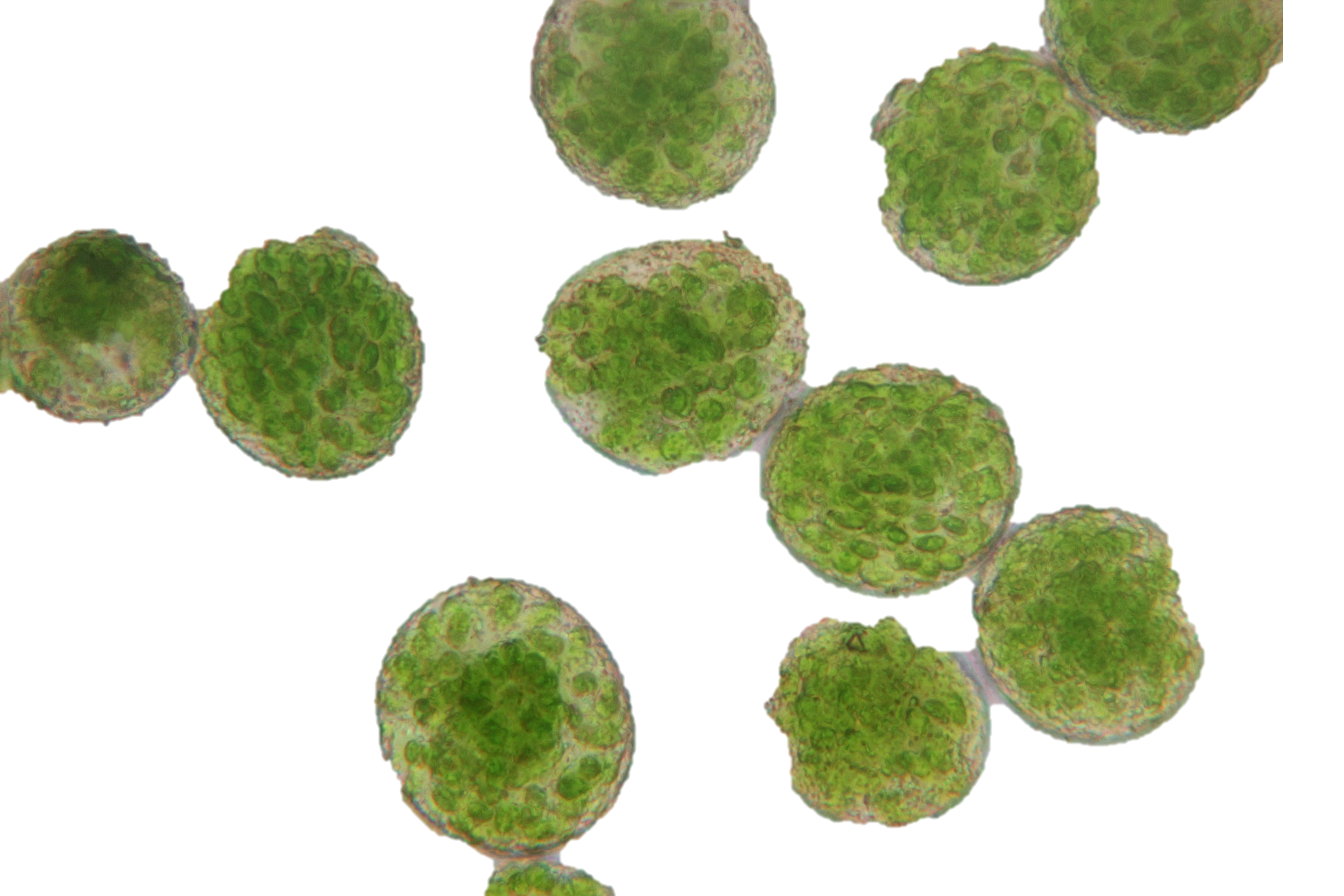 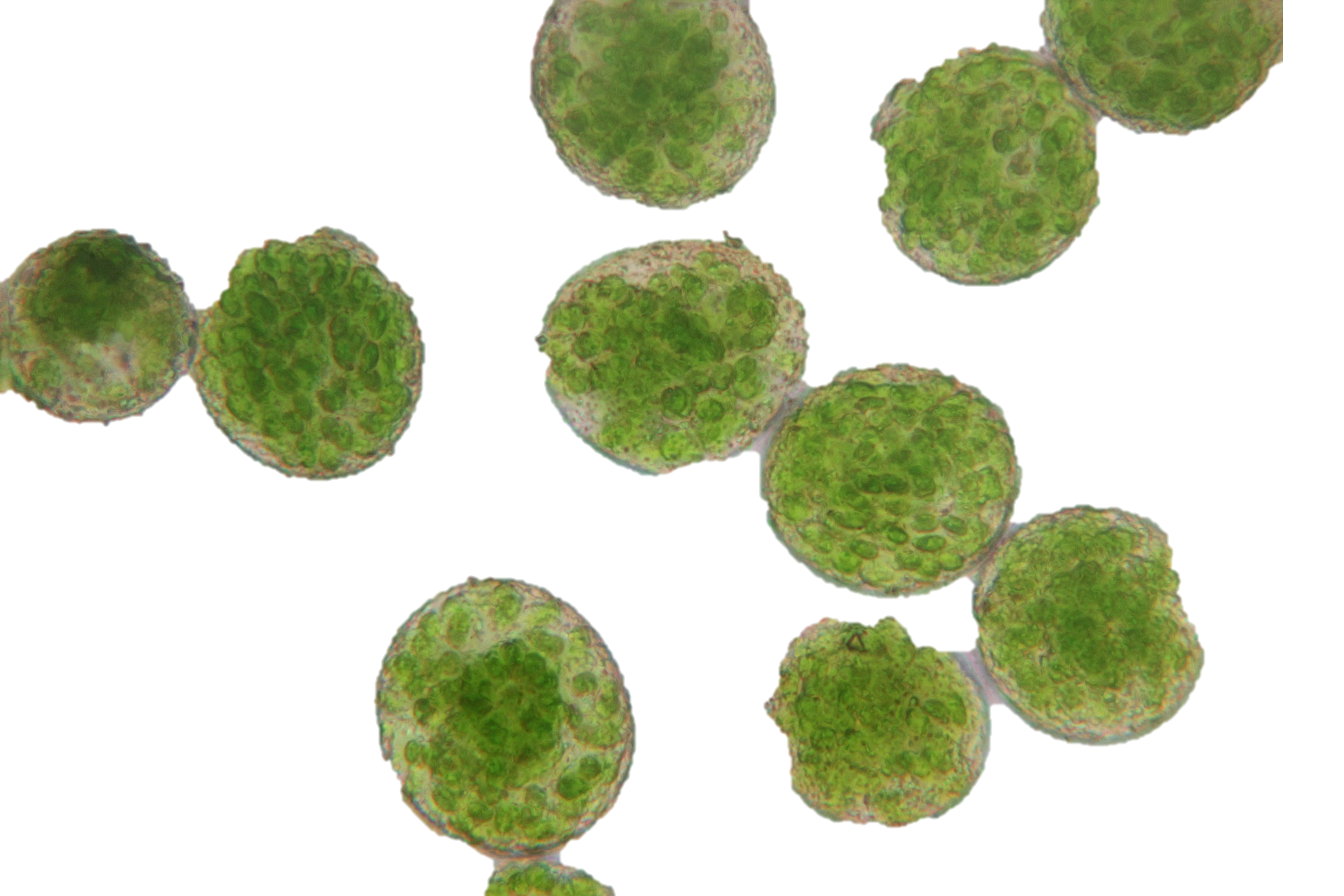 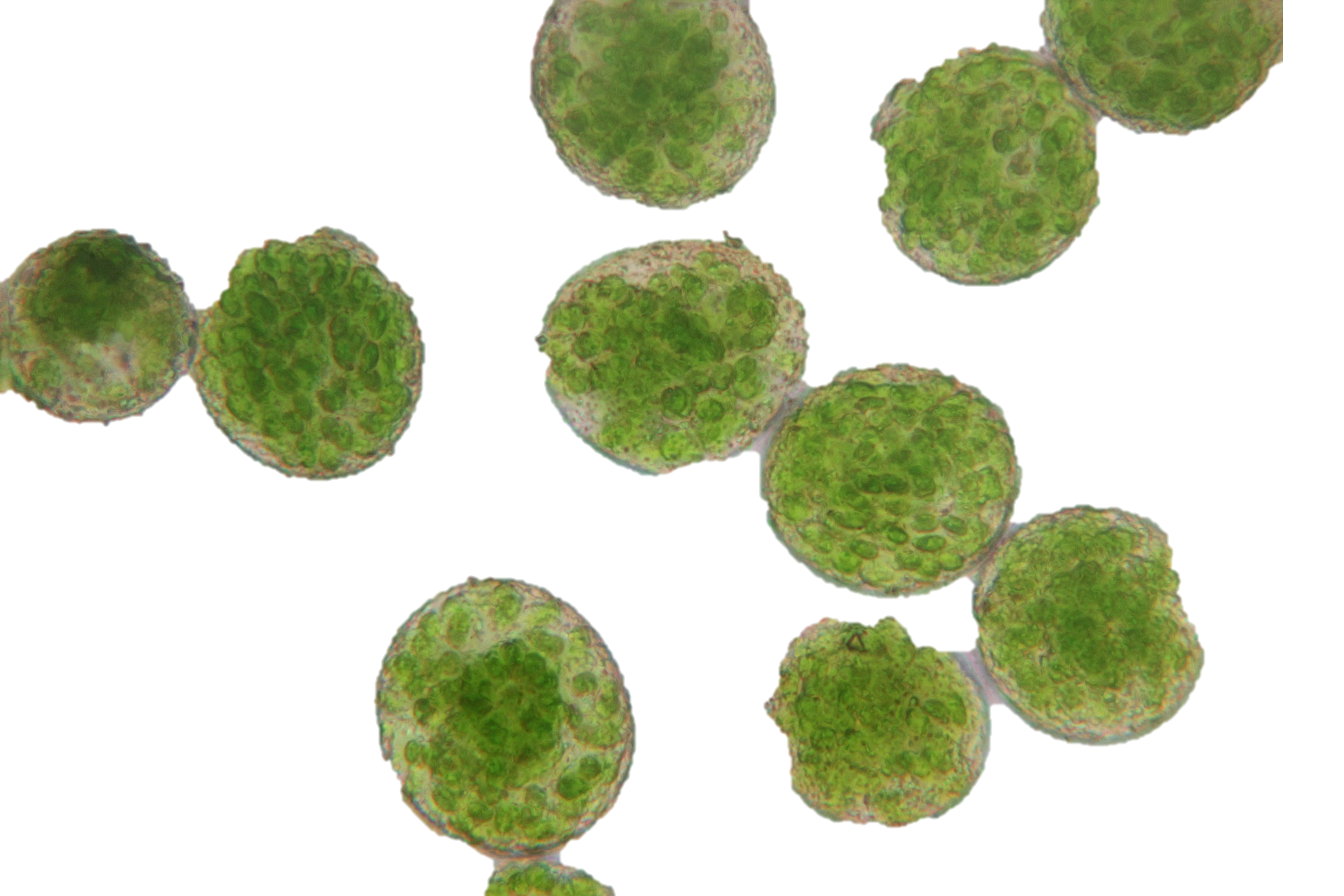 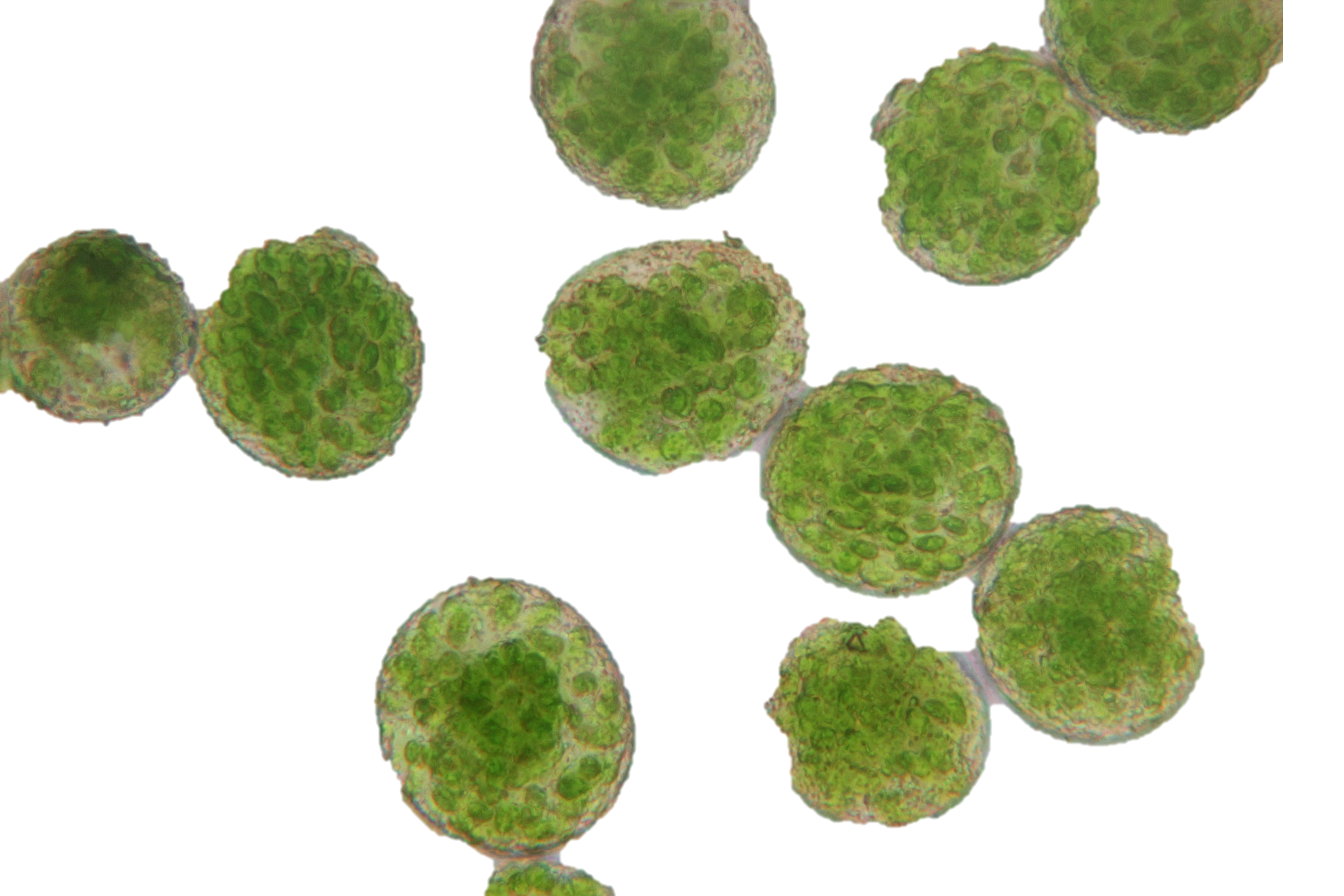 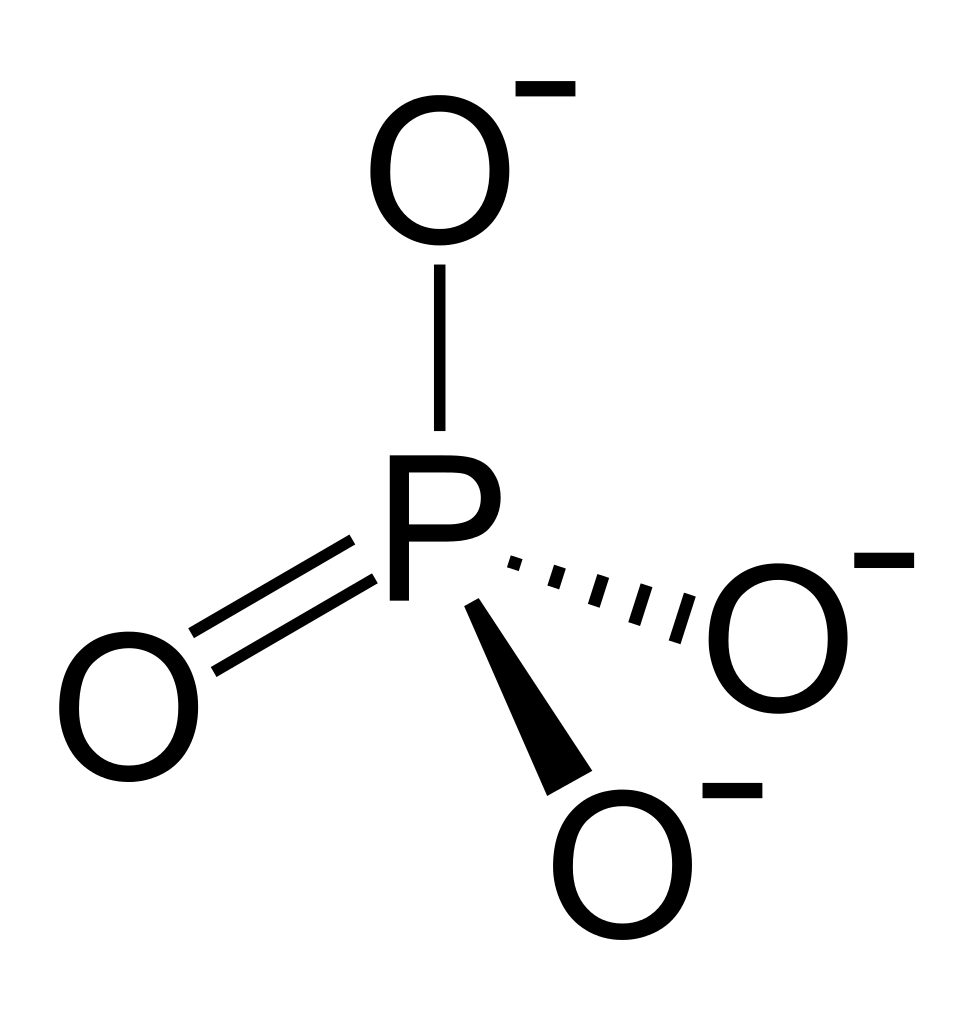 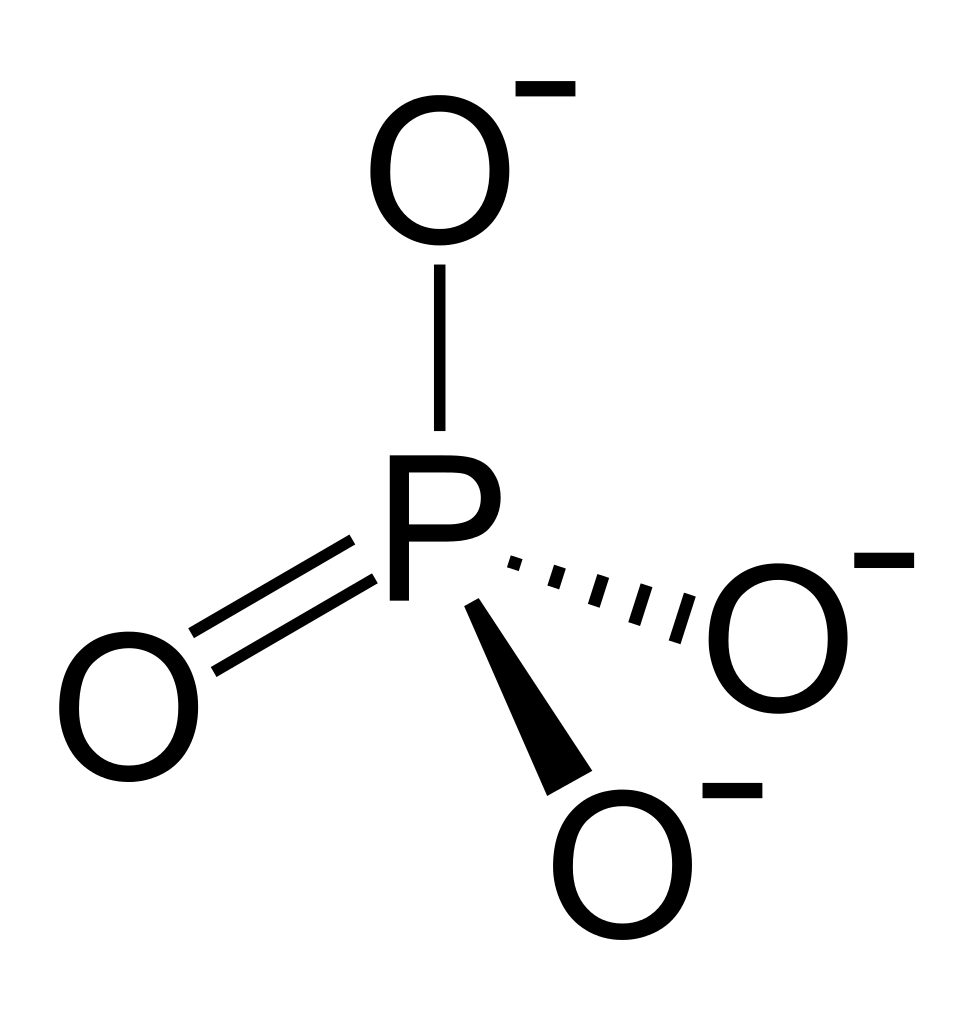 Få dyreplankton
Vandlopper
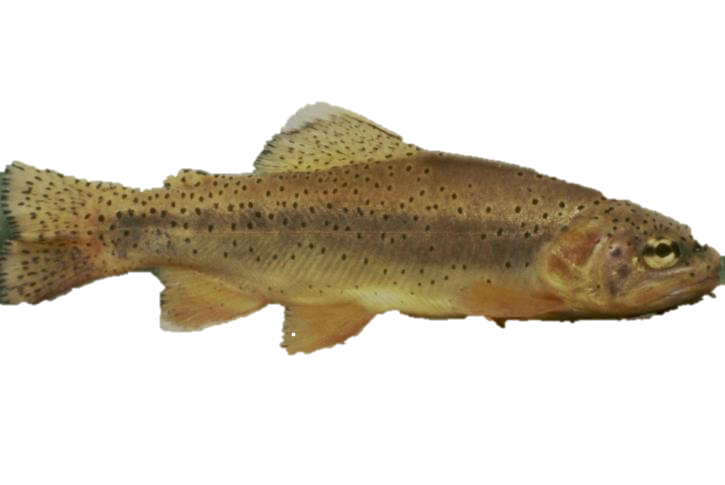 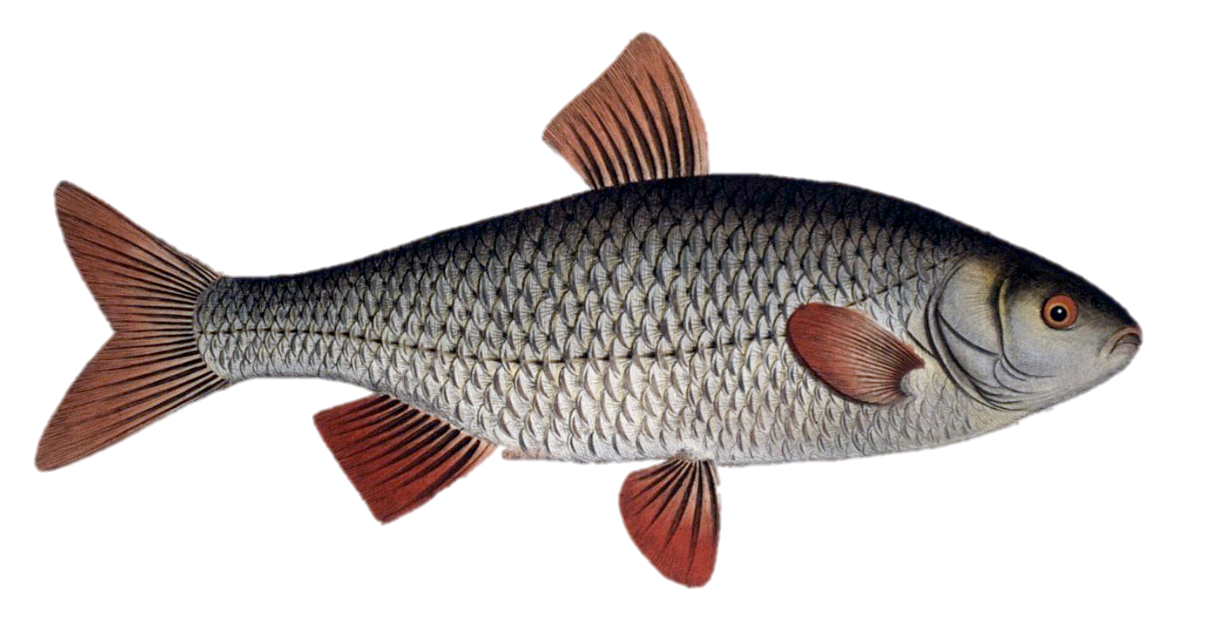 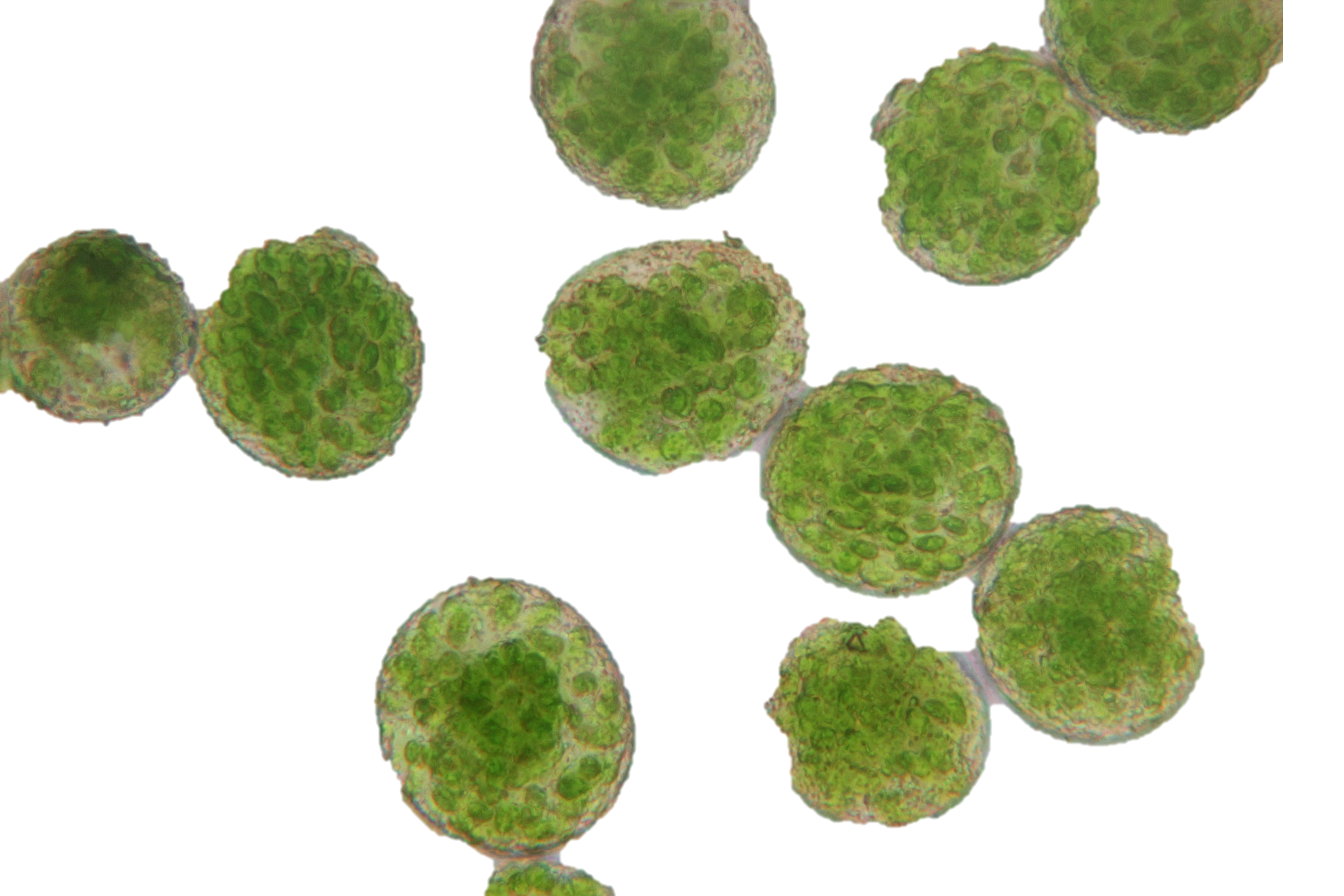 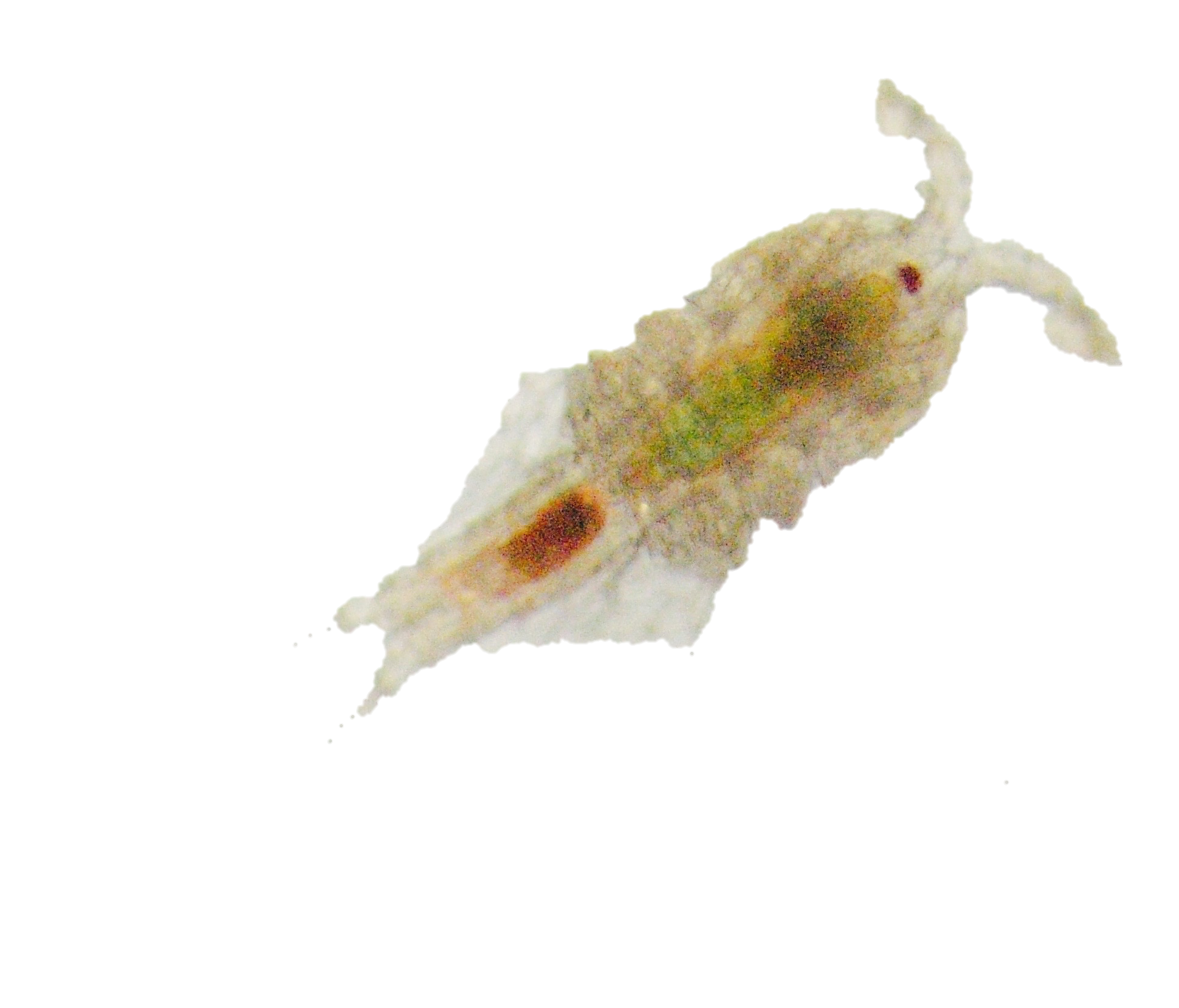 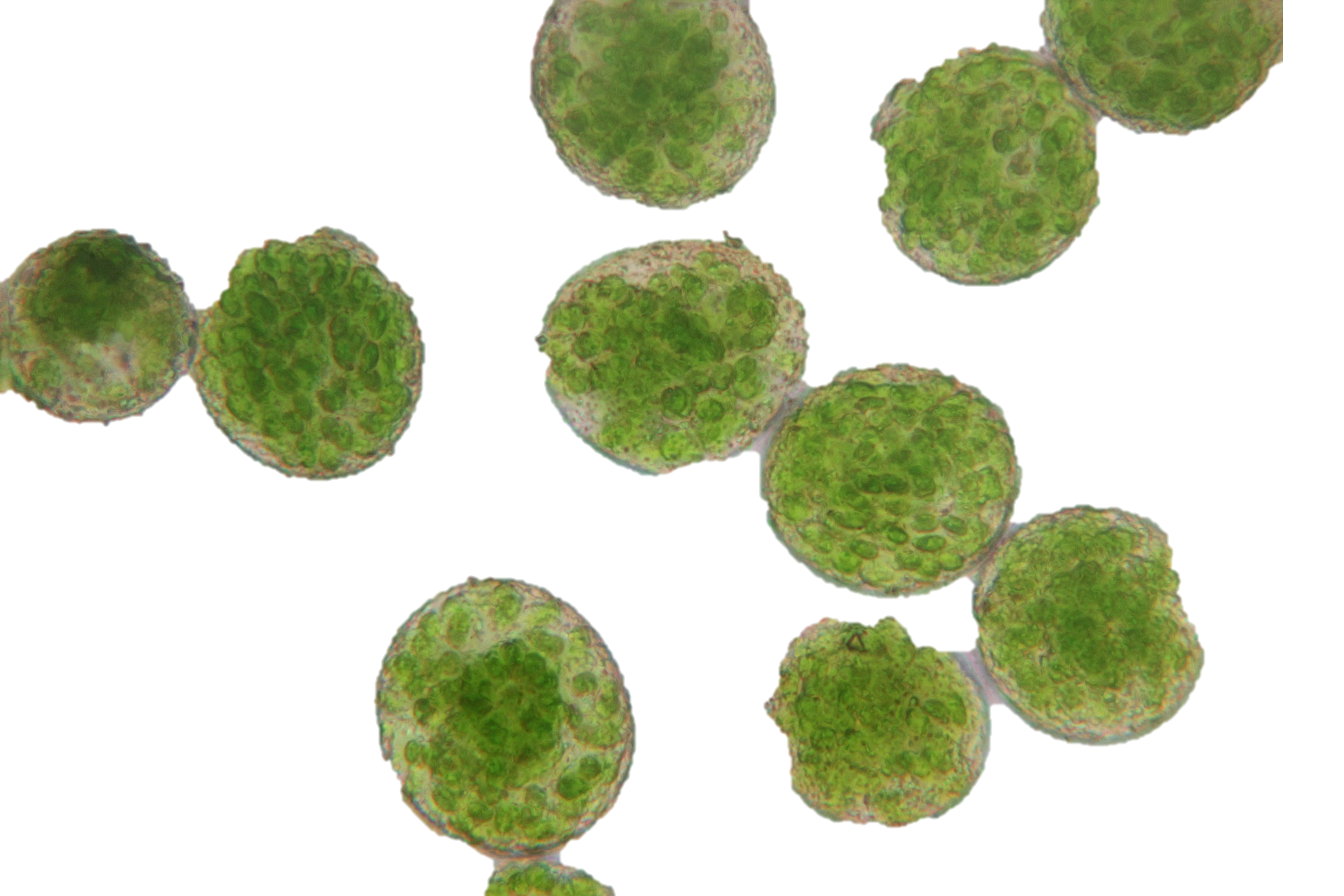 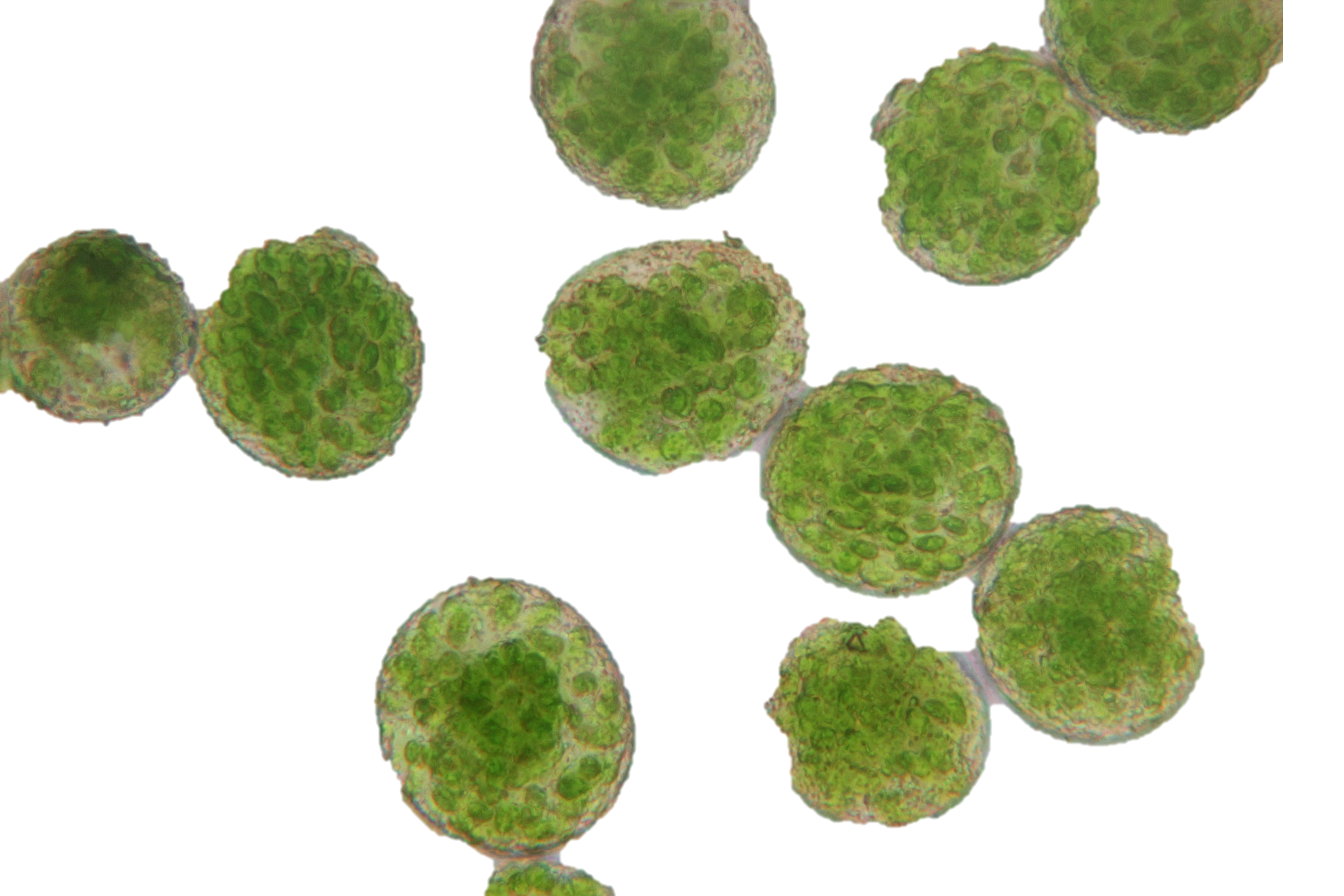 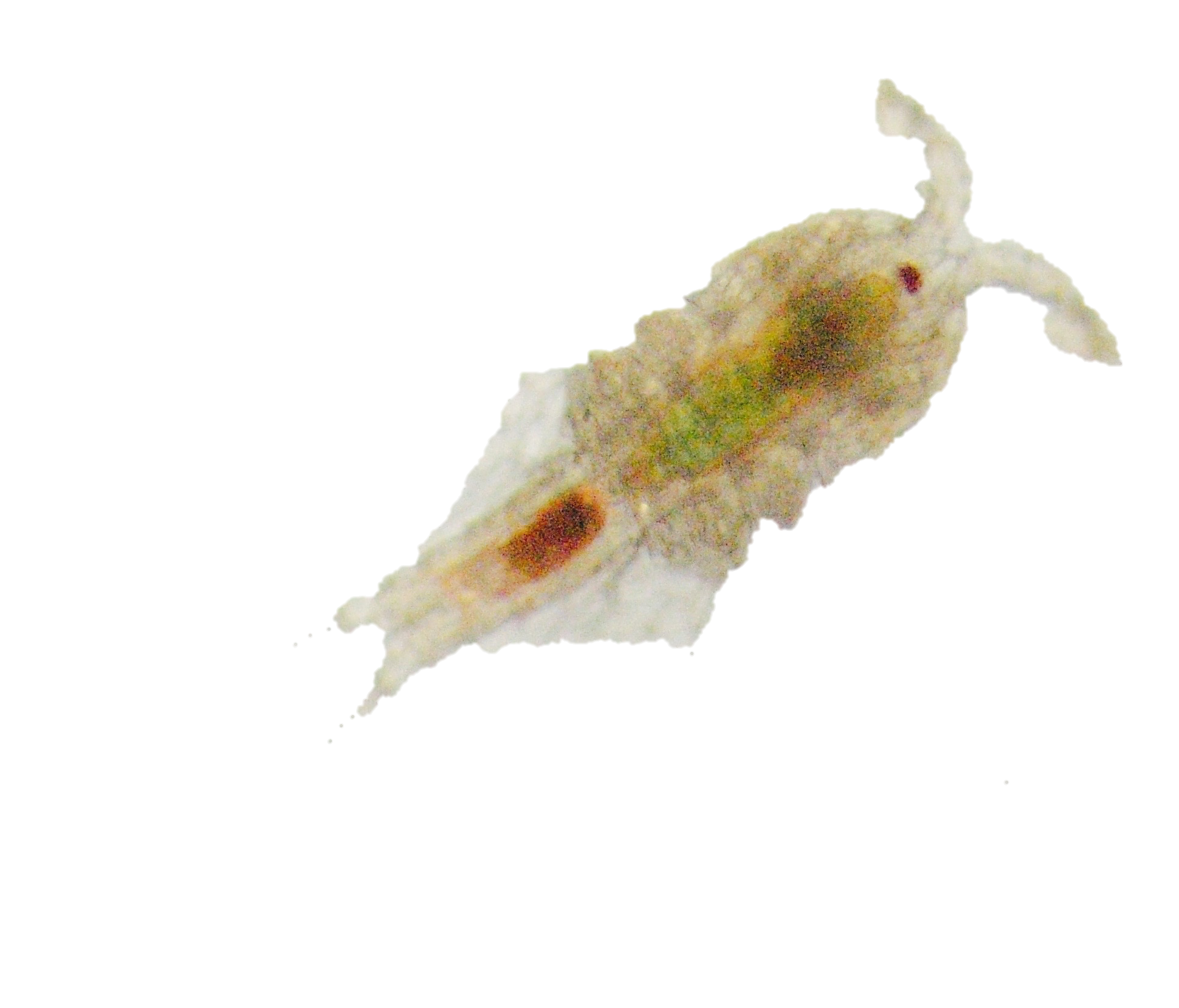 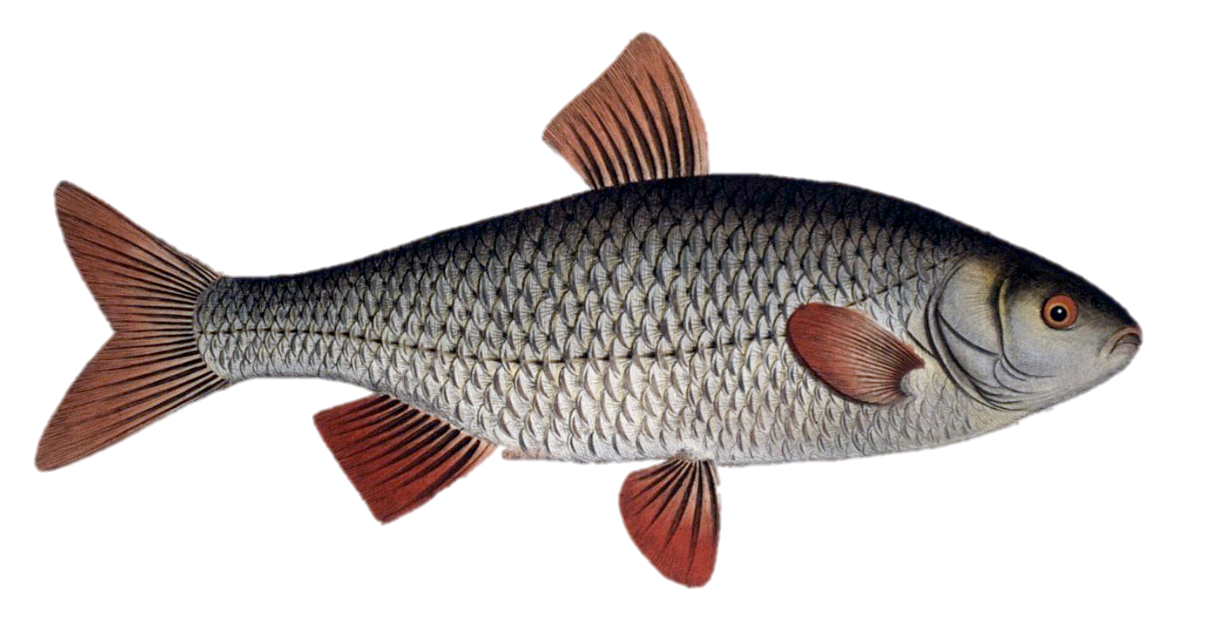 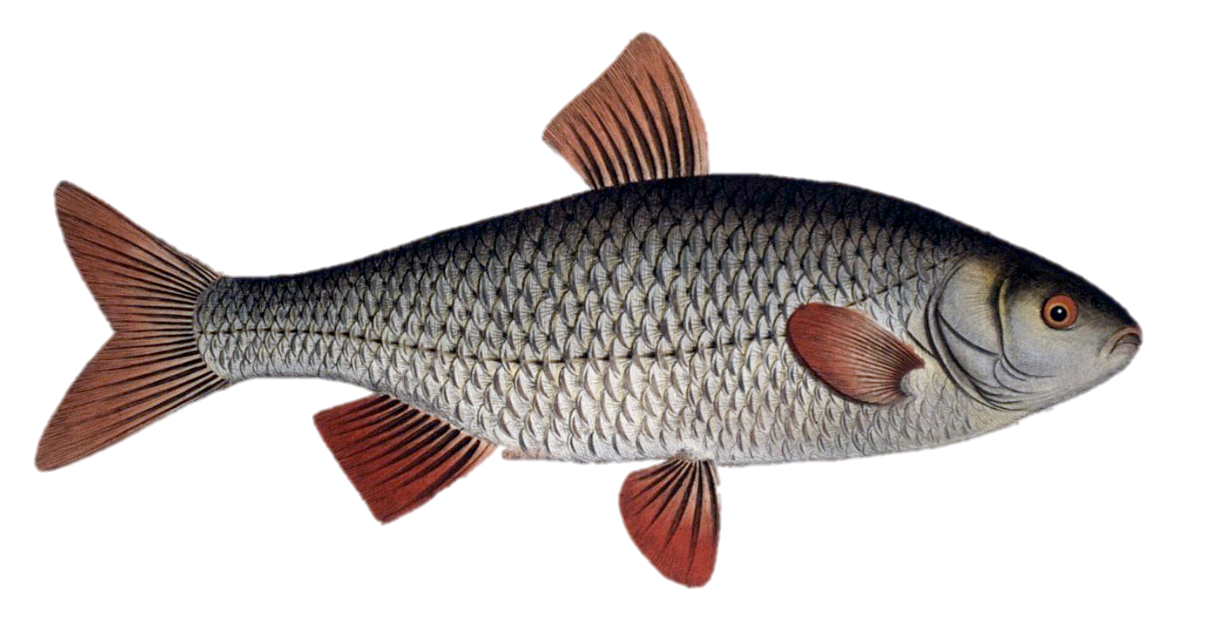 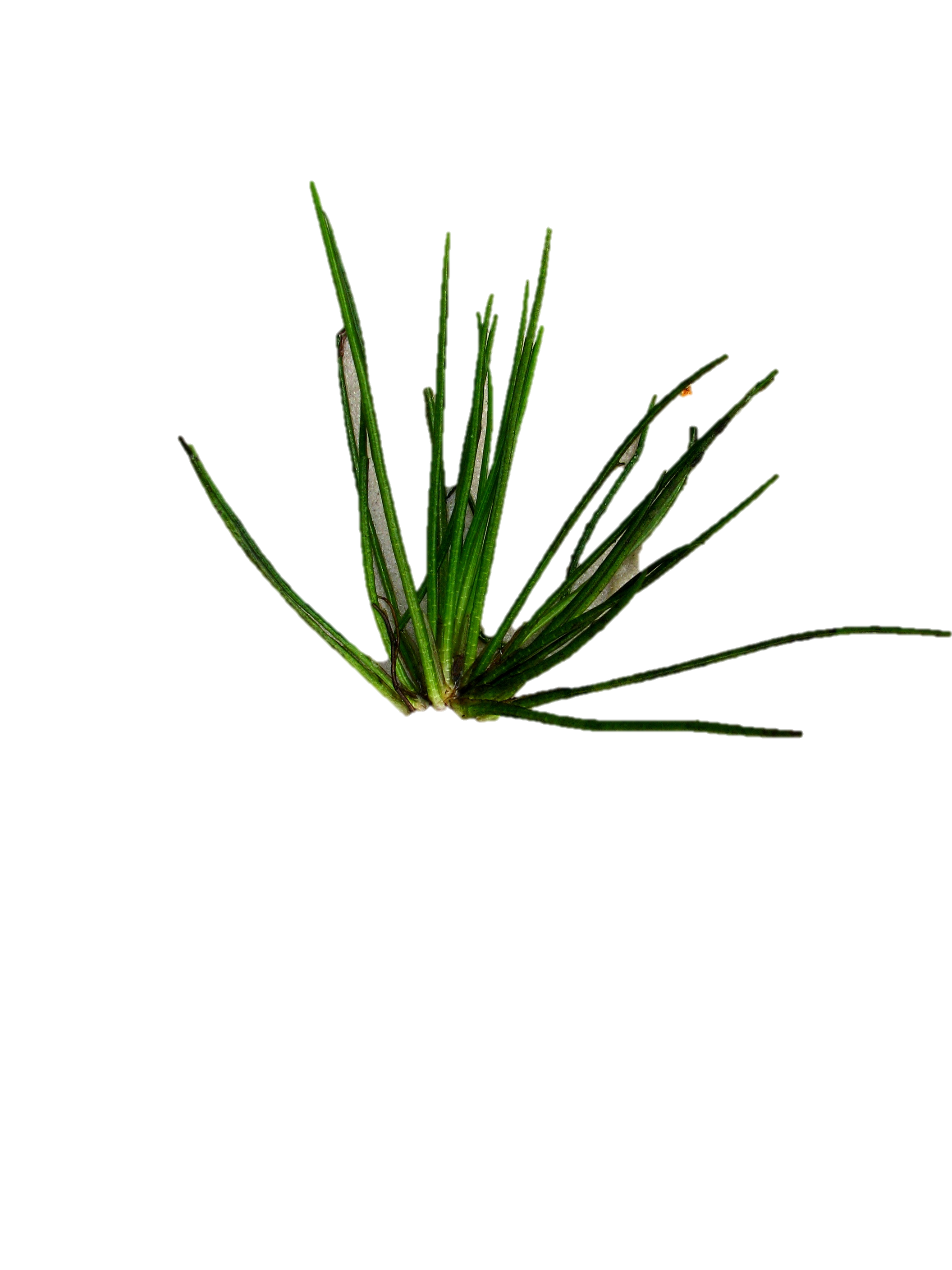 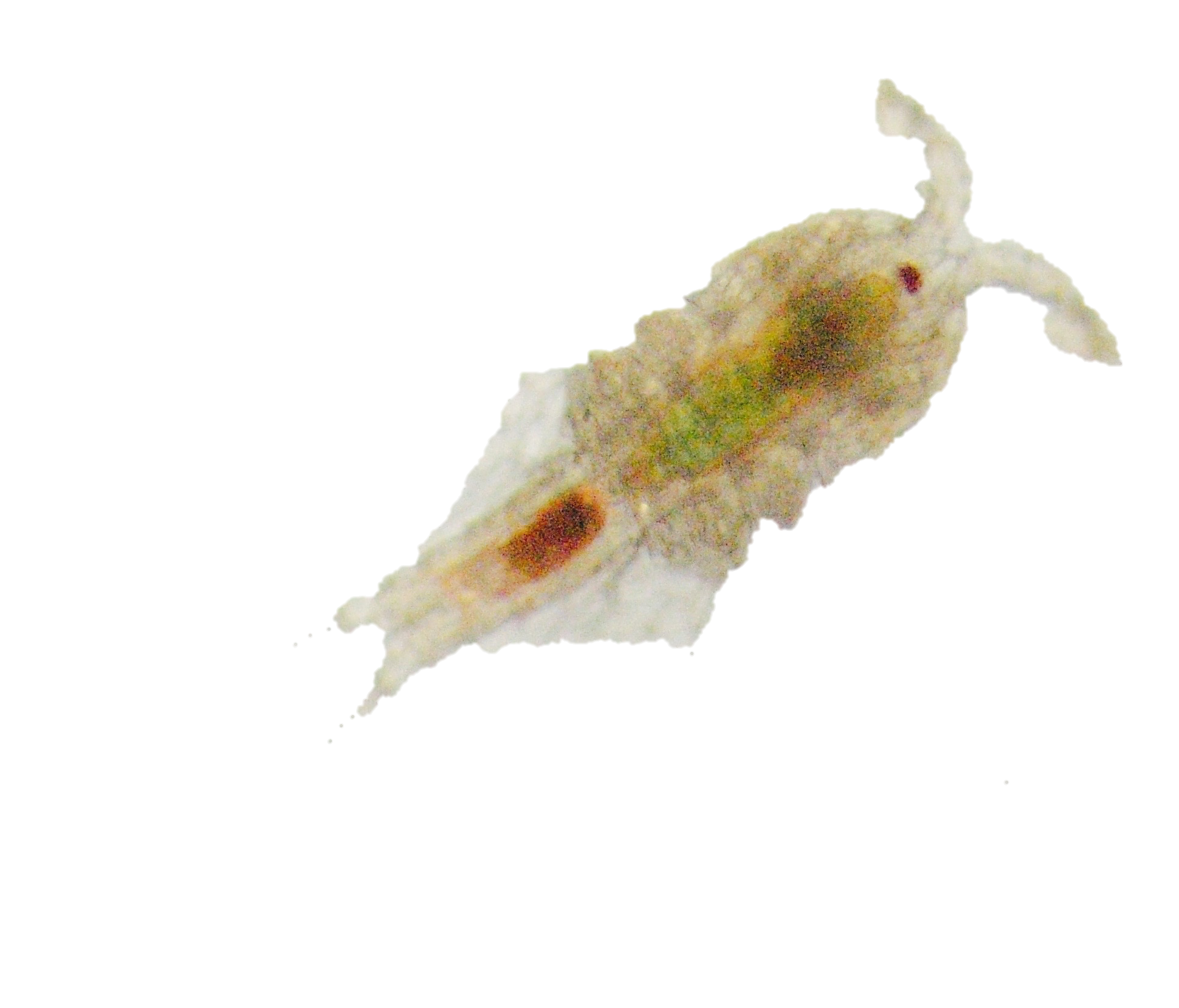 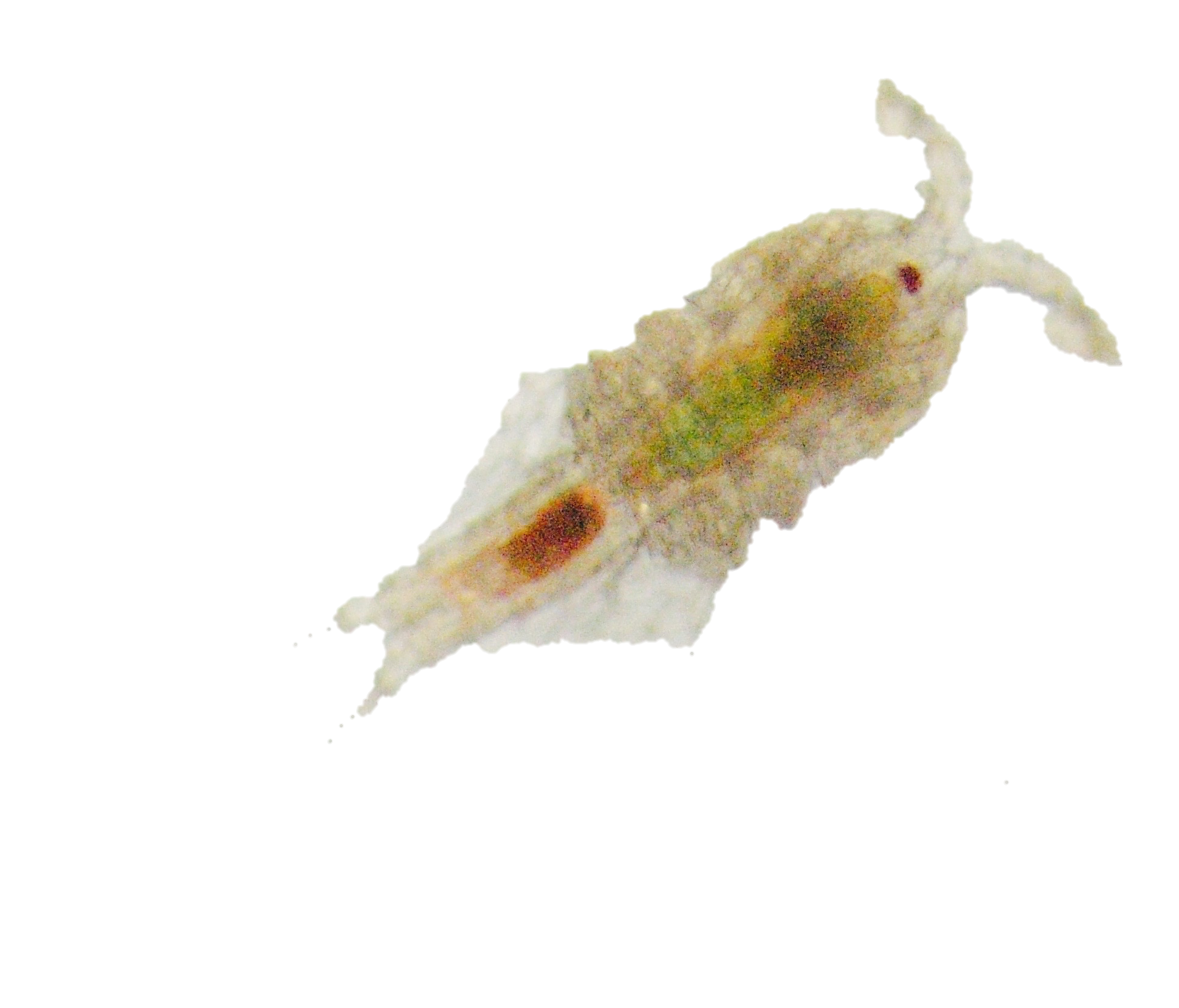 Få rovfisk
Ørred
Mange byttefisk
Skalle
Mange uorganiske næringsstoffer
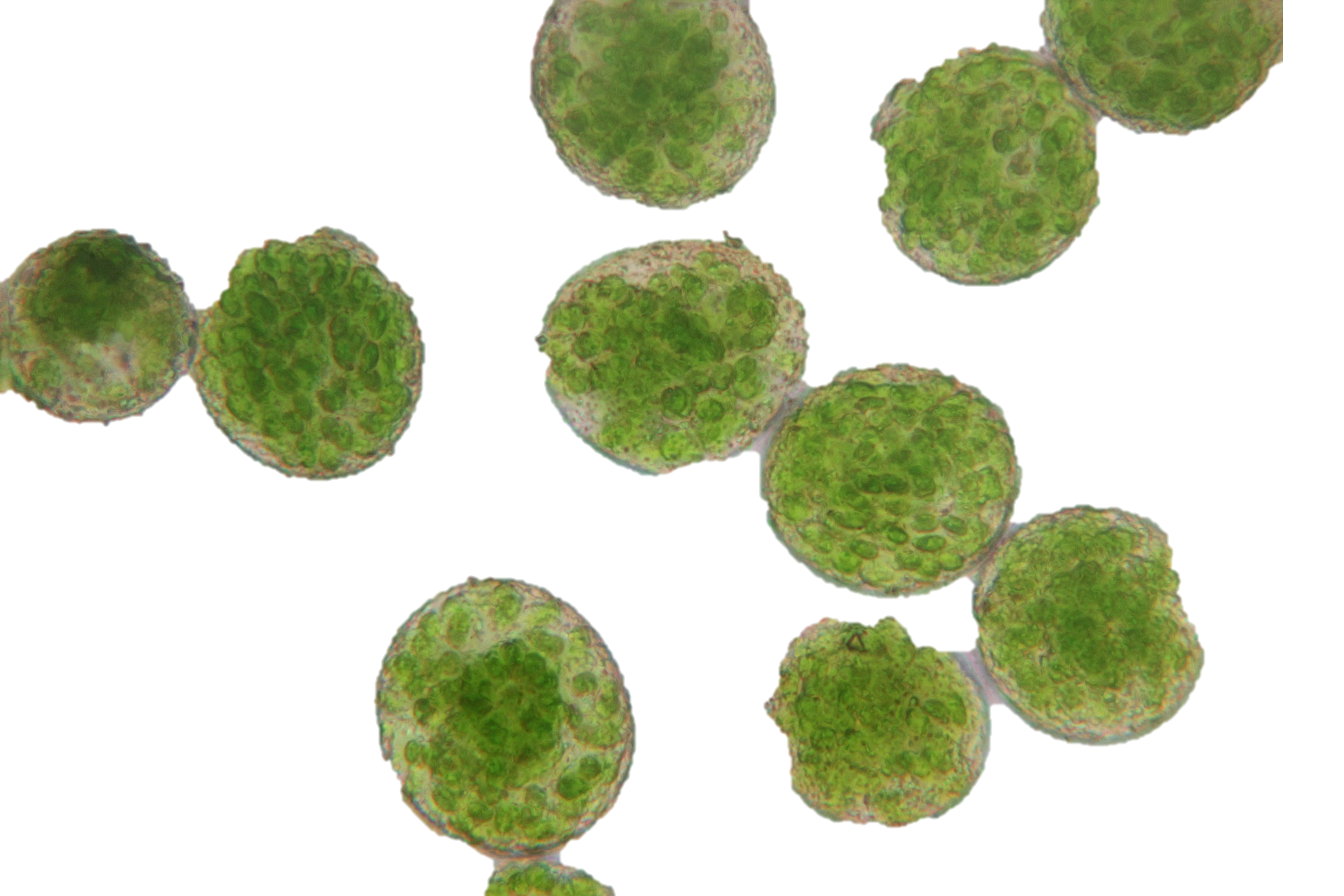 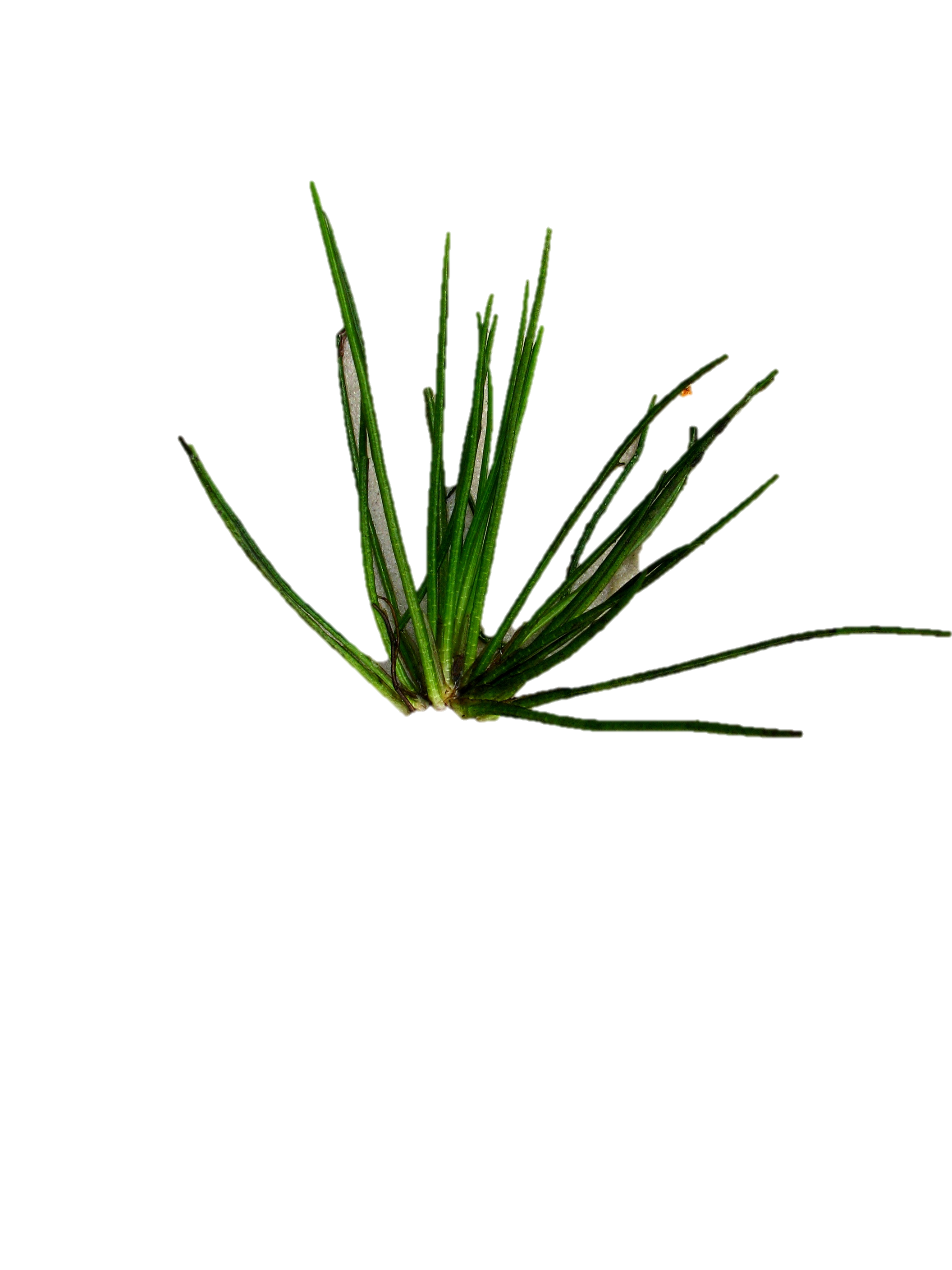 Næsten ingen vandplanter
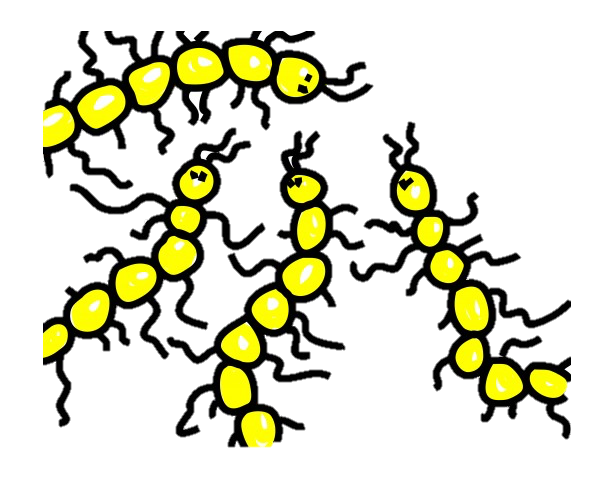 Dødt planteplankton
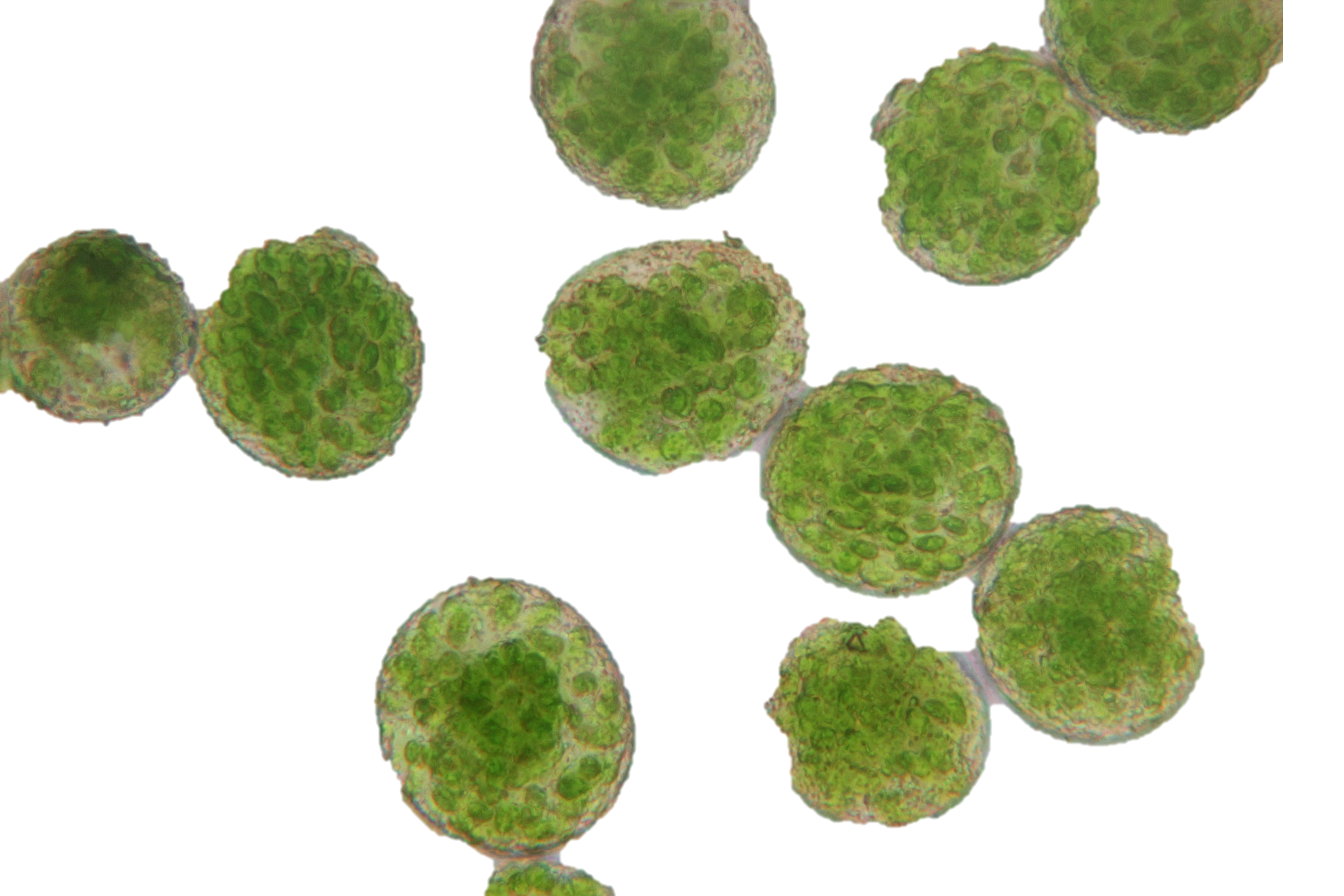 Mange nedbryderbakterier
Det stillestående vand om vinteren
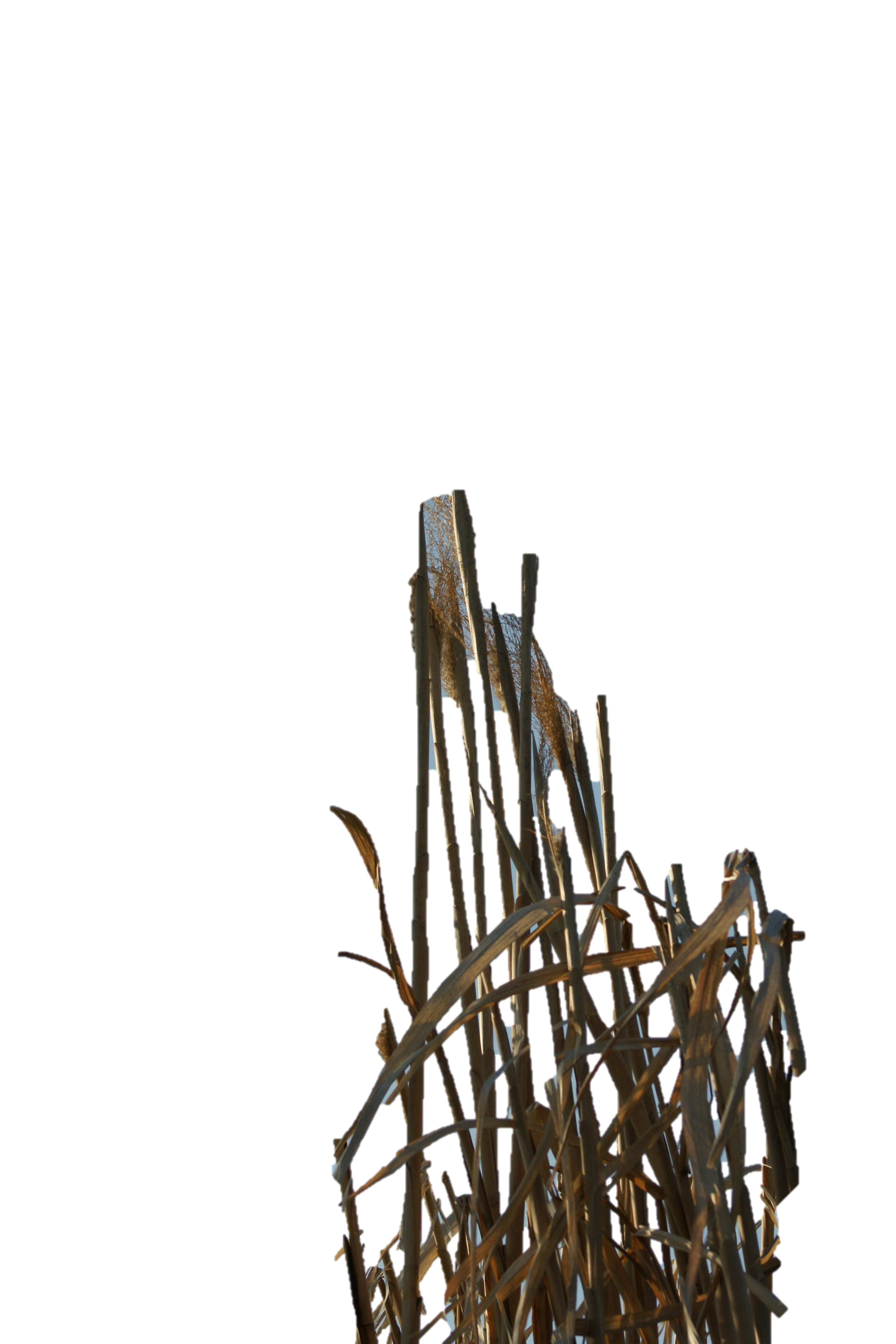 Lufttemperatur -5° C
Vandtemperatur 0° C
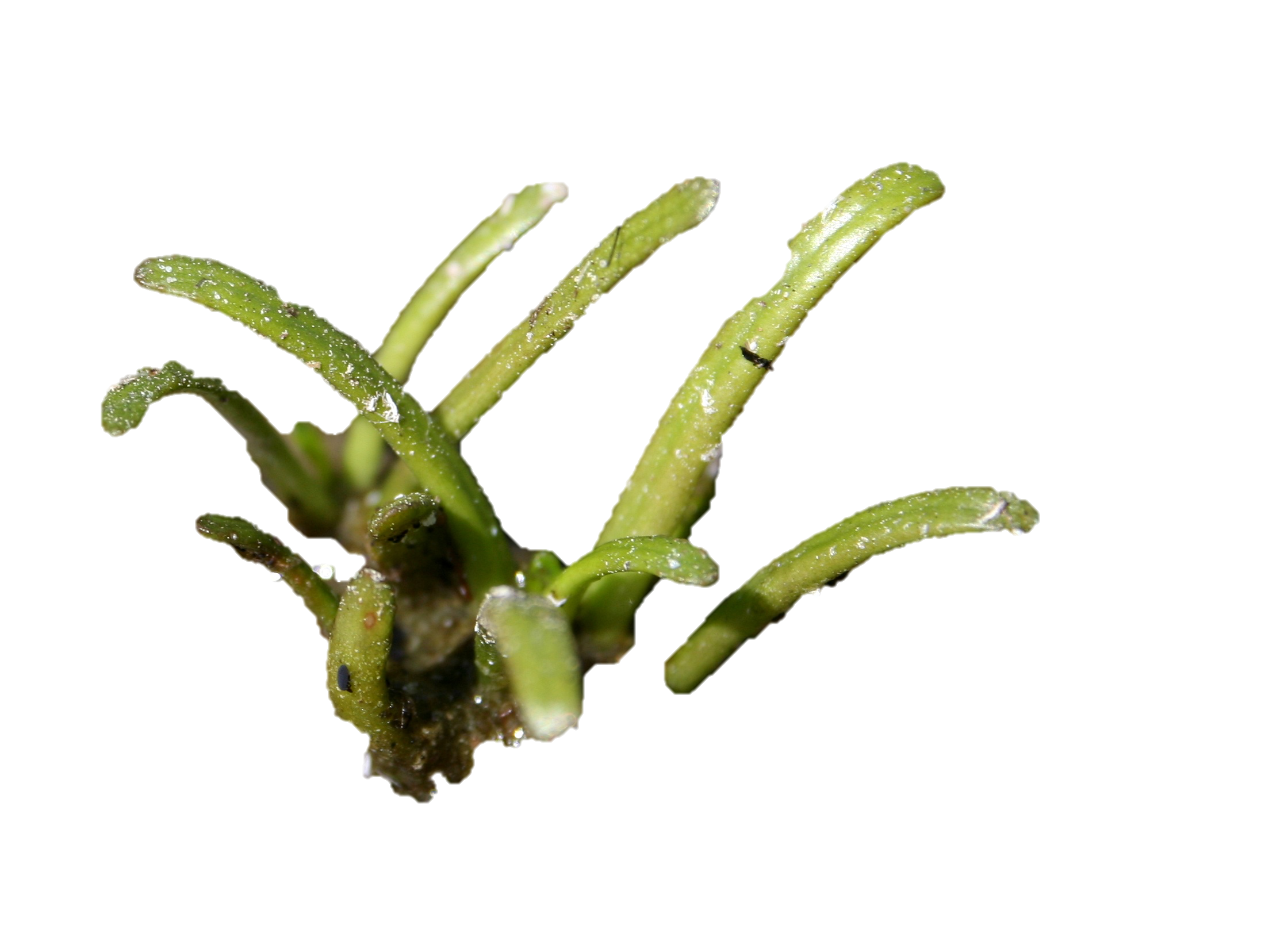 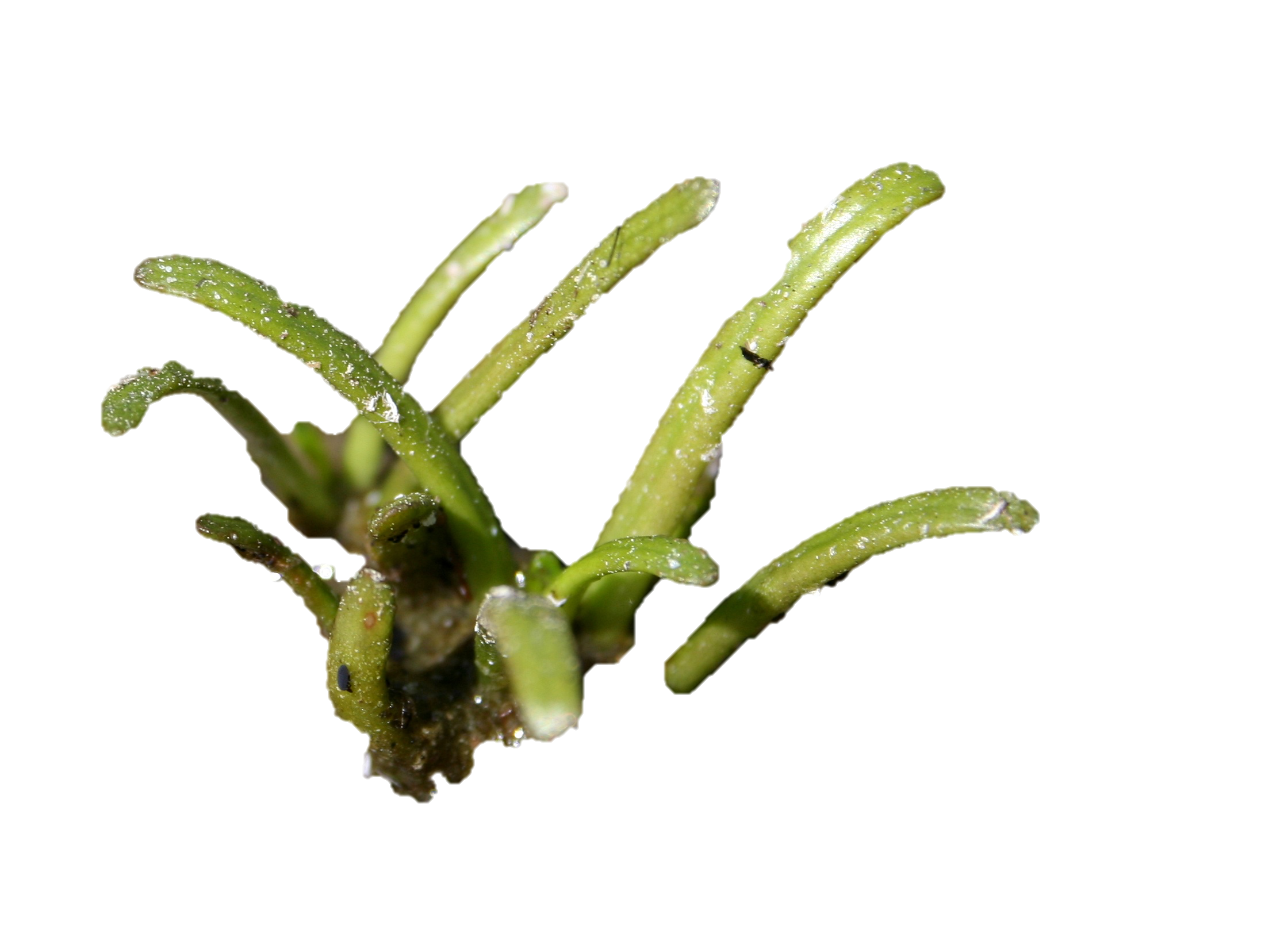 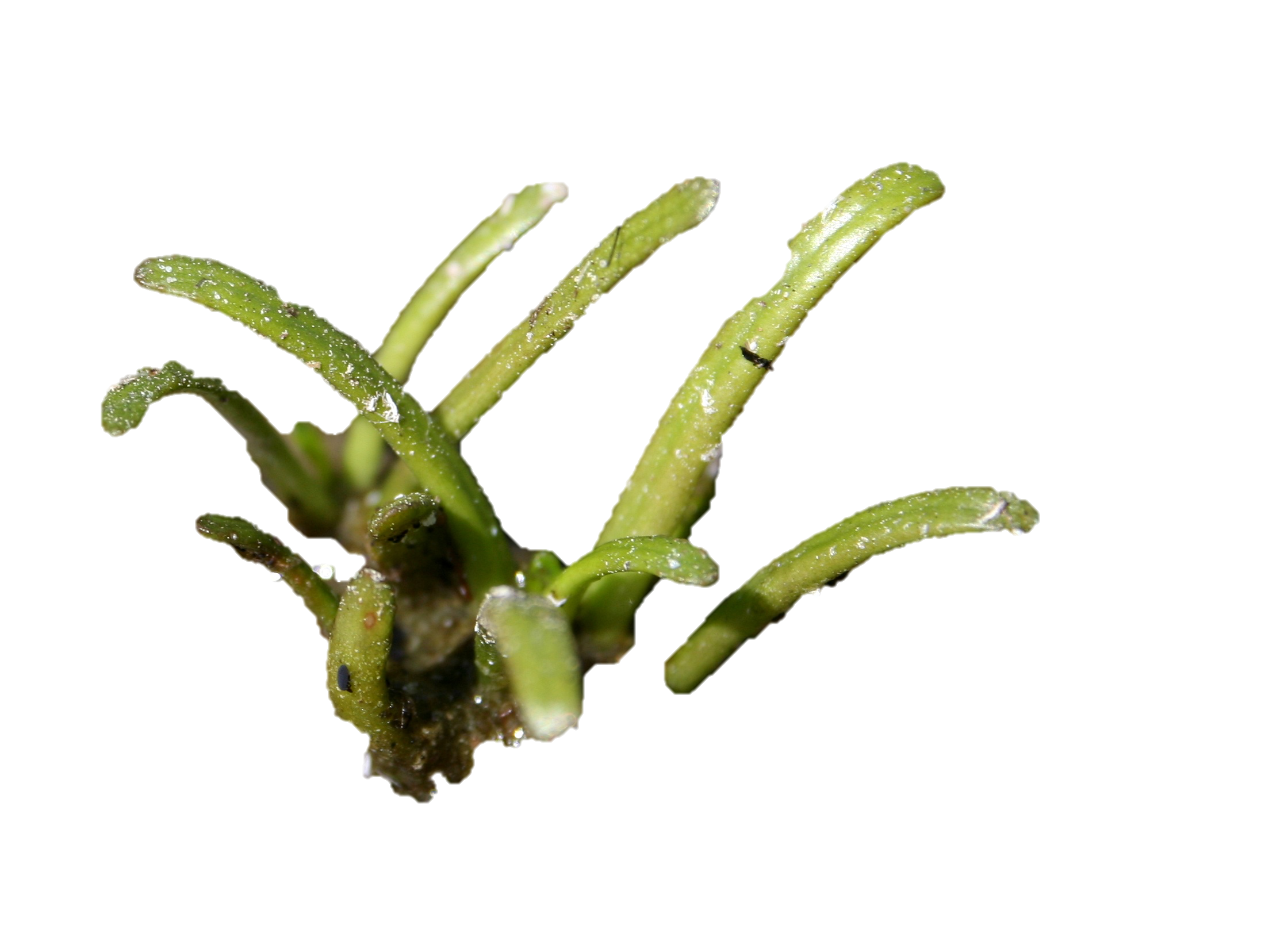 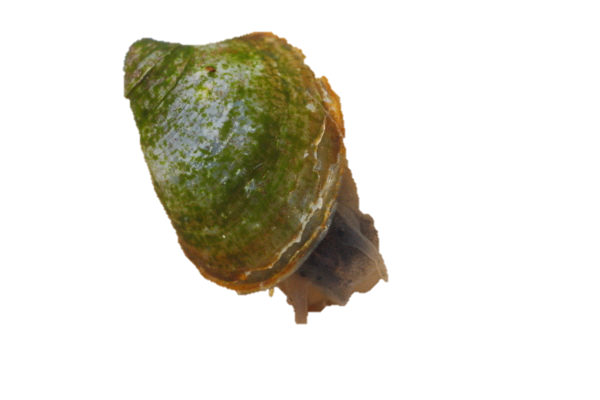 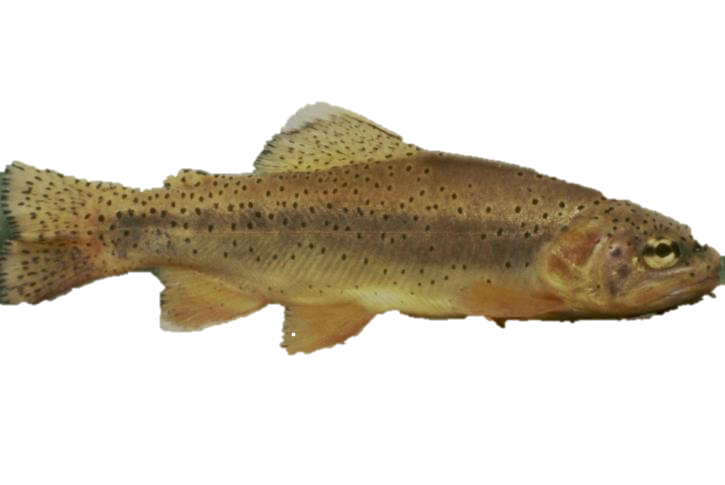 Vandtemperatur 4° C
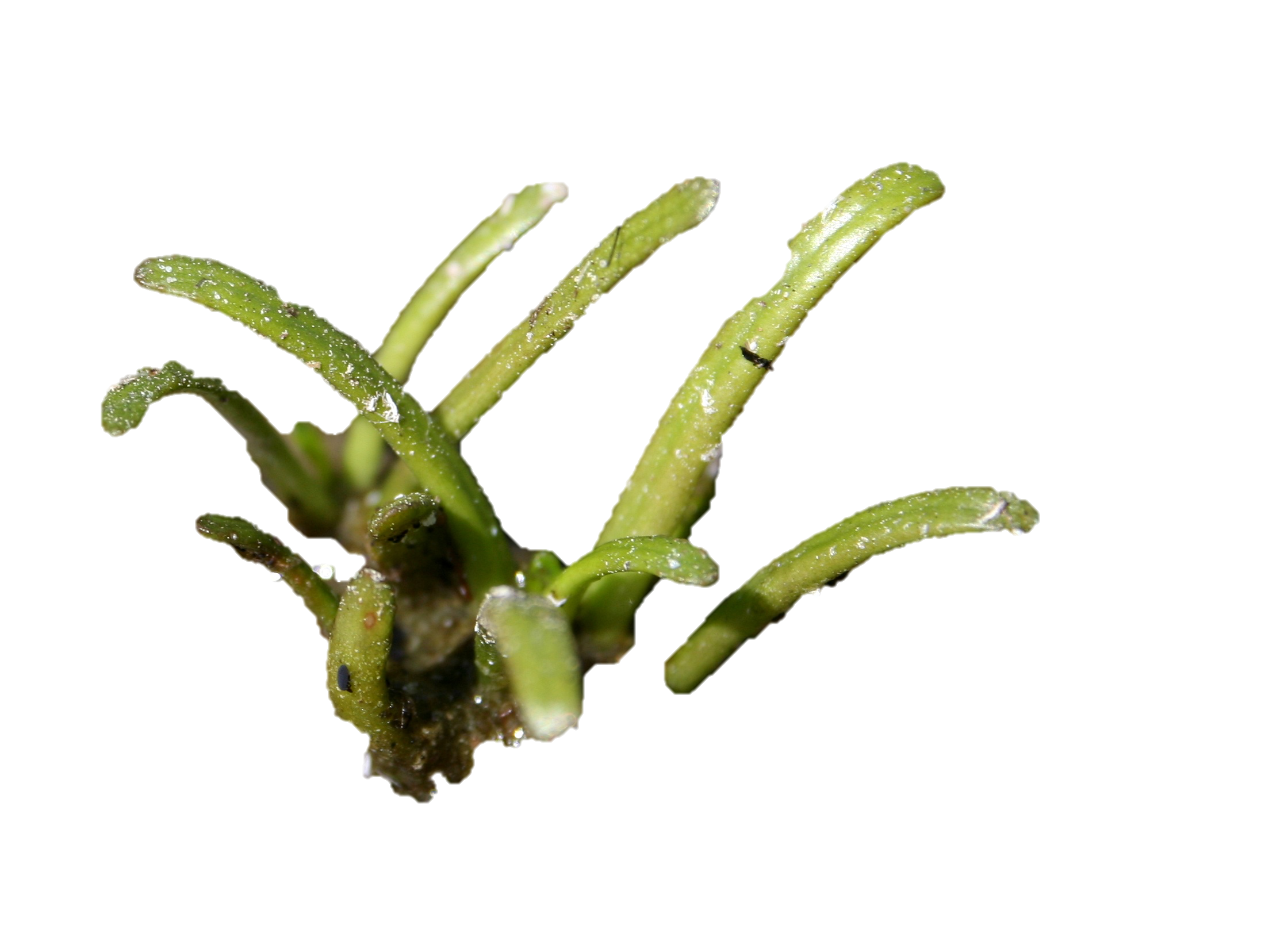 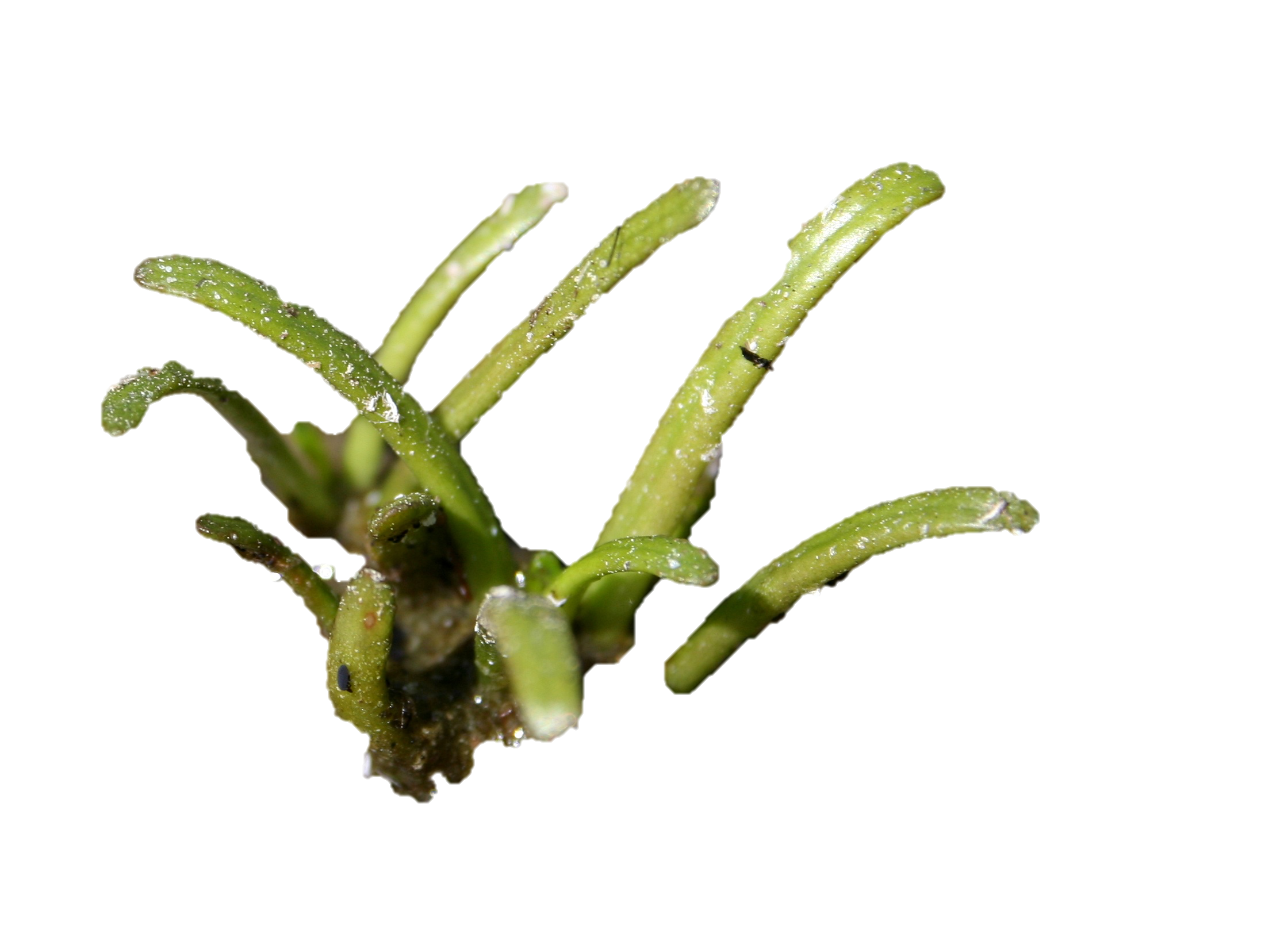 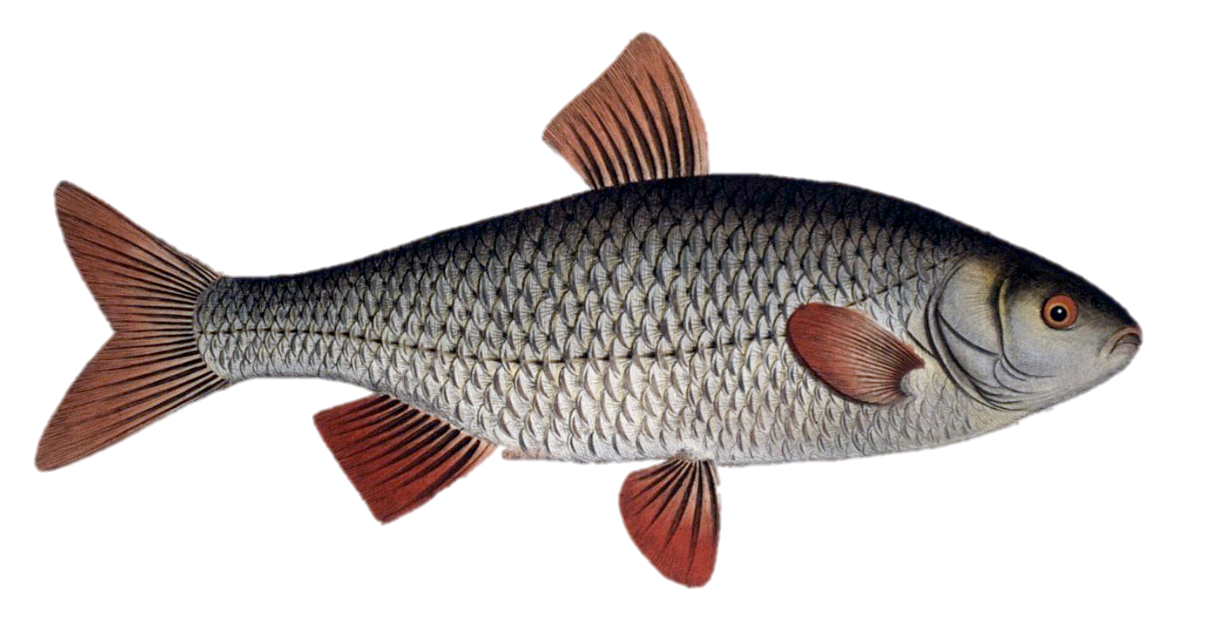 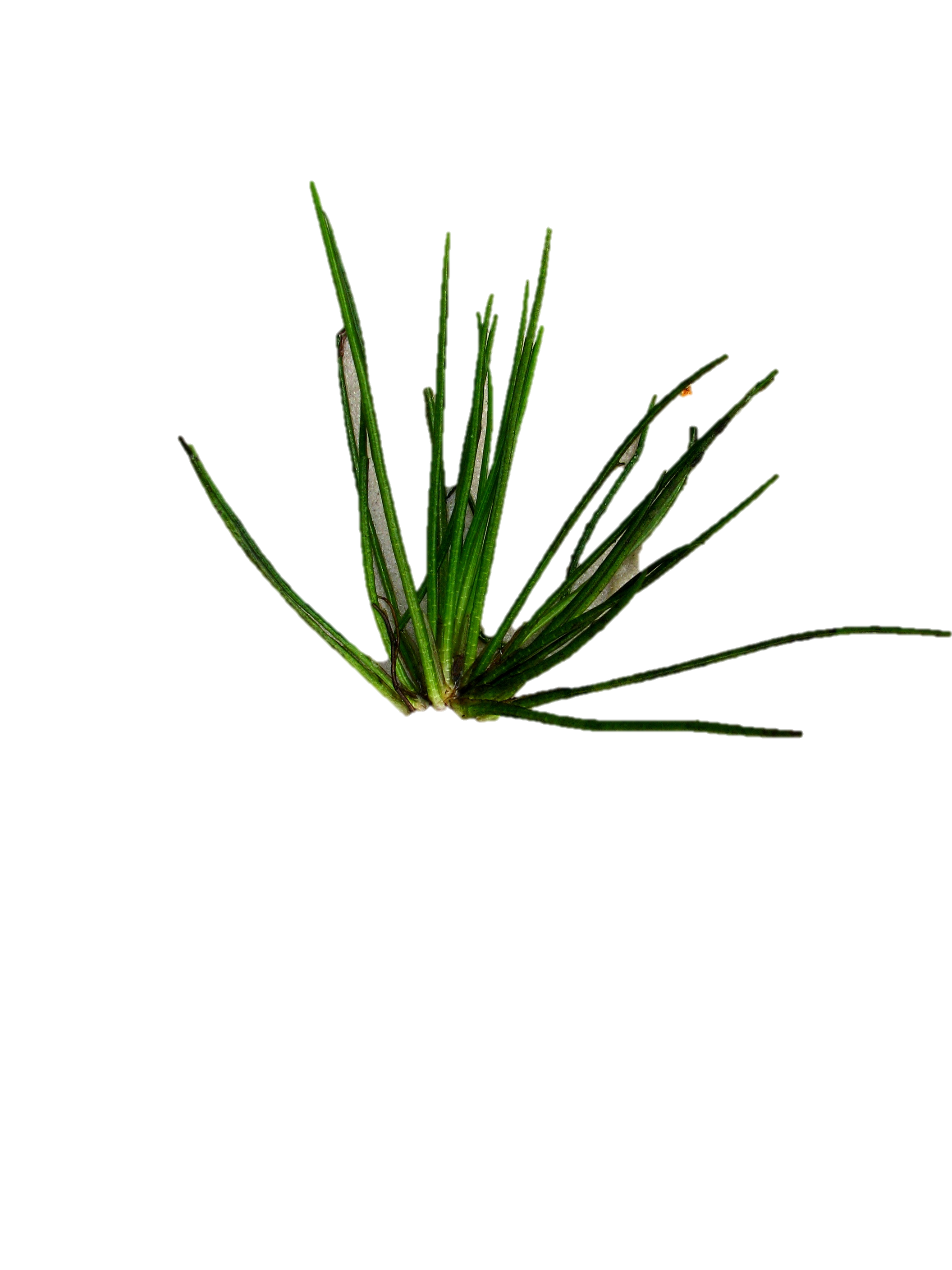 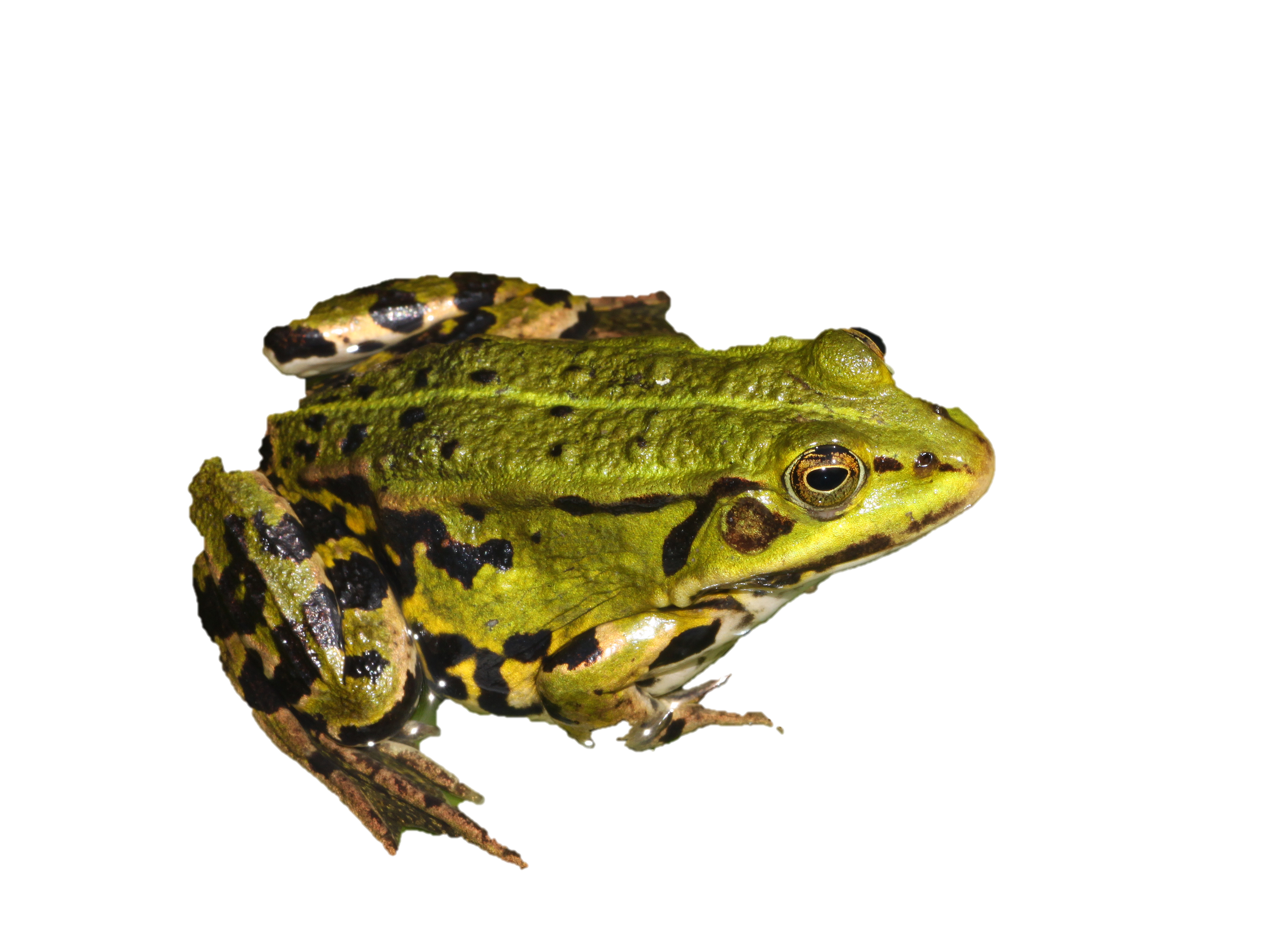 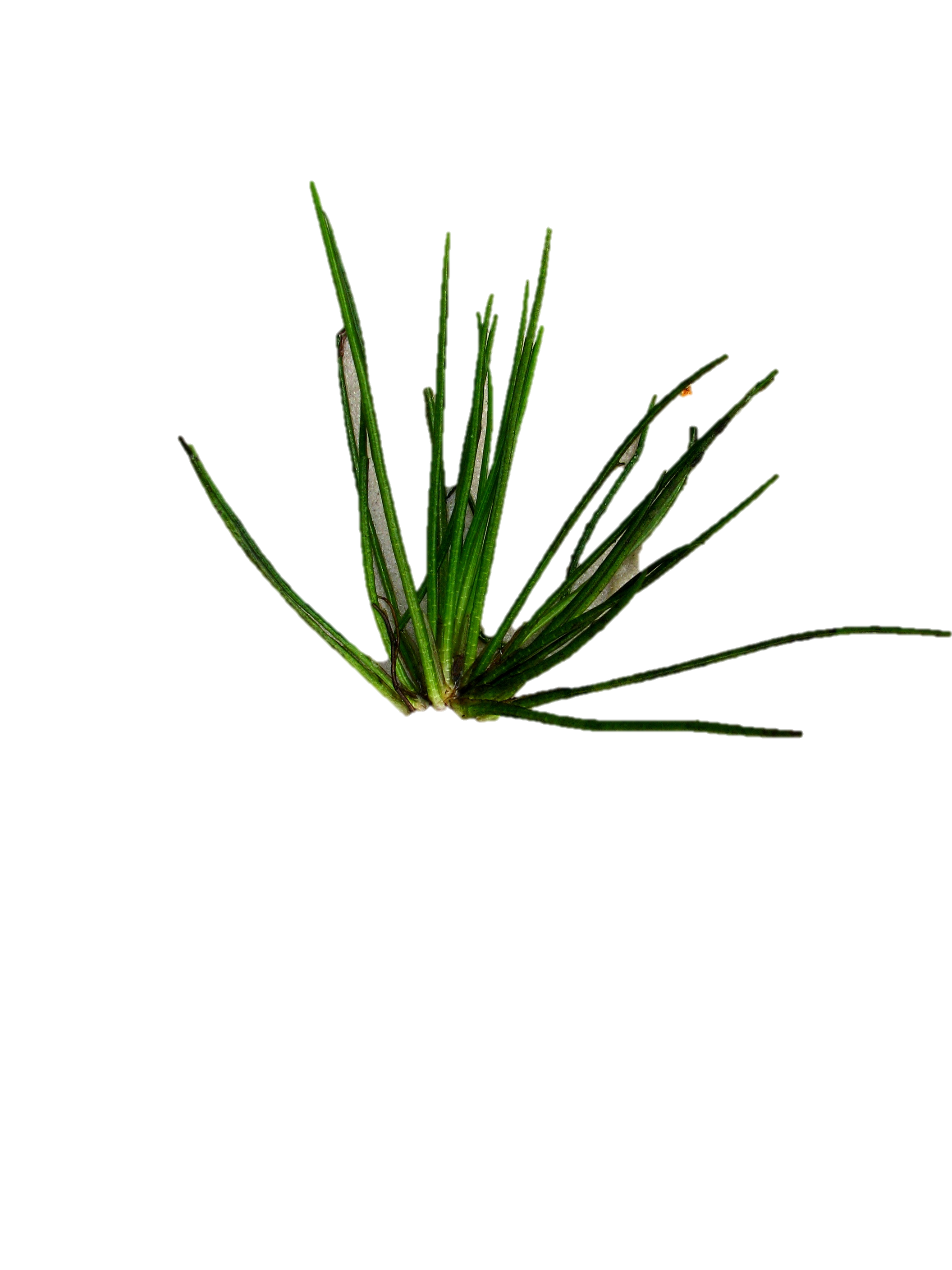 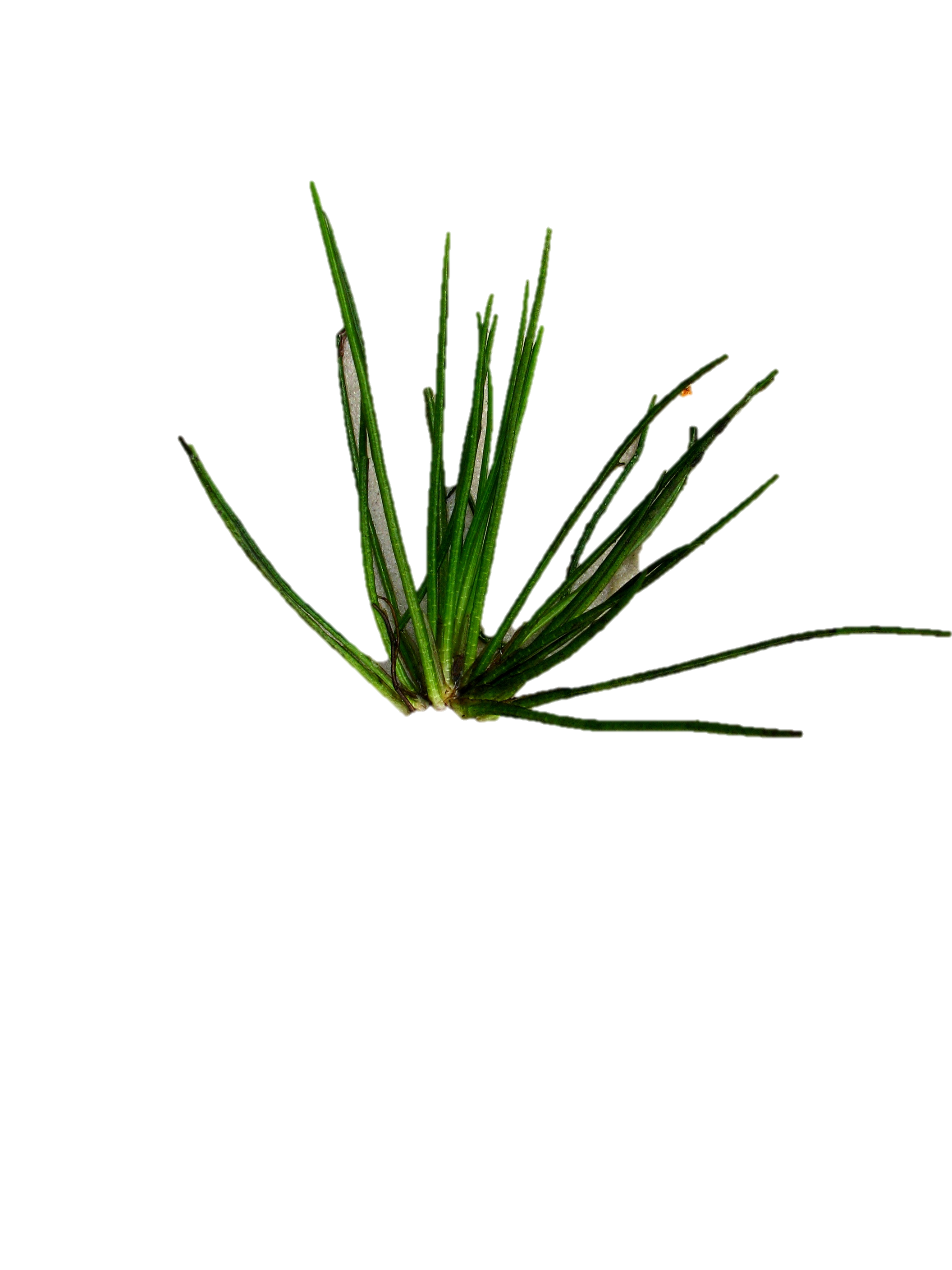 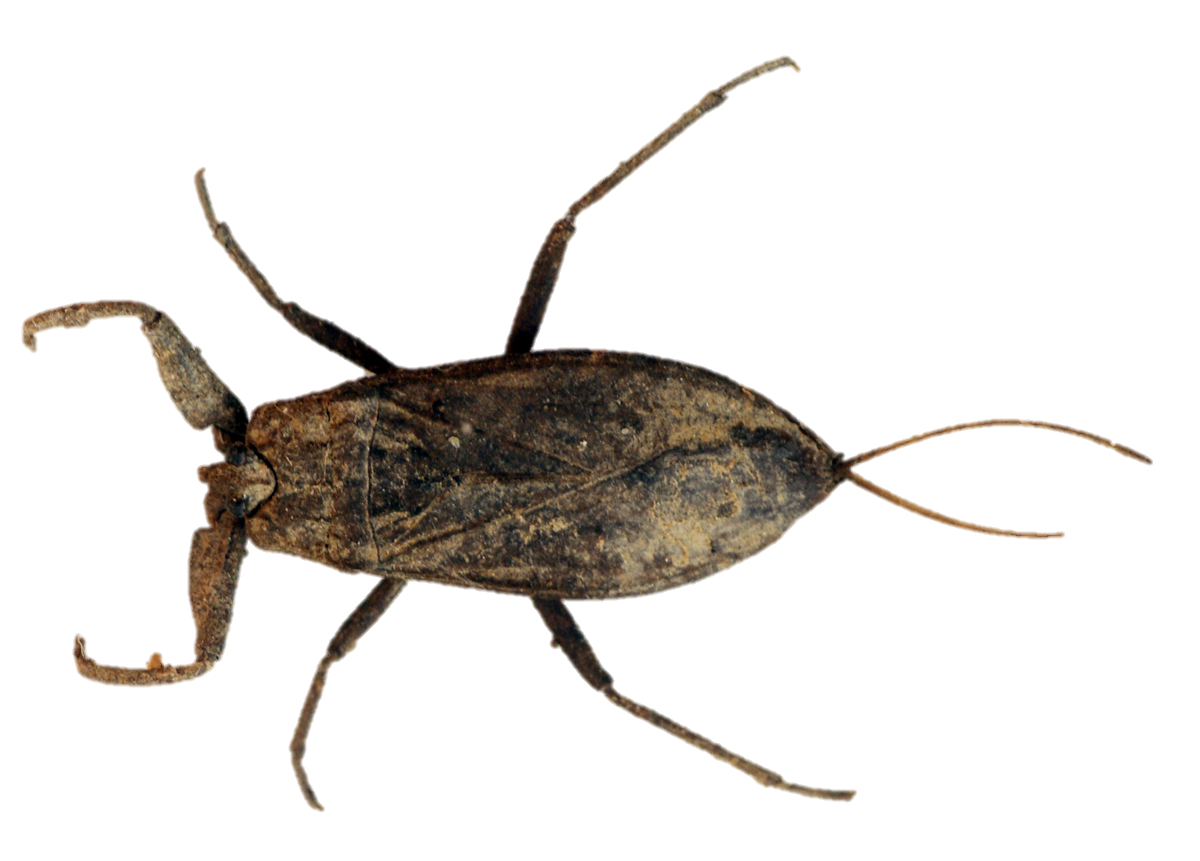 © Mat-nat.dk
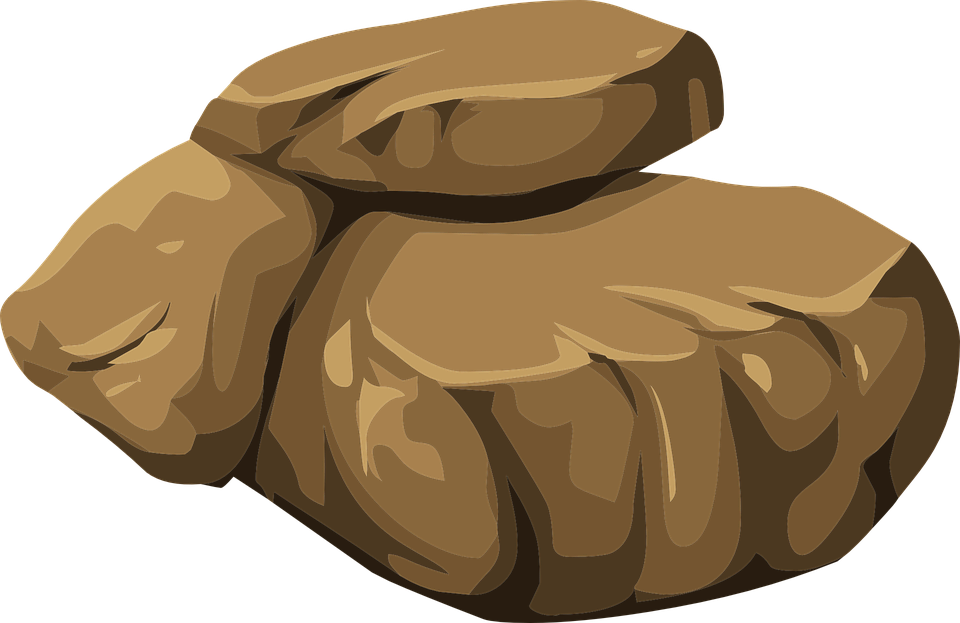 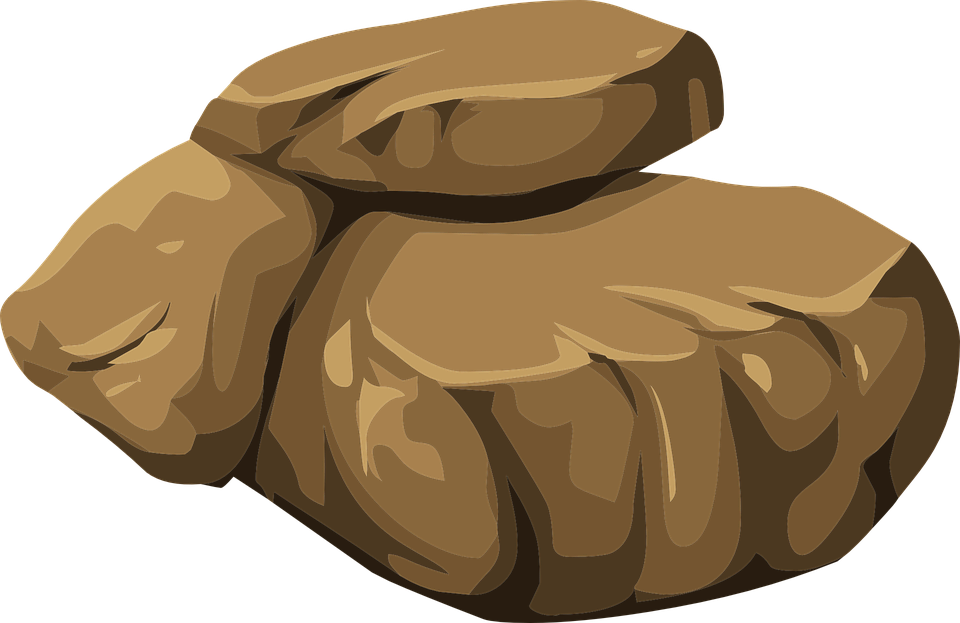 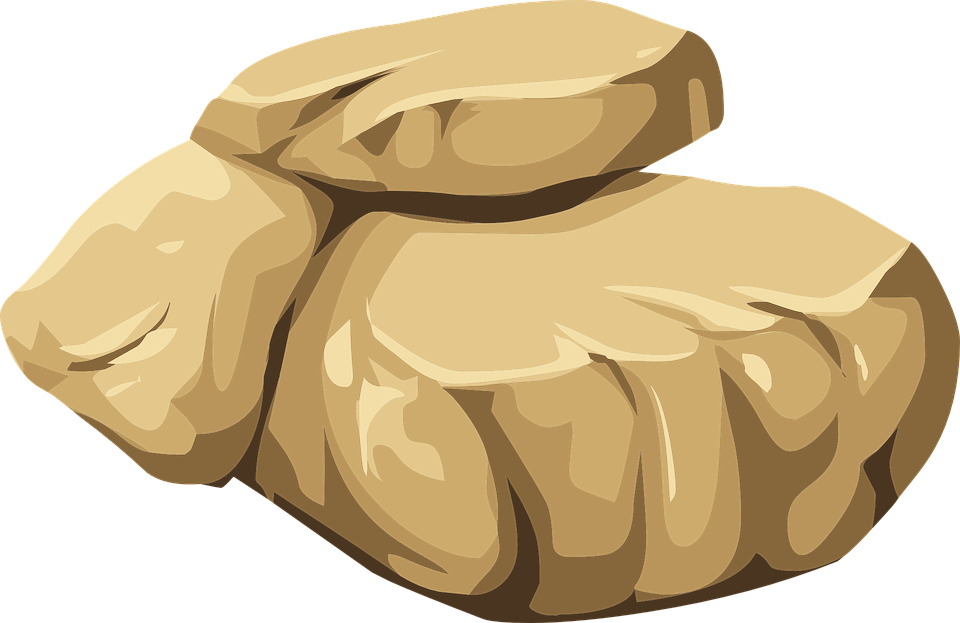 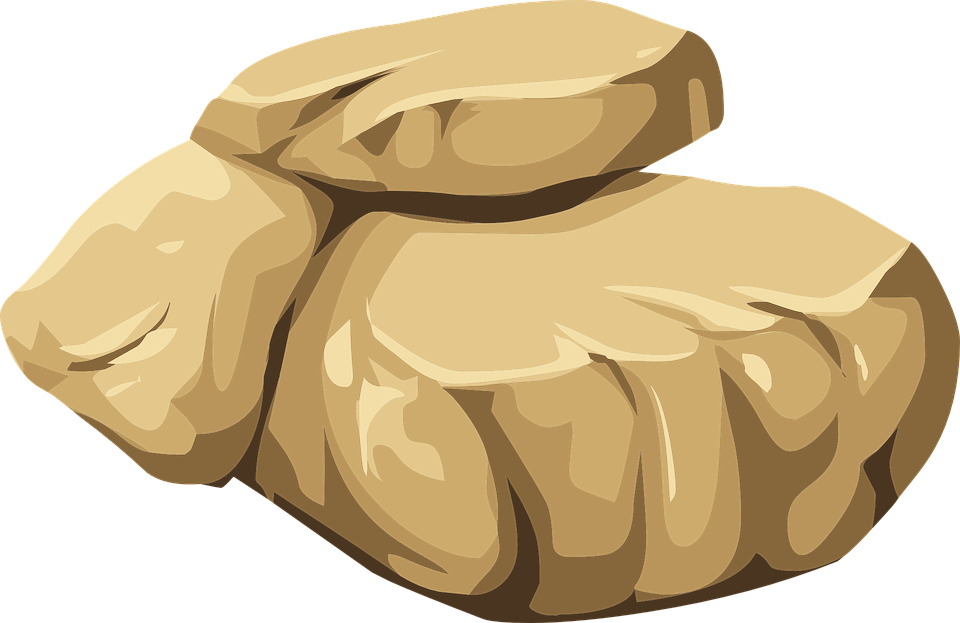 Førevaluering
Tegn og beskriv eksempler på organiske næringsstoffer, og hvordan de kommer ned i søer og vandhuller.
Tegn og beskriv eksempler på uorganiske næringsstoffer, og hvordan de kommer ned i søer og vandhuller.
© Mat-nat.dk
Forhold og levevilkår i det stillestående vand
Kom med faglige og nuancerede overvejelser og argumenter for årsager og problematikker vedrørende gødning af marker liggende i nærheden af søer og vandhuller.
© Mat-nat.dk
Forhold og levevilkår i det stillestående vand
Tegn og beskriv forhold, levevilkår og kredsløb i den næringsfattige (oligotrofe) sø.
© Mat-nat.dk
Forhold og levevilkår i det stillestående vand
Tegn og beskriv forhold, levevilkår og kredsløb i den næringsrige (eutroficerede) sø.
© Mat-nat.dk
Forhold og levevilkår i det stillestående vand
Tegn og beskriv eksempler på dyreplankton.
Tegn og beskriv eksempler på planteplankton.
© Mat-nat.dk
Forhold og levevilkår i det stillestående vand
Tegn og beskriv forhold og levevilkår i søer og vandhuller om vinteren og kom med eksempler på, hvordan udvalgte dyr overlever.
© Mat-nat.dk
Efterevaluering
Kan beskrive udvalgte planter og dyrs tilpasning til de udfordringer livet i det stillestående vand giver anledning til



Bliver i stand til fagligt at kunne argumentere for hvorledes man ved hjælp af forureningsindikatorer kan anskueliggøre graden af forurening i et vandløb eller vandhul.
Målet med emnet er, at eleverne:
Kan beskrive de forskellige variationer i levevilkår der er i det rindende vand



Kan beskrive udvalgte planter og dyrs tilpasning til de udfordringer livet i det rindende vand giver anledning til



Kan fagligt funderet forklare forskellen på forholdene i hhv. oligotrofe og eutrofierede søer og vandhuller
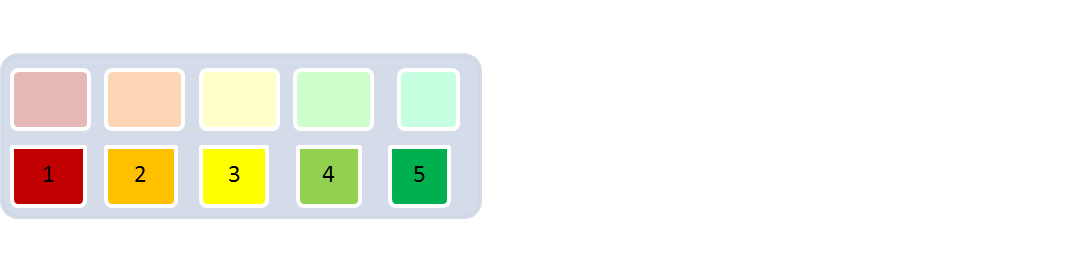 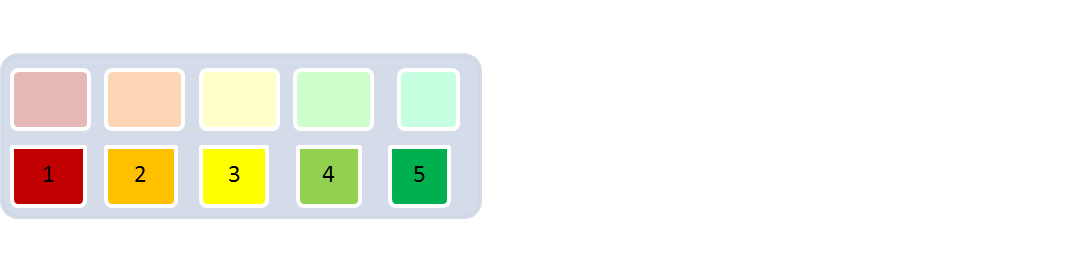 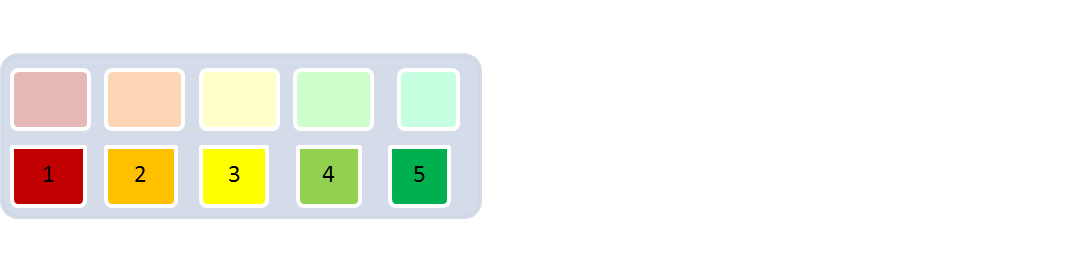 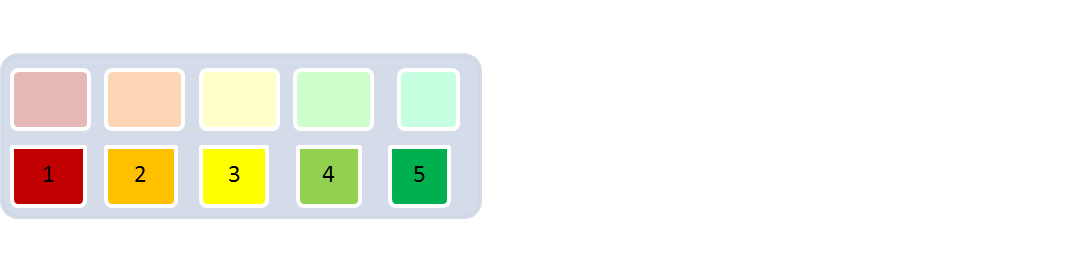 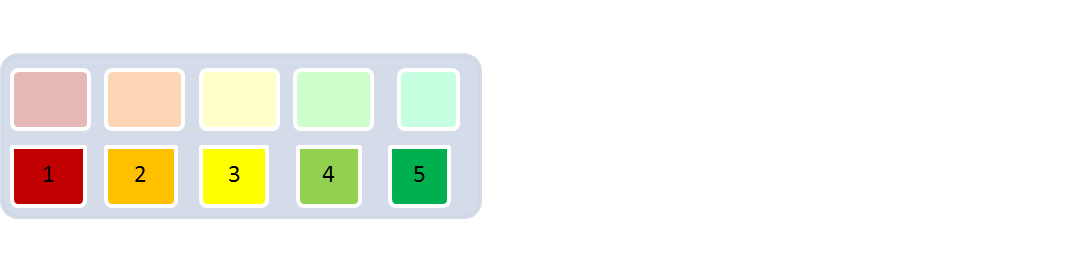 © Mat-nat.dk
Personlig evaluering og overvejelser
Hvad har undret/interesseret mig mest ved det, jeg har lært?
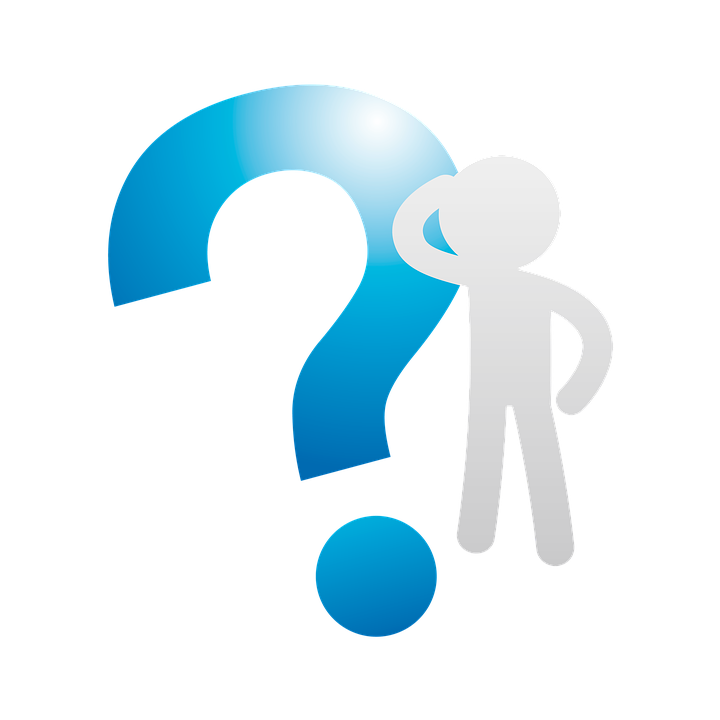 © Mat-nat.dk
Personlig evaluering og overvejelser
Hvad kunne jeg godt tænke mig at vide mere om?
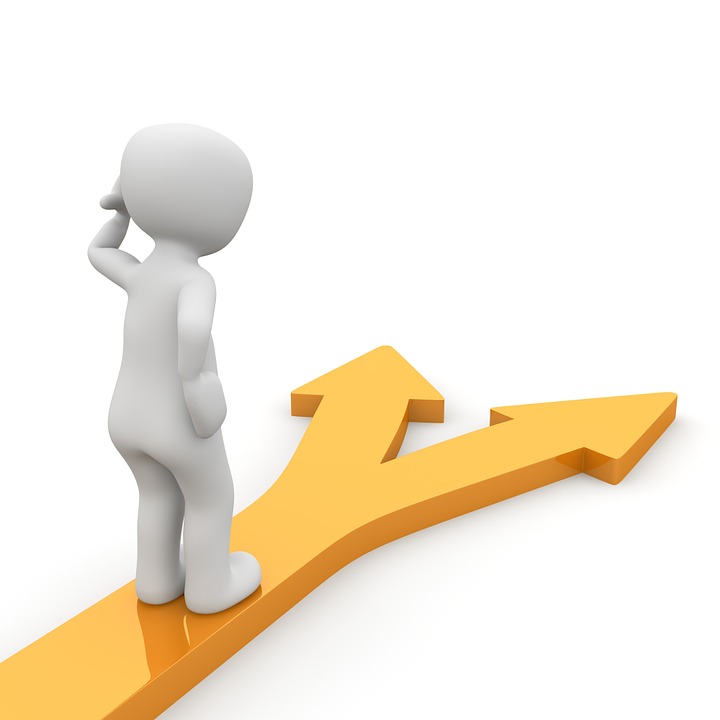 © Mat-nat.dk